БЮДЖЕТ ДЛЯ ГРАЖДАН         Решение Совета МО «Приволжский муниципальный район Астраханской области» № 72 от 13.12.2022 «О бюджете муниципального образования «Приволжский муниципальный район Астраханской области»   на 2023 год и плановый период 2024 и 2025 годов ( редакции от  )
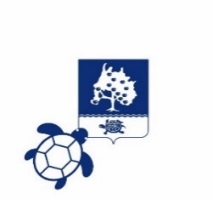 Уважаемые жители Приволжского района!
Вашему вниманию предоставляется упрощенная версия бюджетного документа района - «Бюджет для граждан». 
	Создавая данный проект, мы стремились к реализации принципов прозрачности и открытости бюджетных данных. Уверены, что в свою очередь Вы сможете повысить уровень информированности о бюджетной политике по  формированию и исполнению бюджета района. 


	С уважением, глава МО «Приволжский муниципальный район Астраханской области» 
Мазаев Дмитрий Валерианович
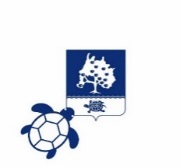 ОГЛАВЛЕНИЕ
ПОКАЗАТЕЛИ СОЦИАЛЬНО-ЭКОНОМИЧЕСКОГО РАЗВИТИЯ
ОБЩАЯ ХАРАКТЕРИСТИКА БЮДЖЕТА РАЙОНА
ДОХОДЫ БЮДЖЕТА РАЙОНА
РАСХОДЫ БЮДЖЕТА РАЙОНА
ВВОДНАЯ ЧАСТЬ
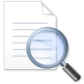 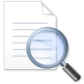 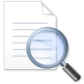 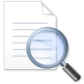 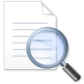 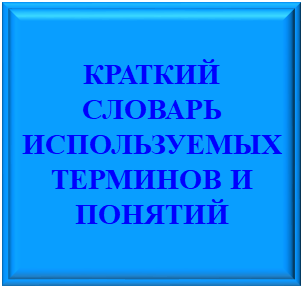 ФИНАНСОВАЯ ГРАМОТНОСТЬ
ОТКРЫТЫЕ ГОСУДАРСТВЕННЫЕ ИНФОРМАЦИОННЫЕ РЕСУРСЫ
КОНТАКТНАЯ ИНФОРМАЦИЯ
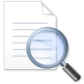 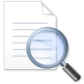 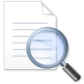 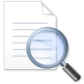 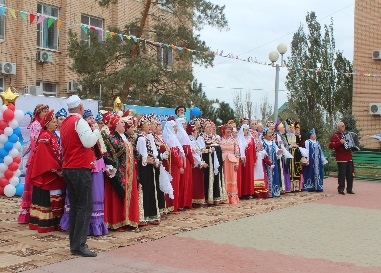 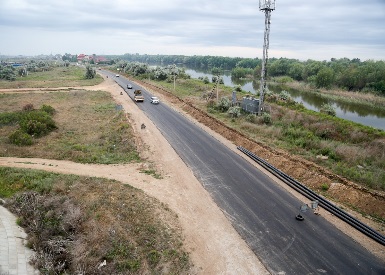 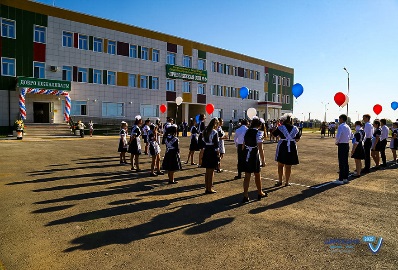 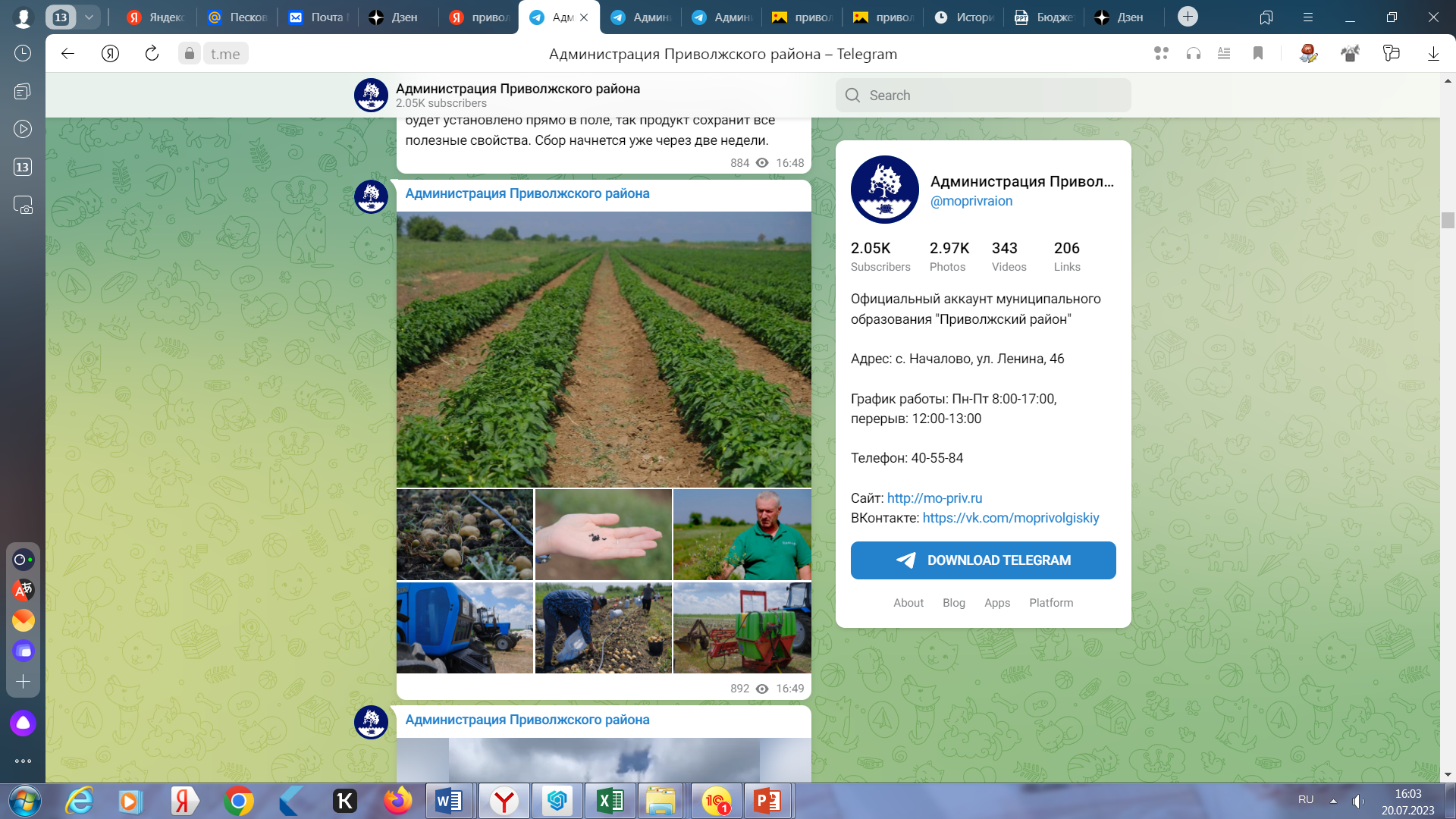 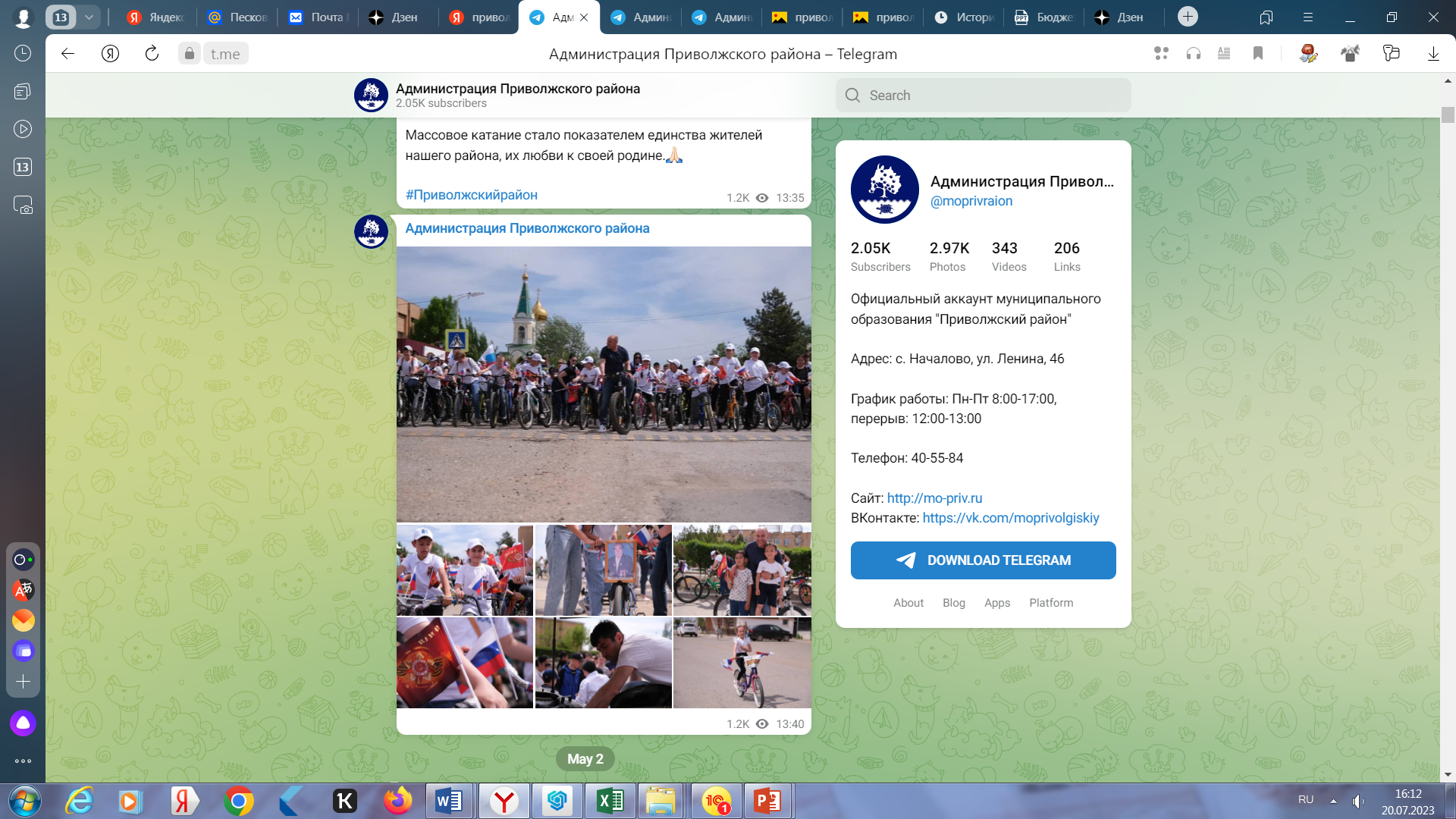 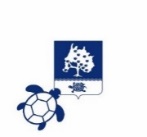 I. ВВОДНАЯ ЧАСТЬ
ОГЛАВЛЕНИЕ
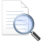 Данный раздел ознакомит Вас с понятием бюджет  и его основами. Здесь Вы можете разобраться с основными характеристиками бюджетного процесса.
Что такое бюджет для граждан?
Гражданин и его участие в бюджетном процессе
Понятие 
бюджет
Виды 
бюджетов
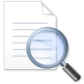 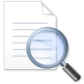 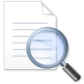 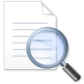 Консолидированный бюджет
Схема консолидированного бюджета
Бюджетный 
процесс
Основные характеристики бюджета
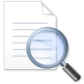 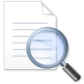 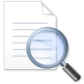 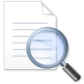 Налоговые 
доходы
Неналоговые 
доходы
Безвозмездные поступления в бюджет
Доходы 
бюджета
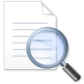 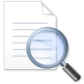 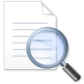 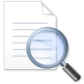 Расходы 
бюджета
Бюджетная классификация 
РФ
Ведомственная структура расходов бюджета РФ
Межбюджетные отношения
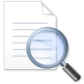 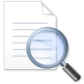 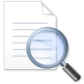 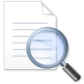 Источники финансирования дефицита 
бюджета
Программно-целевой метод формирования и расходования бюджетных средств
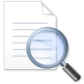 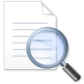 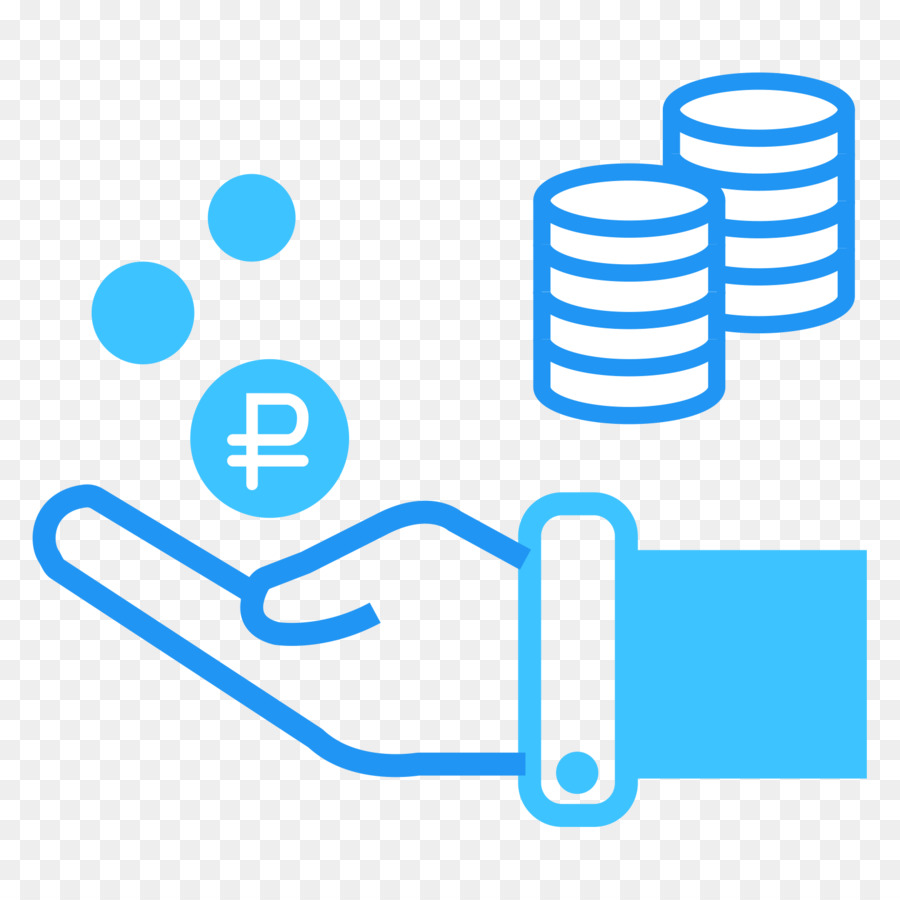 БЮДЖЕТ ДЛЯ ГРАЖДАН
Что такое бюджет для граждан?
ОГЛАВЛЕНИЕ

ВВОДНАЯ ЧАСТЬ
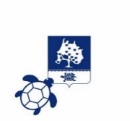 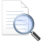 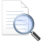 «Бюджет для граждан» - это упрощенная версия бюджетного документа, которая использует доступные для обычных граждан форматы, чтобы облегчить понимание бюджета, объяснить планы и действия органов местного самоуправления муниципального образования «Приволжский муниципальный район Астраханской области»
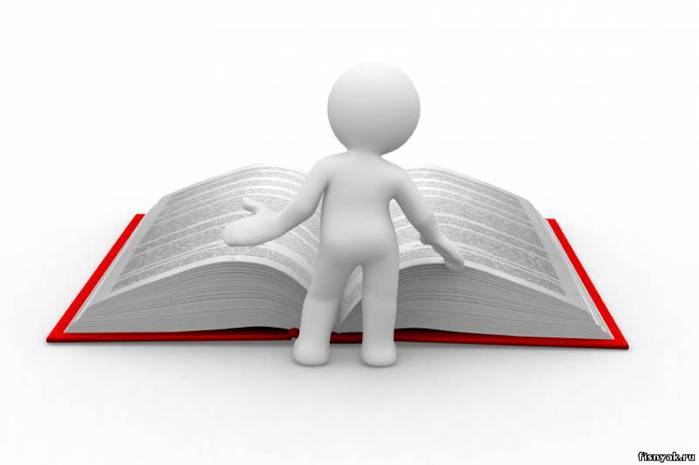 Открытость бюджета – один из важнейших факторов успешного стратегического развития нашего района
«Бюджет для граждан» является площадкой для конструктивного профессионального диалога между органами власти и населением по вопросам управления общественными финансами.
«Бюджет для граждан» нацелен на получение обратной связи от граждан, которым интересны современные проблемы финансов муниципального образования «Приволжский муниципальный район Астраханской области»
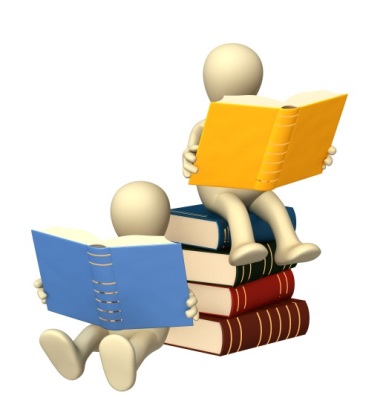 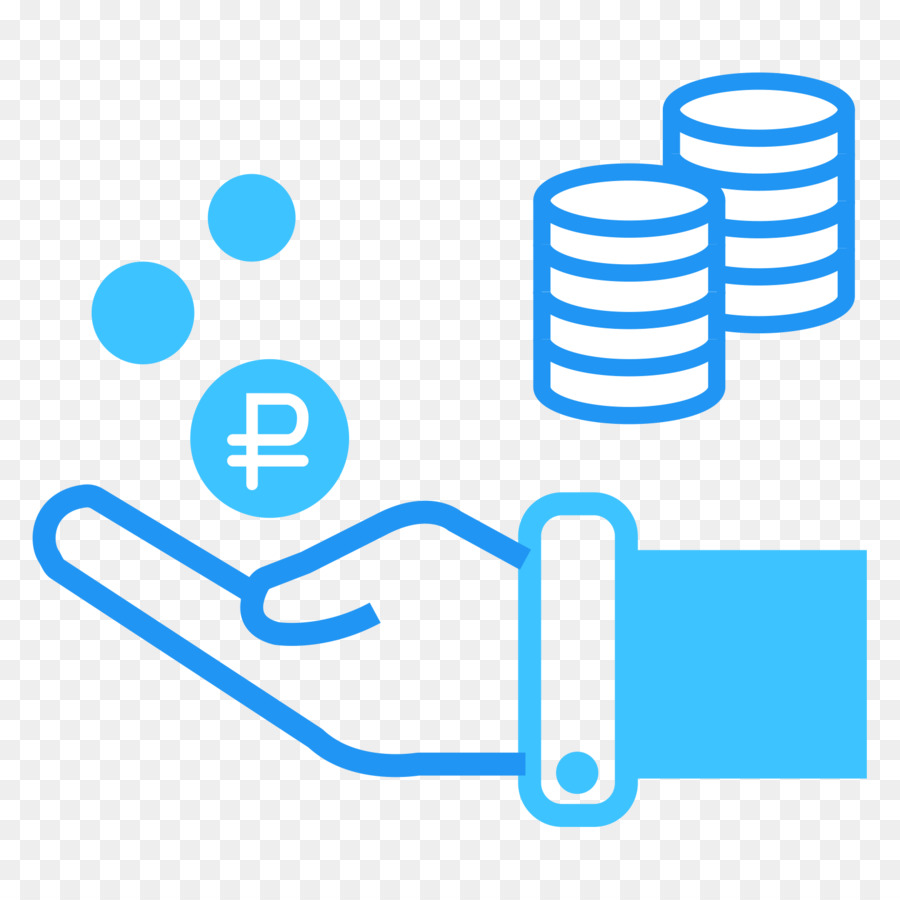 БЮДЖЕТ ДЛЯ ГРАЖДАН: I. Вводная часть
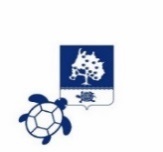 ОГЛАВЛЕНИЕ

ВВОДНАЯ ЧАСТЬ
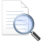 Гражданин и его участие в бюджетном процессе
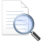 Учет мнения населения при распределении бюджетных средств и отчетность органов власти за свои «достижения» перед общественностью – это новый подход к раскрытию информации о бюджете.
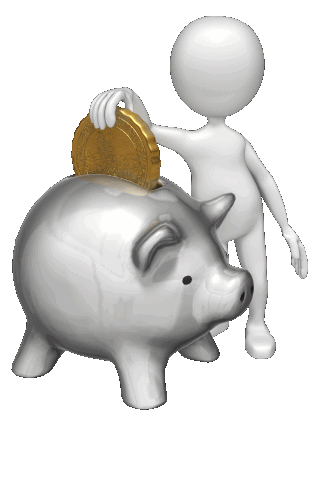 Участвует в доходной части бюджета
ГРАЖДАНИН
как налогоплательщик
ГРАЖДАНИН как участник Публичных слушаний проекта Решения о бюджете района на очередной финансовый год и плановый период, проекта Решения об исполнении бюджета района
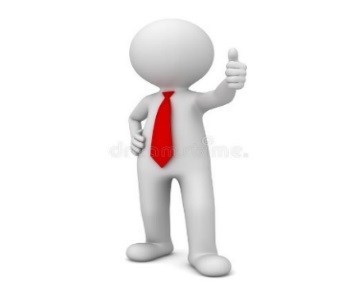 Возможность влияния гражданина на состав бюджета
Получает социальные гарантии (образование, здравоохранение, жилищно-коммунальное хозяйство, культура, физическая культура и спорт, социальные льготы и другие направления социальных гарантий населению) – расходная часть бюджета
ГРАЖДАНИН
как получатель социальных гарантий
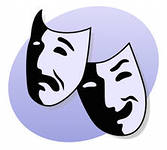 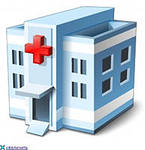 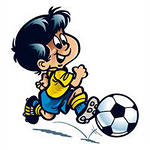 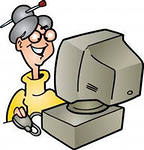 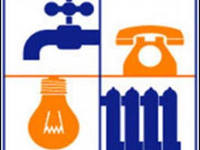 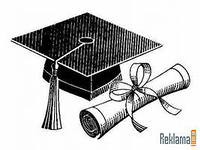 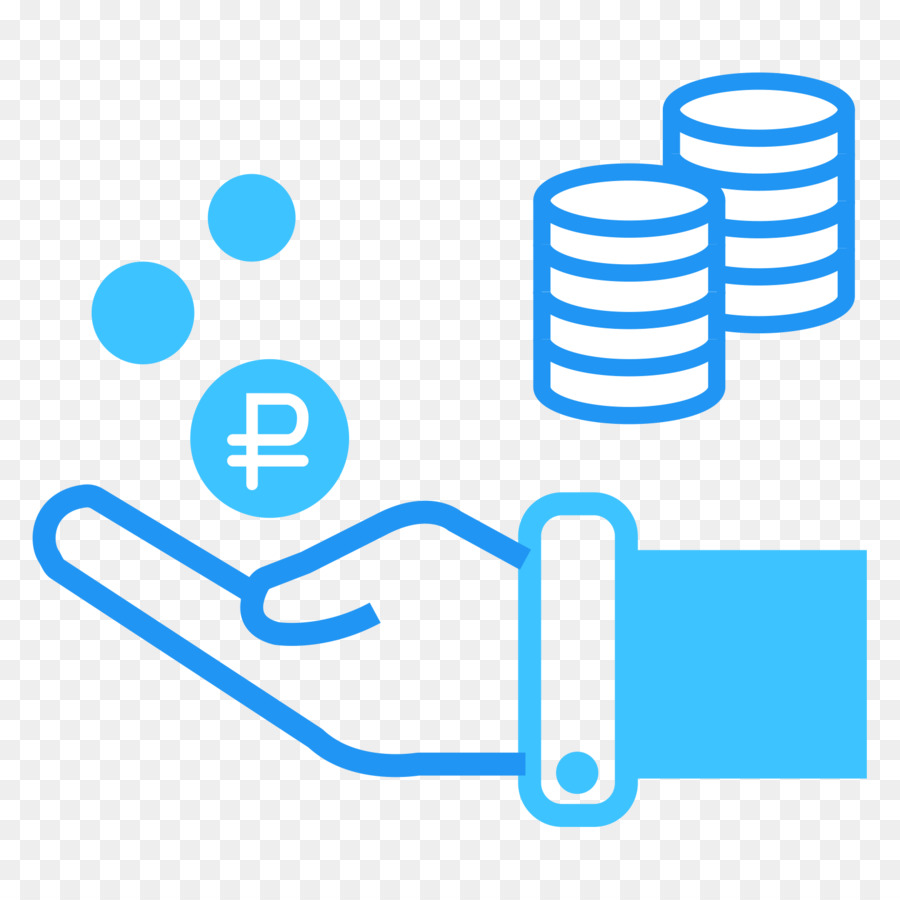 БЮДЖЕТ ДЛЯ ГРАЖДАН: I. Вводная часть
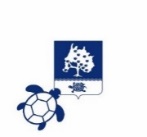 Понятие бюджет
ОГЛАВЛЕНИЕ

ВВОДНАЯ ЧАСТЬ
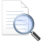 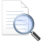 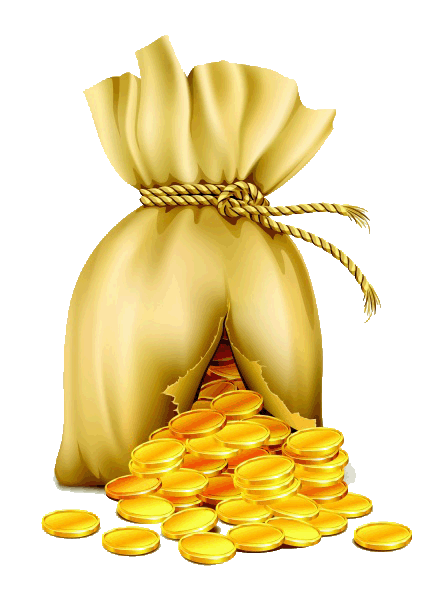 Бюджет - в переводе со старонормандского bougette – это сумка, кошелёк, мешок с деньгами.
Бюджет – это схема расходов и доходов определенного лица, бизнеса, семьи или государства, которая утверждается строго на определенный период времени.
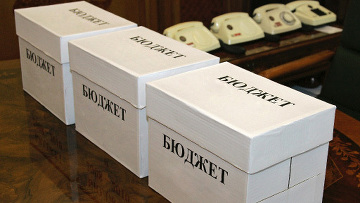 Государственный бюджет – это важнейший документ, который состоит из целого ряда финансовых смет различных ведомств, служб и государственных программ. Именно в нем определяются те потребности, которые подлежат удовлетворению за счет денежных средств государственной казны. Также в бюджете указываются основные источники и ожидаемые поступления в казну государства.
Бюджет муниципального образования – это форма образования и расходования денежных средств, предназначенных для обеспечения задач и функций, отнесенных к предметам ведения местного самоуправления
Граждане – и как налогоплательщики, и как потребители общественных услуг – должны быть уверены в том, что передаваемые ими в распоряжение государства средства используются прозрачно и эффективно, приносят конкретные результаты как для общества в целом, так и для каждой семьи, для каждого человека
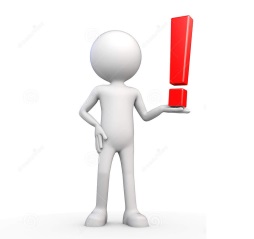 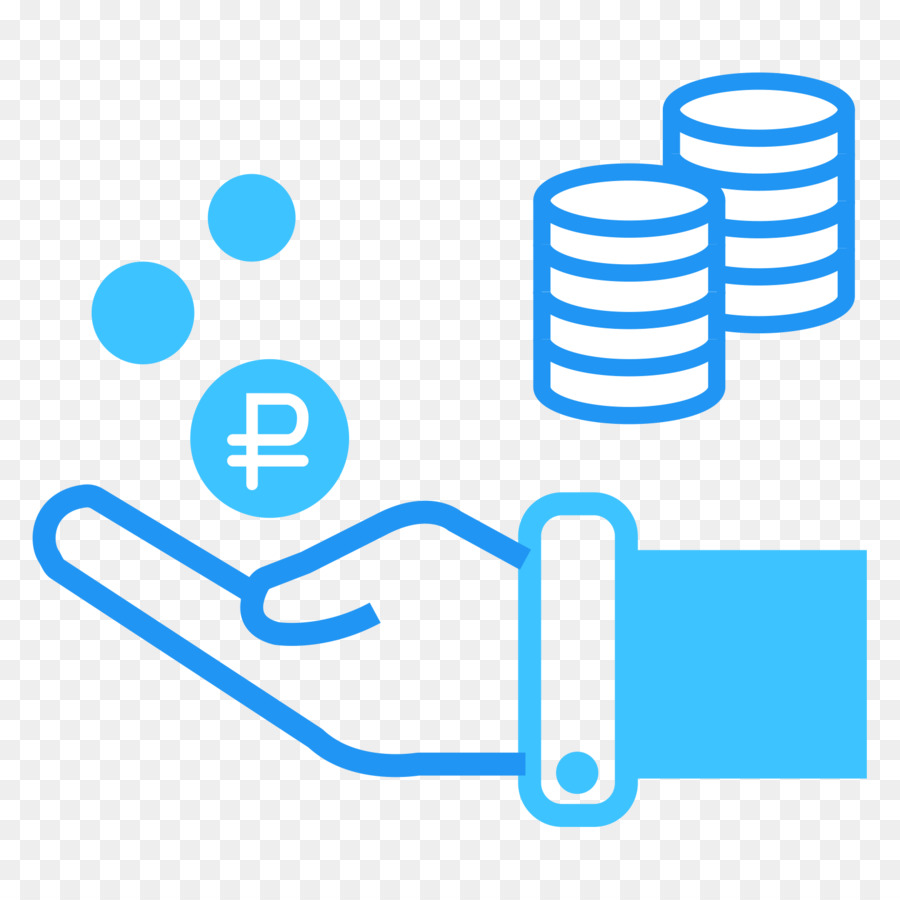 БЮДЖЕТ ДЛЯ ГРАЖДАН: I. Вводная часть
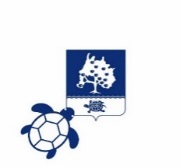 Виды бюджетов
ОГЛАВЛЕНИЕ

ВВОДНАЯ ЧАСТЬ
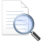 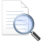 ФЕДЕРАЛЬНЫЙ БЮДЖЕТ
Бюджеты государственных внебюджетных фондов РФ
БЮДЖЕТЫ СУБЪЕКТОВ РОССИЙСКОЙ ФЕДЕРАЦИИ
Бюджеты территориальных государственных внебюджетных фондов
Бюджеты МО поселений:
Бирюковский сельсовет
Евпраксинский сельсовета
Село Карагали
Килинчинский сельсовет
Началовский сельсовет
Новорычинский сельсовет
Село Осыпной Бугор
Село Растопуловка
Татаробашмаковский сельсовет
Трехпротокский сельсовет
Фунтовский сельсовет
Яксатовский сельсовет
Бюджет МО «Приволжский муниципальный район Астраханской области»
МЕСТНЫЕ БЮДЖЕТЫ
бюджеты муниципальных районов, бюджеты муниципальных округов, бюджеты городских округов, бюджеты городских округов с внутригородским делением, бюджеты внутригородских муниципальных образований городов федерального значения Москвы, Санкт-Петербурга и Севастополя
бюджеты городских и сельских поселений, бюджеты внутригородских районов
Все звенья соответствующих бюджетных систем самостоятельны, т.е. принимаются соответствующими региональными и местными органами управления
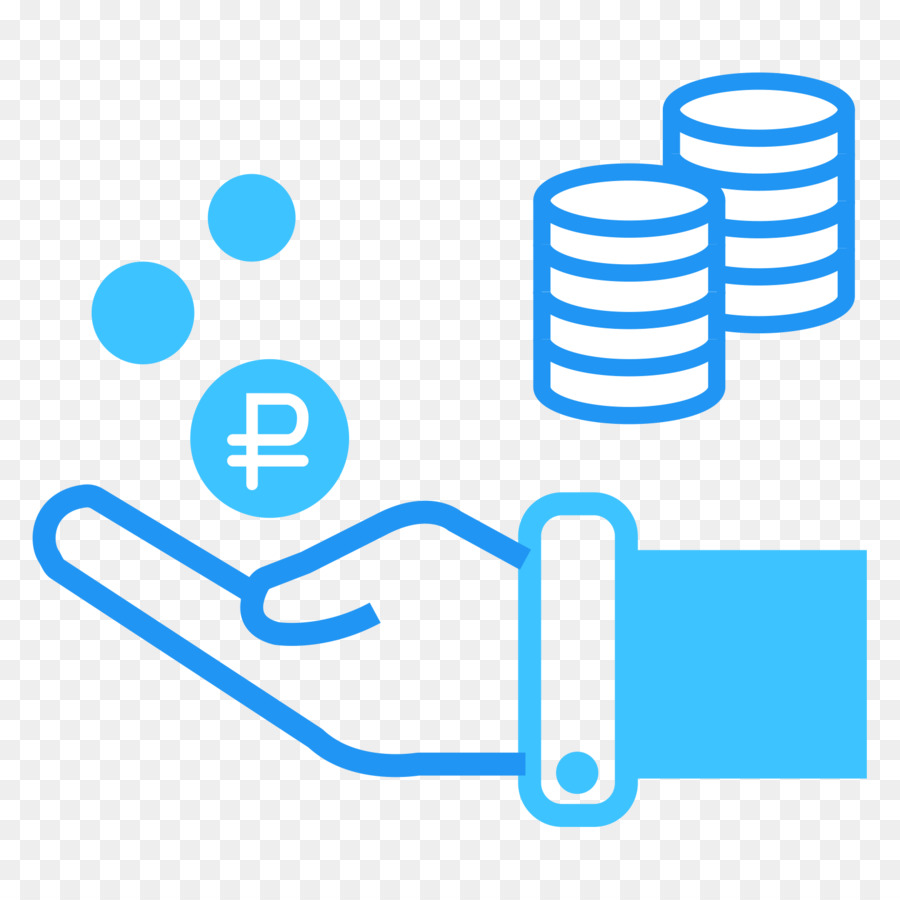 БЮДЖЕТ ДЛЯ ГРАЖДАН: I. Вводная часть
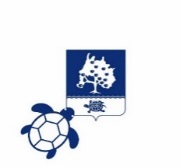 ОГЛАВЛЕНИЕ

ВВОДНАЯ ЧАСТЬ
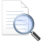 Консолидированный бюджет
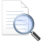 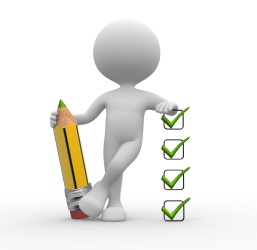 Консолидированный бюджет - в первую очередь статистический, характеризующий данные по доходам и расходам, источникам поступления средств и направлениям их использования по территории в целом РФ или субъектов РФ.
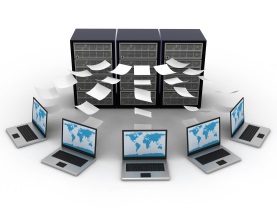 Показатели консолидированных бюджетов используются в бюджетном планировании. Без знания показателей консолидированного бюджета невозможен анализ формирования и использования централизованного финансового фонда страны, т.е. суммы всех финансовых ресурсов, поступающих в бюджетную систему.
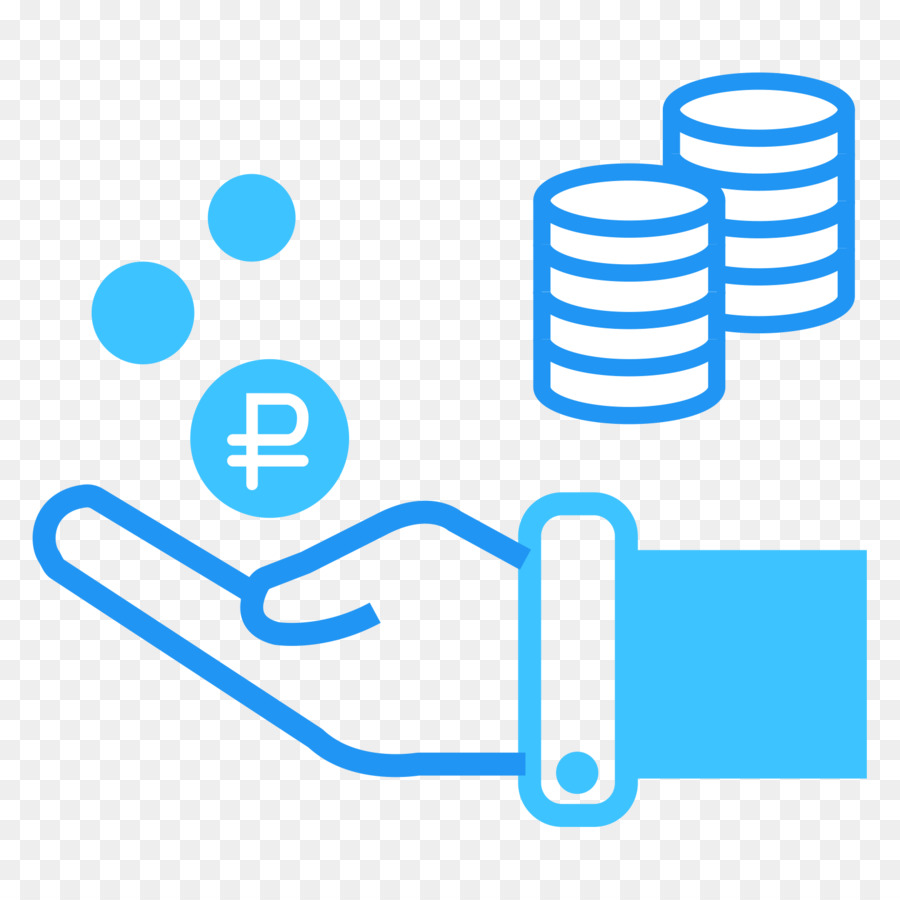 БЮДЖЕТ ДЛЯ ГРАЖДАН: I. Вводная часть
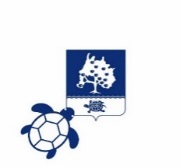 ОГЛАВЛЕНИЕ

ВВОДНАЯ ЧАСТЬ
Схема консолидированного бюджета
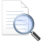 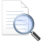 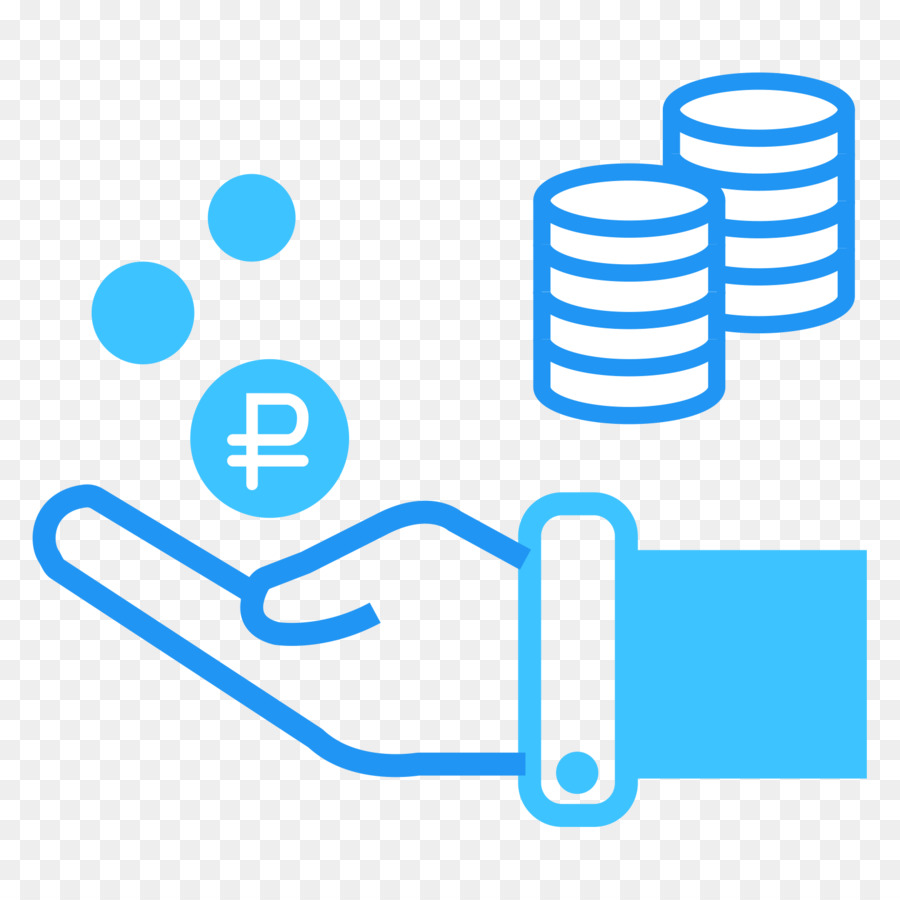 БЮДЖЕТ ДЛЯ ГРАЖДАН: I. Вводная часть
Разработка проекта бюджета
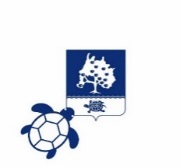 Бюджетный процесс
ОГЛАВЛЕНИЕ

ВВОДНАЯ ЧАСТЬ
Исполнение бюджета
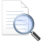 1
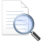 Бюджетный процесс – это ежегодное формирование и исполнение бюджета
Рассмотрение проекта бюджета
Рассмотрение и утверждение отчета об исполнении бюджета
Участники бюджетного процесса:
2
Президент РФ
Органы законодательной власти
Органы исполнительной власти (высшие должностные лица субъектов РФ, главы местного самоуправления, финансовые органы, другие уполномоченные органы)
Органы денежно-кредитного регулирования
Органы государственного и муниципального финансового контроля
Государственные внебюджетные фонды
Иные органы, на которые законодательством возложены бюджетные, налоговые и иные полномочия
Утверждение проекта бюджета
3
4
5
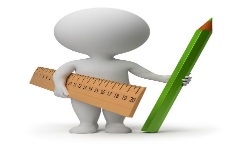 1
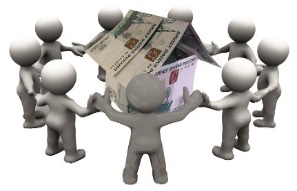 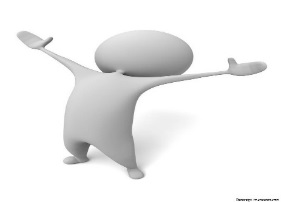 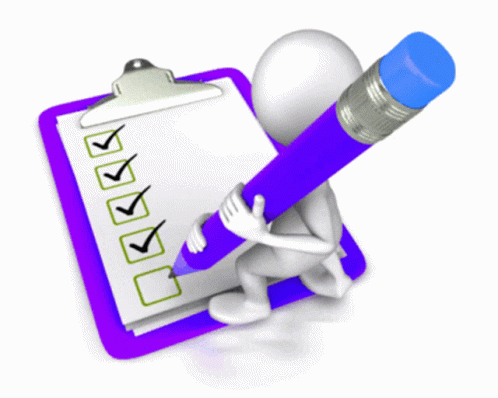 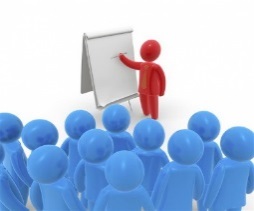 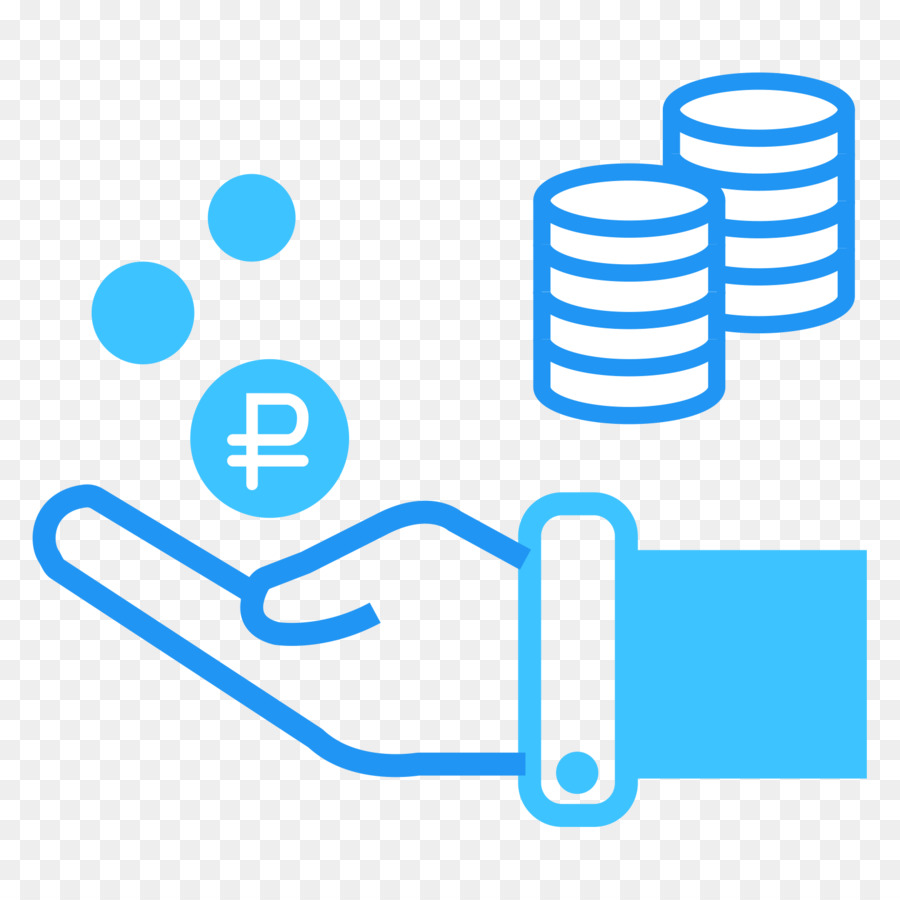 БЮДЖЕТ ДЛЯ ГРАЖДАН: I. Вводная часть
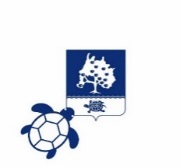 ОГЛАВЛЕНИЕ

ВВОДНАЯ ЧАСТЬ
Основные характеристики бюджета
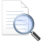 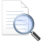 БЮДЖЕТ
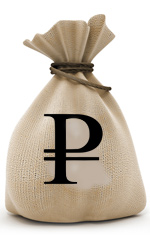 ДОХОДЫ – 
поступающие в бюджет денежные средства
РАСХОДЫ – выплачиваемые из бюджета денежные средства, за исключением средств, являющихся источниками финансирования дефицита бюджета
ПРОФИЦИТ: при превышении доходов над расходами принимается решение, как их использовать (например, накапливать резервы, остатки, погашать долг)
ДЕФИЦИТ: при превышении расходов над доходами принимается решение, об источниках покрытия дефицита (например, использовать имеющиеся накопления, остатки, взять в долг)
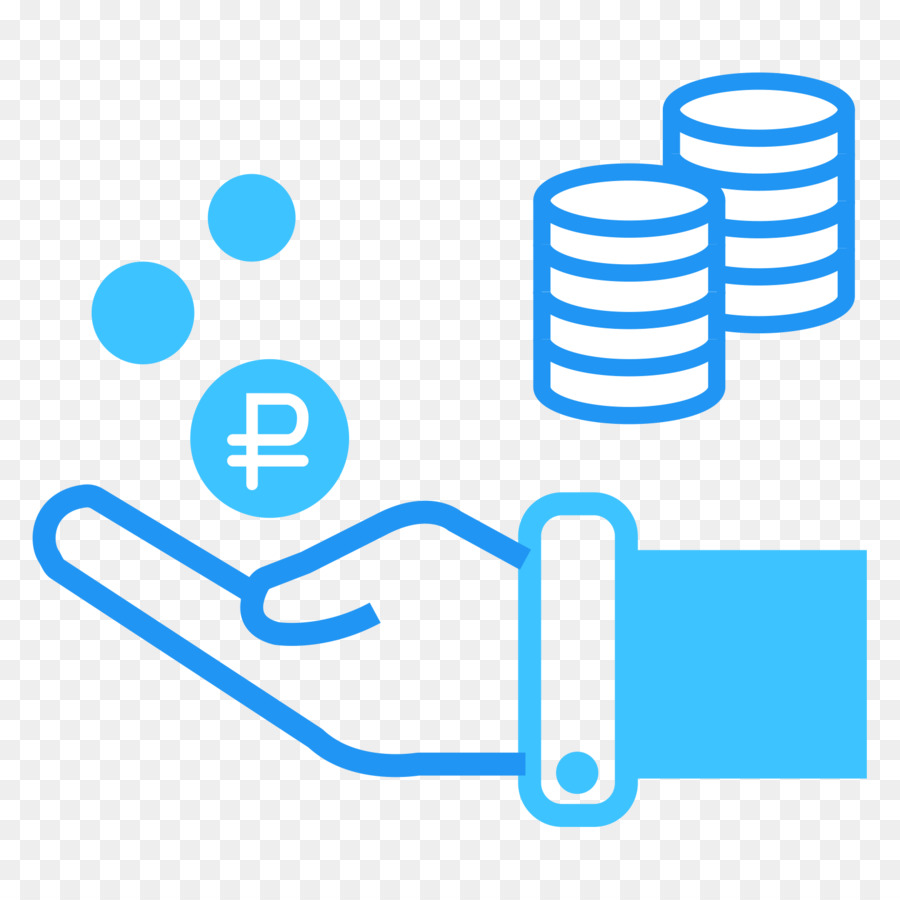 БЮДЖЕТ ДЛЯ ГРАЖДАН: I. Вводная часть
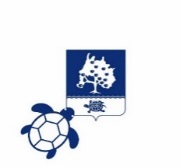 ОГЛАВЛЕНИЕ

ВВОДНАЯ ЧАСТЬ
Доходы бюджета
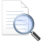 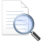 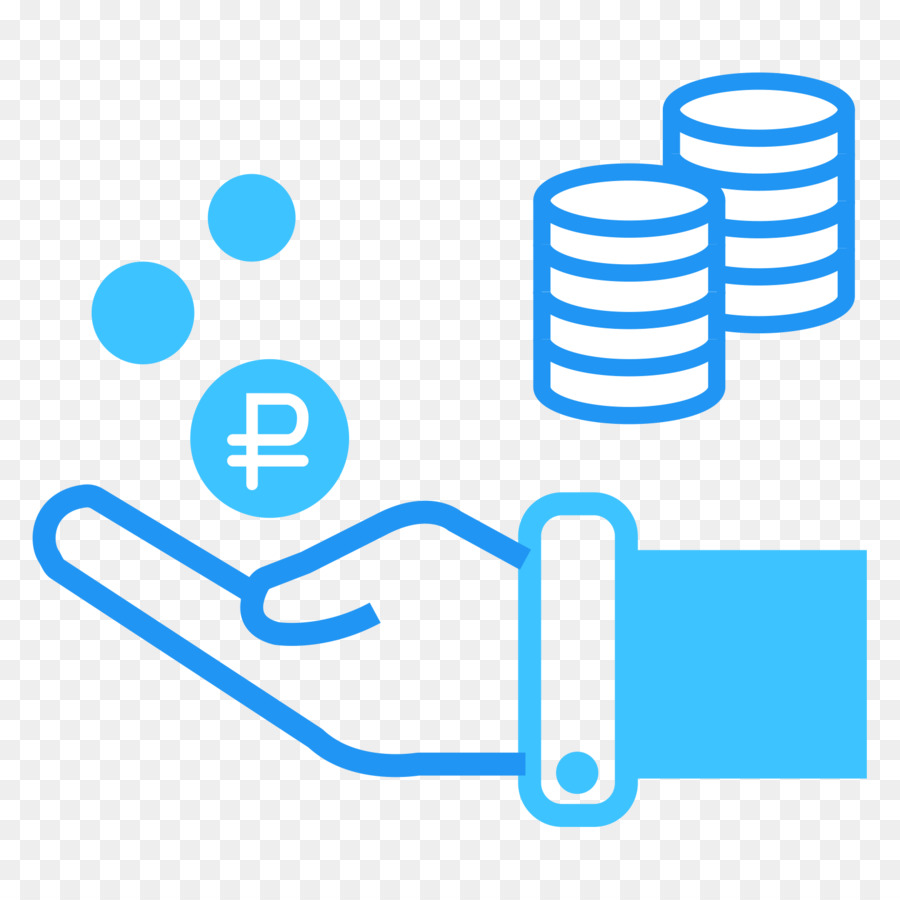 БЮДЖЕТ ДЛЯ ГРАЖДАН: I. Вводная часть
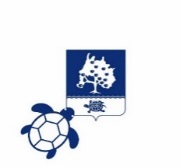 ОГЛАВЛЕНИЕ

ВВОДНАЯ ЧАСТЬ
Налоговые доходы
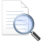 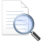 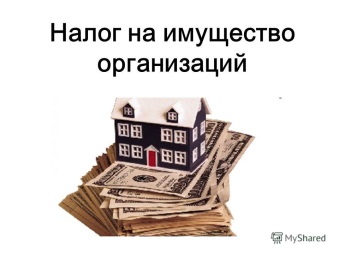 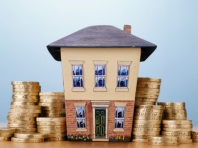 Налог на имущество организаций
Налог на прибыль организаций
НАЛОГОВЫЕ ДОХОДЫ 
ВКЛЮЧАЮТ:
Налог на доходы физических лиц
Налог на совокупный доход
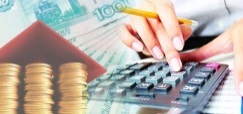 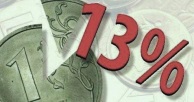 Государственная пошлина
Другие налоговые доходы
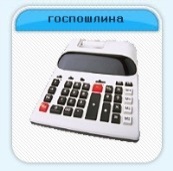 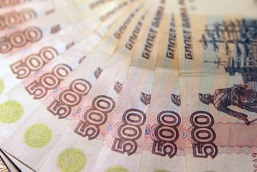 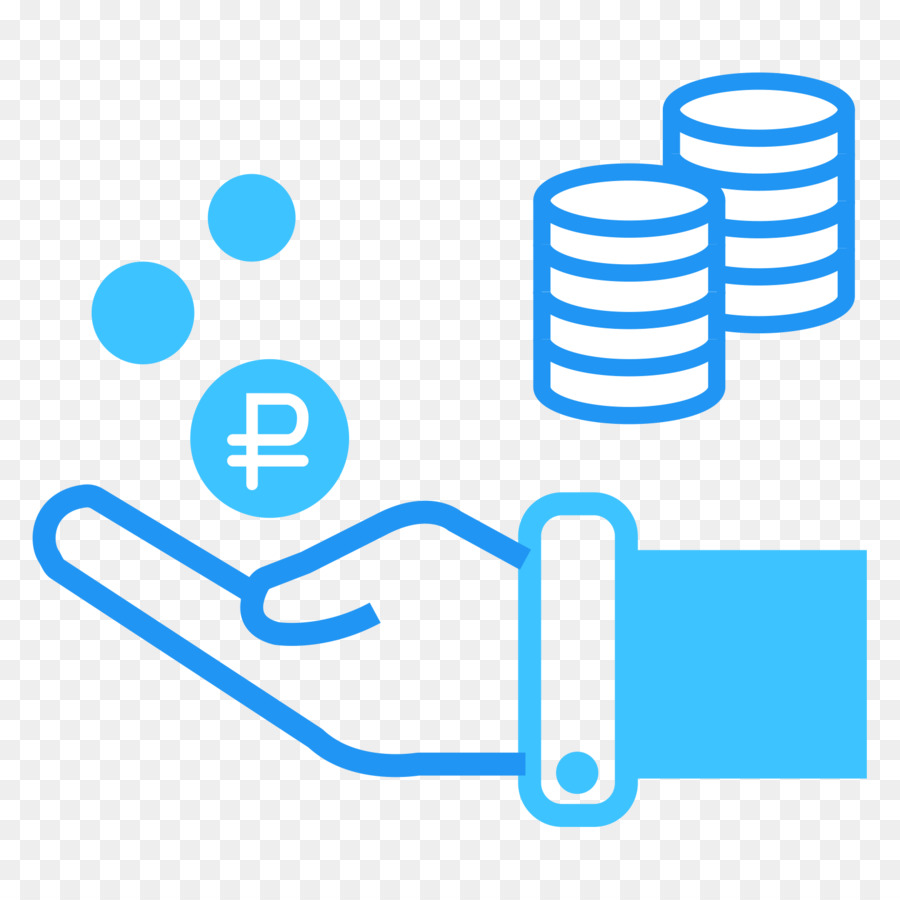 БЮДЖЕТ ДЛЯ ГРАЖДАН: I. Вводная часть
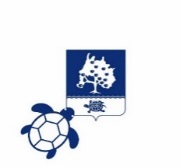 Неналоговые доходы
ОГЛАВЛЕНИЕ

ВВОДНАЯ ЧАСТЬ
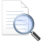 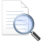 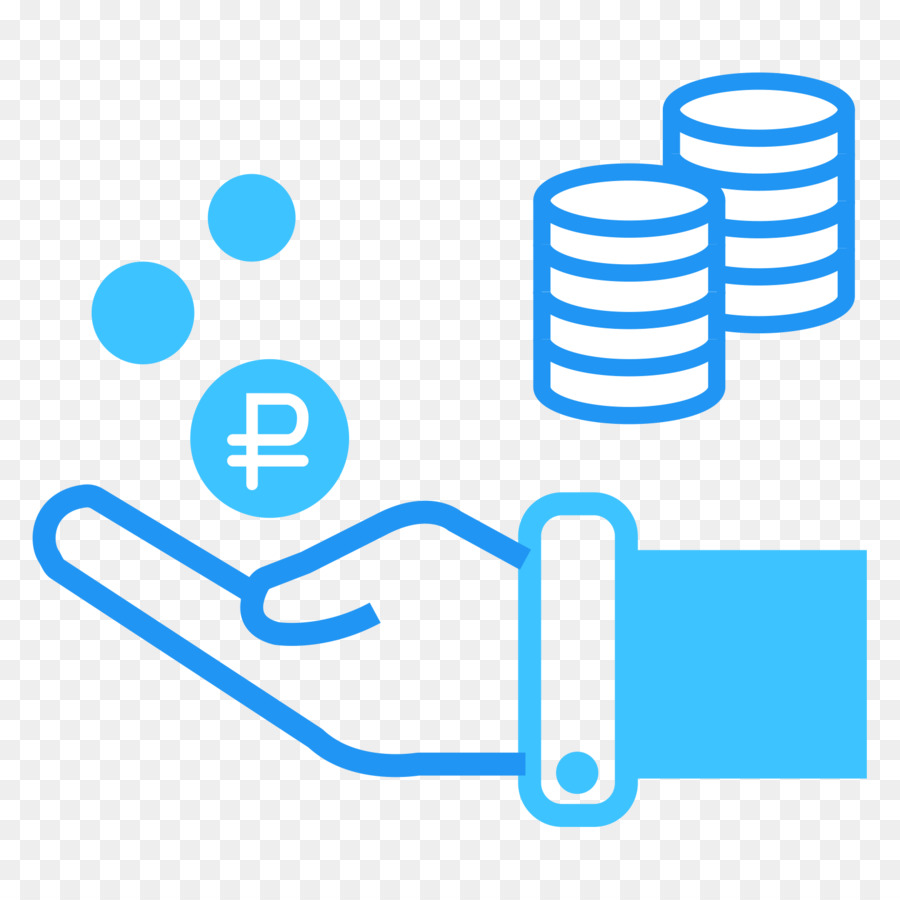 БЮДЖЕТ ДЛЯ ГРАЖДАН: I. Вводная часть
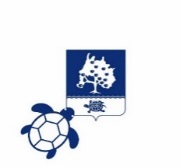 Безвозмездные поступления или межбюджетные трансферты
ОГЛАВЛЕНИЕ

ВВОДНАЯ ЧАСТЬ
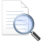 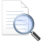 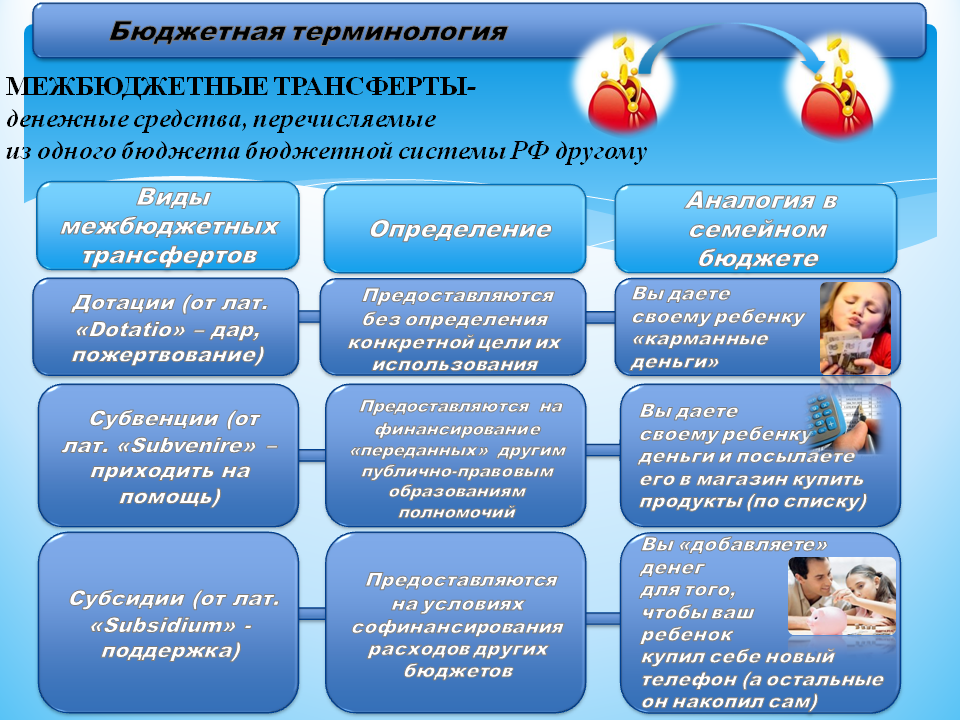 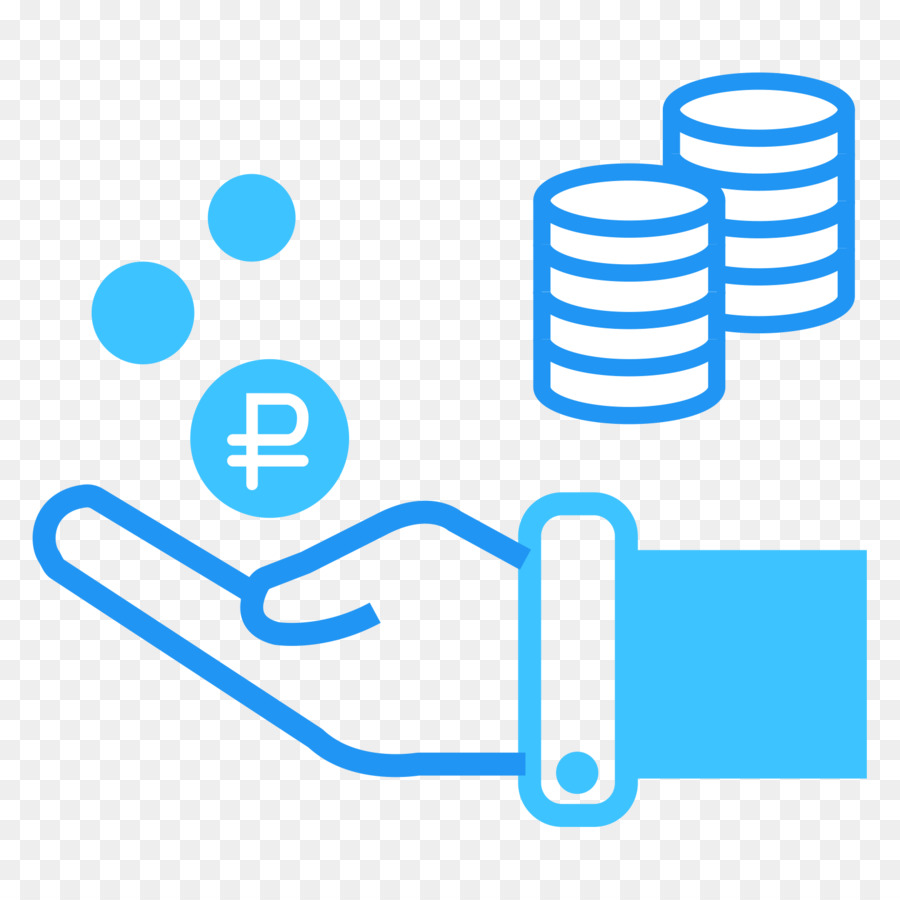 БЮДЖЕТ ДЛЯ ГРАЖДАН: I. Вводная часть
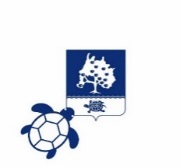 Расходы бюджета
ОГЛАВЛЕНИЕ

ВВОДНАЯ ЧАСТЬ
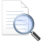 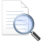 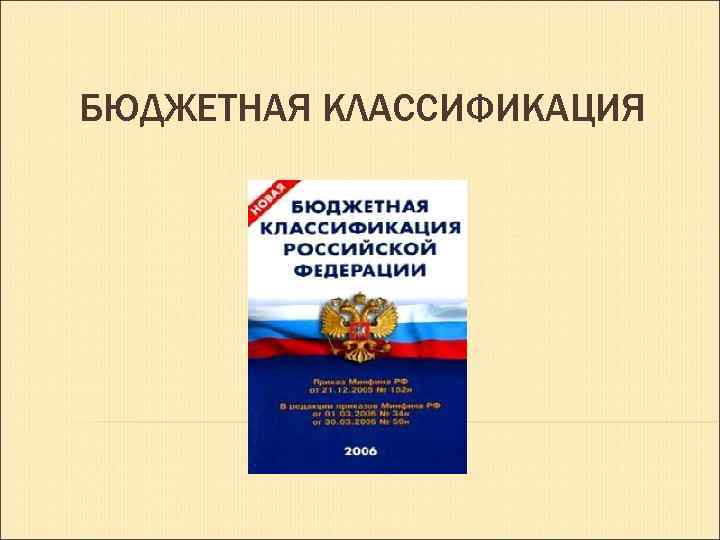 Расходы бюджета – выплачиваемые из бюджета денежные средства
РАЗДЕЛЫ КЛАССИФИКАЦИИ РАСХОДОВ БЮДЖЕТОВ
01 
«Общегосударственные вопросы»
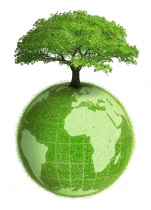 04 
«Национальная экономика»
05 
«Жилищно-коммунальное хозяйство»
06 
«Охрана окружающей среды»
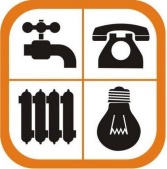 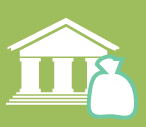 02 
«Национальная оборона»
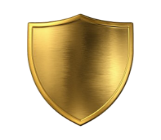 03 
«Национальная безопасность и правоохранительная деятельность»
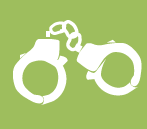 07 
«Образование»
09 
«Здравоохранение»
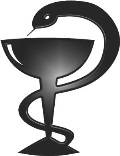 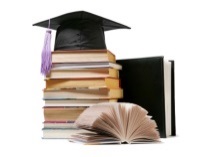 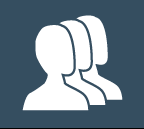 10 
«Социальная политика»
11 
«Физическая культура и спорт»
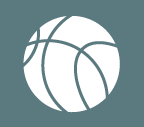 13 
«Обслуживание государственного и муниципального долга»
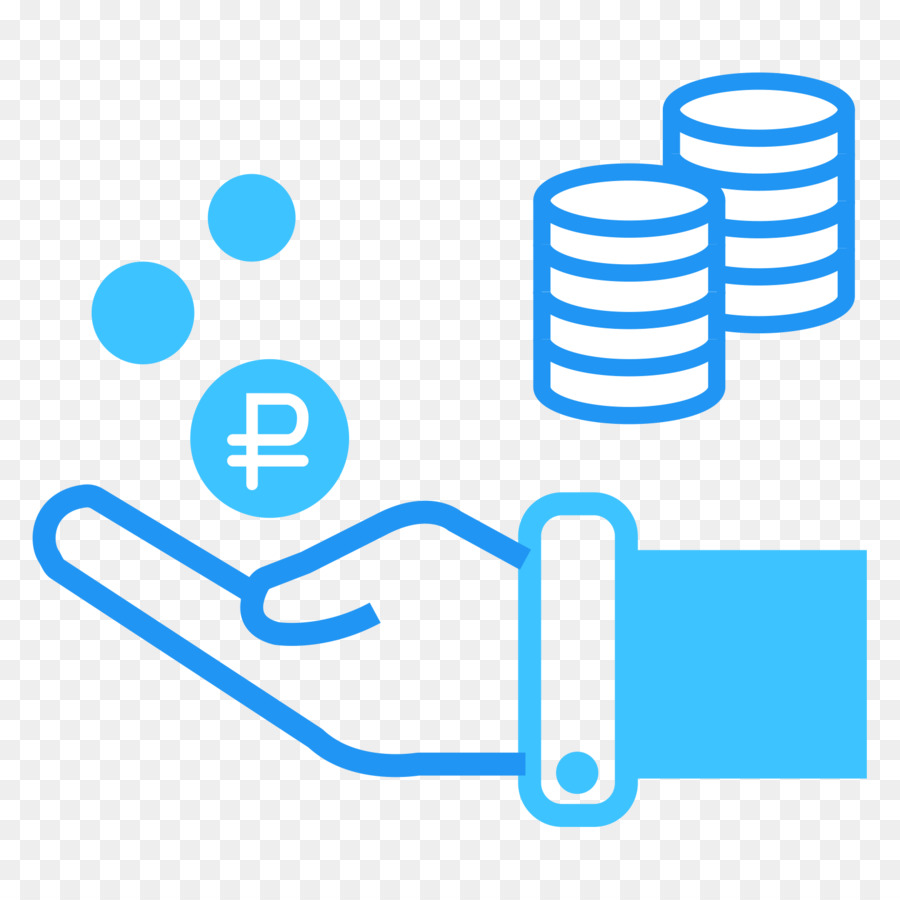 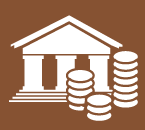 БЮДЖЕТ ДЛЯ ГРАЖДАН: I. Вводная часть
14 
«Межбюджетные трансферты общего характера»
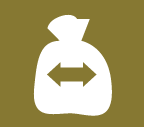 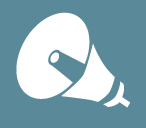 12 
«Средства массовой информации»
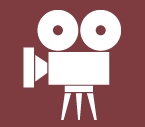 08 
«Культура и кинематография»
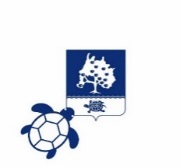 ОГЛАВЛЕНИЕ

ВВОДНАЯ ЧАСТЬ
Бюджетная классификация
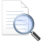 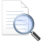 Бюджетная классификация Российской Федерации – группировка доходов, расходов и источников финансирования дефицитов бюджетов бюджетной системы Российской Федерации, используемая для составления и исполнения бюджетов, составления бюджетной отчетности, обеспечивающей сопоставимость показателей бюджетов бюджетной системы Российской Федерации (статья 18 Бюджетного кодекса)
* Классификация расходов бюджетов – основа для построения ведомственной структуры расходов соответствующего бюджета
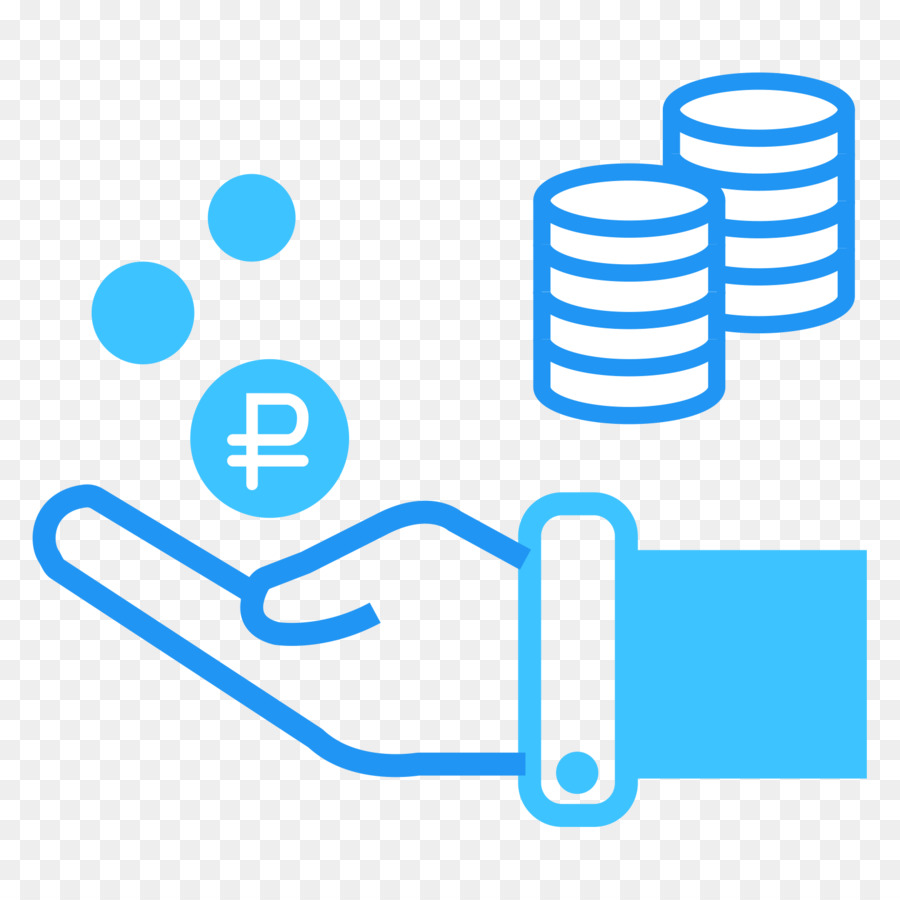 БЮДЖЕТ ДЛЯ ГРАЖДАН: I. Вводная часть
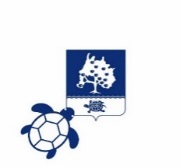 Ведомственная структура расходов бюджета РФ
ОГЛАВЛЕНИЕ

ВВОДНАЯ ЧАСТЬ
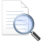 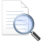 Структура кода бюджетной классификации состоит из 20 знаков, которые применяются для всех бюджетов бюджетной системы Российской Федерации (ведомственная структура бюджетов)
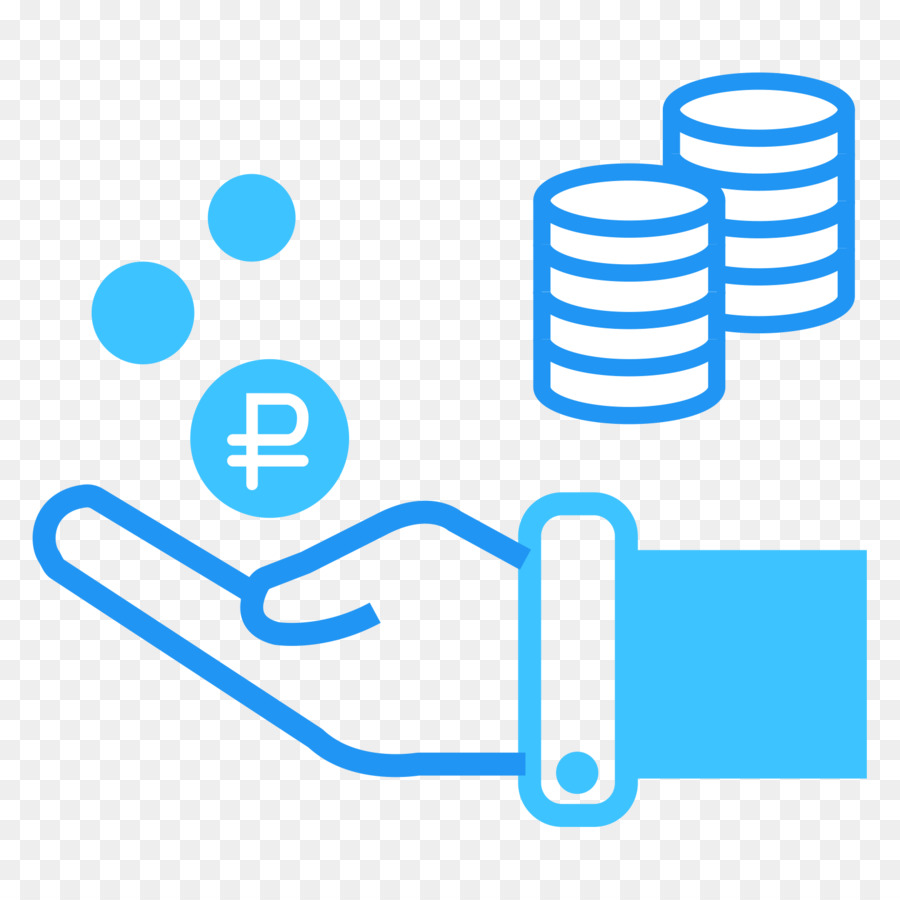 БЮДЖЕТ ДЛЯ ГРАЖДАН: I. Вводная часть
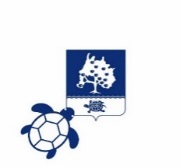 ОГЛАВЛЕНИЕ

ВВОДНАЯ ЧАСТЬ
Межбюджетные отношения
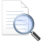 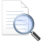 Межбюджетные отношения органов местного самоуправления и органов государственной власти субъектов Российской Федерации строятся на следующих принципах:
взаимной ответственности;
применения единой для всех муниципальных образований методологии, учитывающей их индивидуальные особенности;
выравнивание доходов муниципальных образований;
максимально возможного сокращения встречных финансовых потоков;
компенсации местным бюджетам в случае уменьшения доходов или увеличении расходов, возникающие вследствие решений, принимаемых органами государственной власти;
повышение заинтересованности органов местного самоуправления в увеличении собственных доходов местных бюджетов;
гласности.
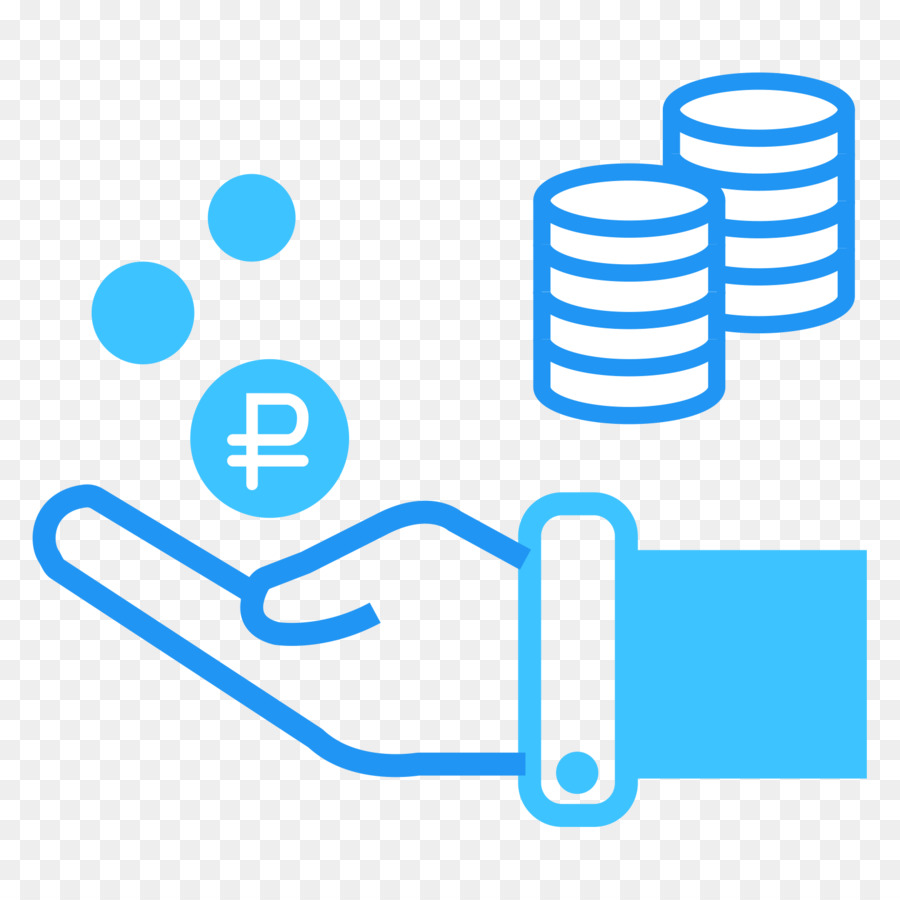 БЮДЖЕТ ДЛЯ ГРАЖДАН: I. Вводная часть
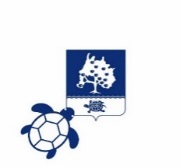 ОГЛАВЛЕНИЕ

ВВОДНАЯ ЧАСТЬ
Источники финансирования дефицита бюджета
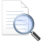 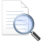 Источники финансирования дефицита бюджета утверждаются органами законодательной (представительной) власти в законе (решении) о бюджете на очередной финансовый год по основным видам привлеченных средств.
Источниками финансирования местного бюджета могут быть внутренние источники в следующих формах:
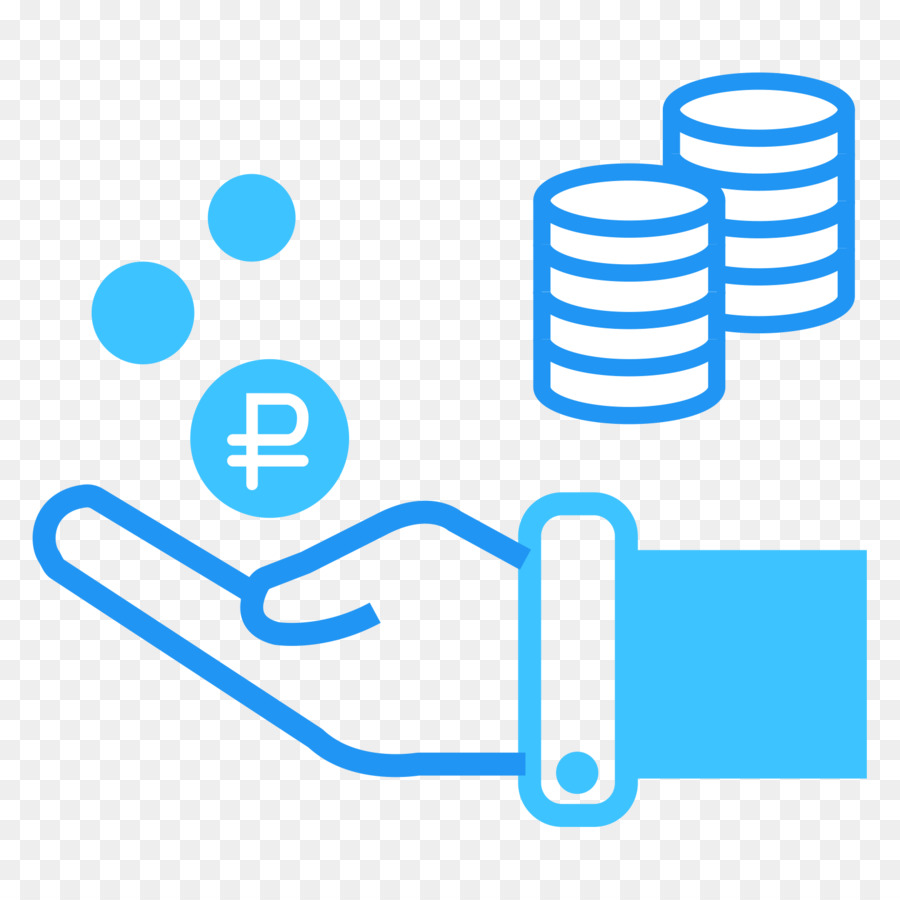 БЮДЖЕТ ДЛЯ ГРАЖДАН: I. Вводная часть
Программно-целевой метод формирования и расходования бюджетных средств
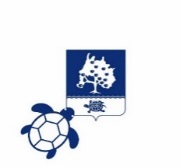 ОГЛАВЛЕНИЕ

ВВОДНАЯ ЧАСТЬ
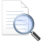 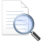 Муниципальная программа представляет собой увязанный по ресурсам, исполнителям и срокам комплекс социально-экономических, организационно-хозяйственных и других мероприятий, обеспечивающих эффективное решение экономических, экологических, социальных и иных проблем развития муниципального образования
Подпрограмма муниципальной программы – составная часть муниципальной программы, формируемая с учетом согласованности с параметрами муниципальной программы (по целям, срокам, ресурсам), выделенная по направлениям (отраслям) развития соответствующей социально-экономической сферы
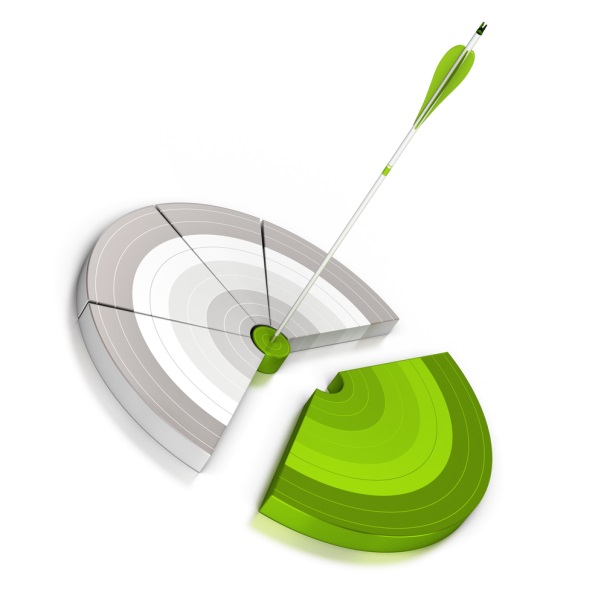 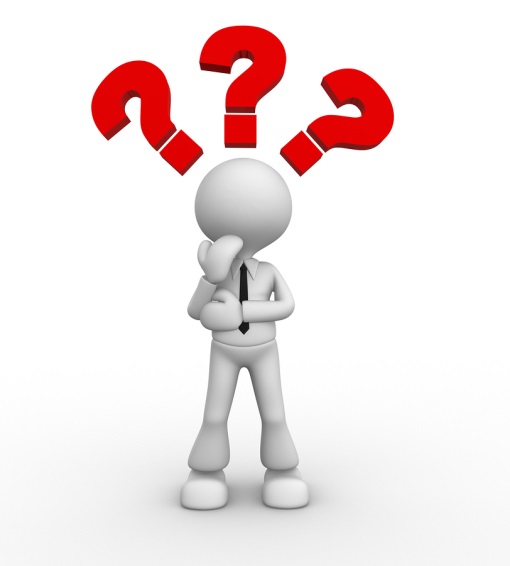 Ведомственная целевая программа является документом, содержащим комплекс скоординированных мероприятий, направленных на решение конкретной задачи подпрограммы муниципальной программы. Ведомственная целевая программа является самостоятельным документом.
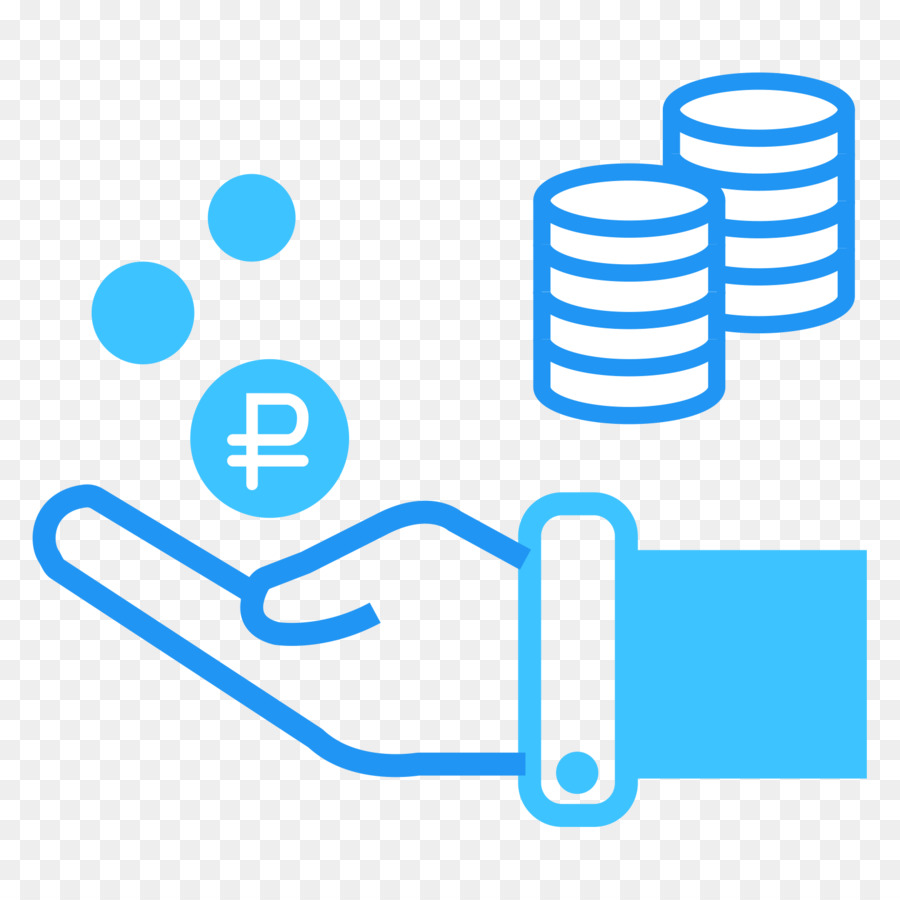 БЮДЖЕТ ДЛЯ ГРАЖДАН: I. Вводная часть
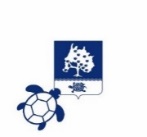 II. СОЦИАЛЬНО-ЭКОНОМИЧЕСКИЕ ПОКАЗАТЕЛИ
ОГЛАВЛЕНИЕ
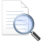 Данный раздел ознакомит Вас с основными показателями социально-экономического развития муниципального образования «Приволжский муниципальный район Астраханской области, динамикой численности населения.
Географическое расположение
Основные показатели социально-экономического развития района (производство и торговля)
Основные показатели социально-экономического развития района (численность и фот)
Динамика численности населения района
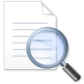 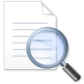 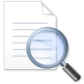 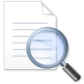 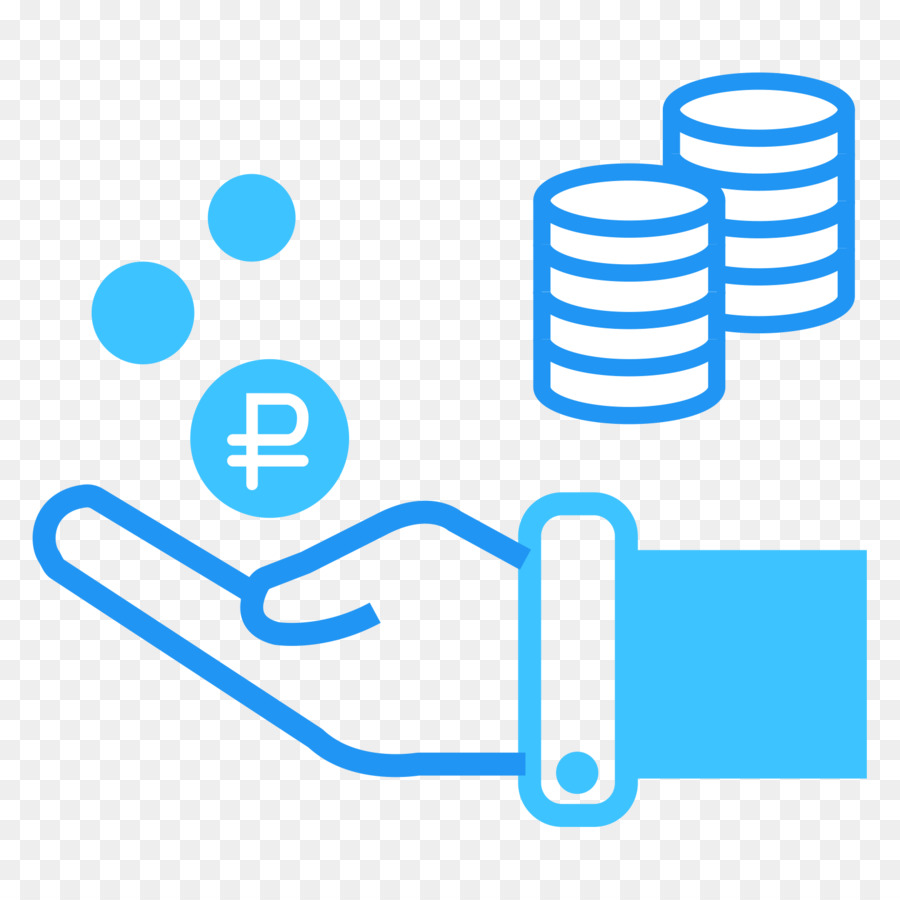 БЮДЖЕТ ДЛЯ ГРАЖДАН
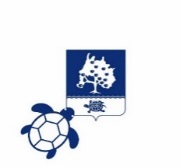 ОГЛАВЛЕНИЕ

СОЦИАЛЬНО-
ЭКОНОМИЧЕСКИЕ 
ПОКАЗАТЕЛИ
Географическое расположение
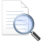 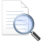 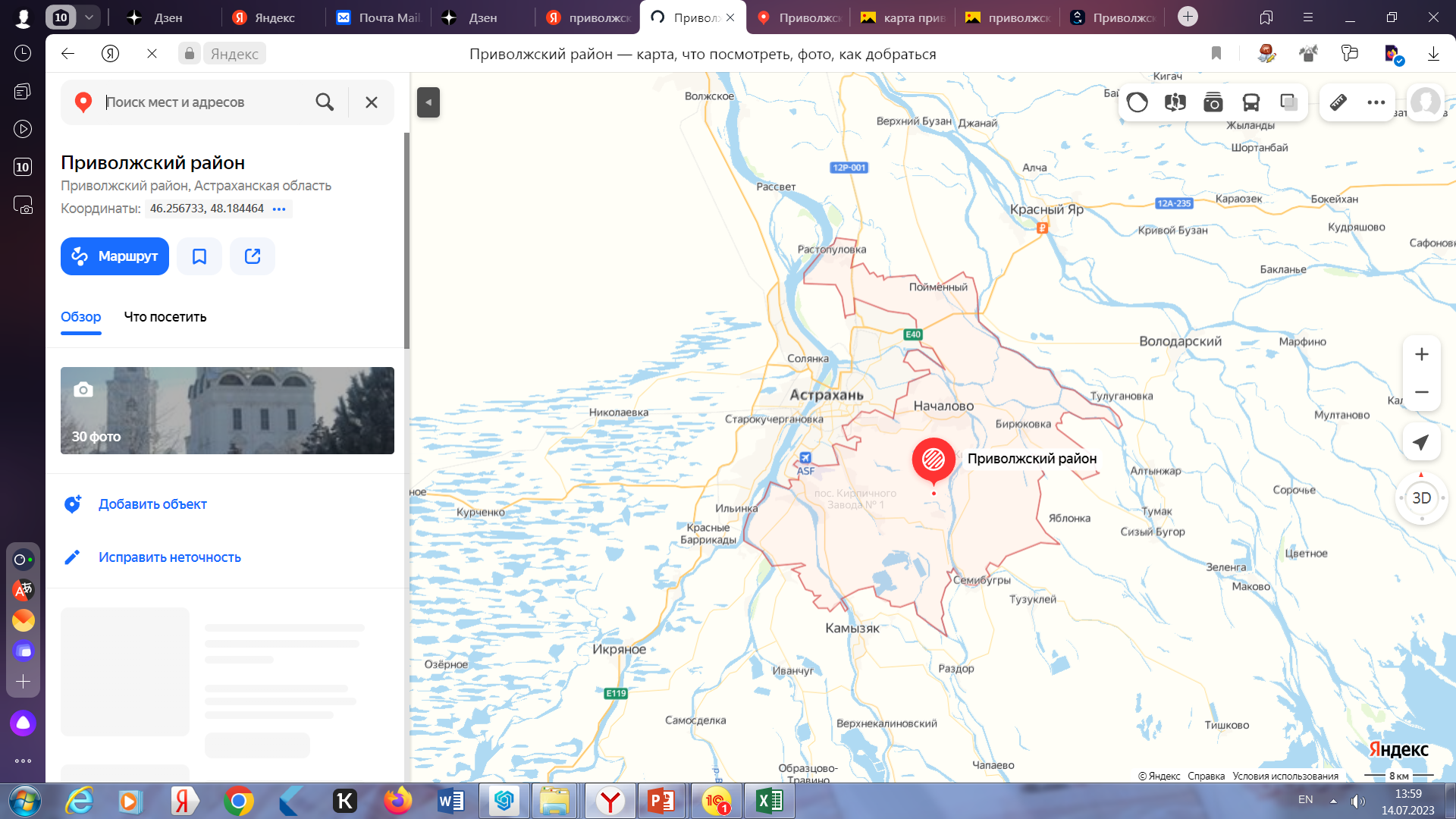 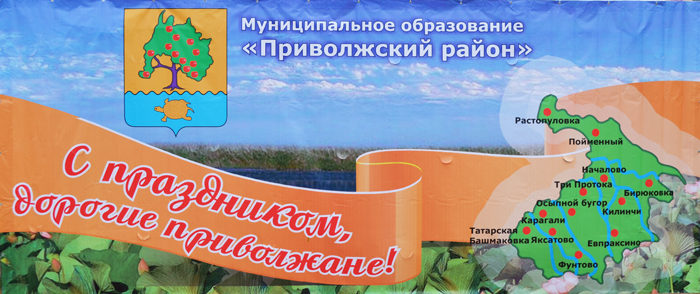 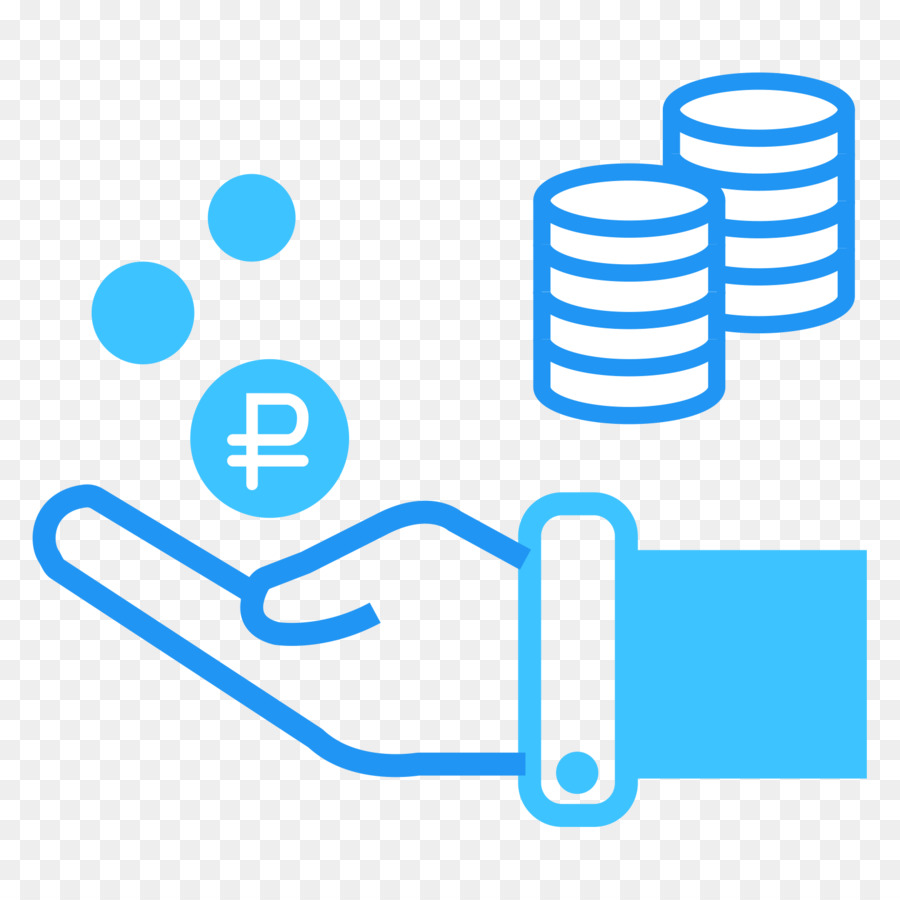 БЮДЖЕТ ДЛЯ ГРАЖДАН: II Социально-экономические показатели
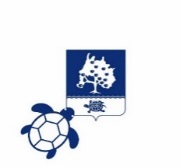 ОГЛАВЛЕНИЕ

СОЦИАЛЬНО-
ЭКОНОМИЧЕСКИЕ 
ПОКАЗАТЕЛИ
Основные показатели социально-экономического развития района
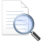 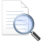 Объем отгруженных товаров собственного производства, выполненных работ  и услуг собственными силами.
Оборот розничной  торговли
Оборот  общественного  питания
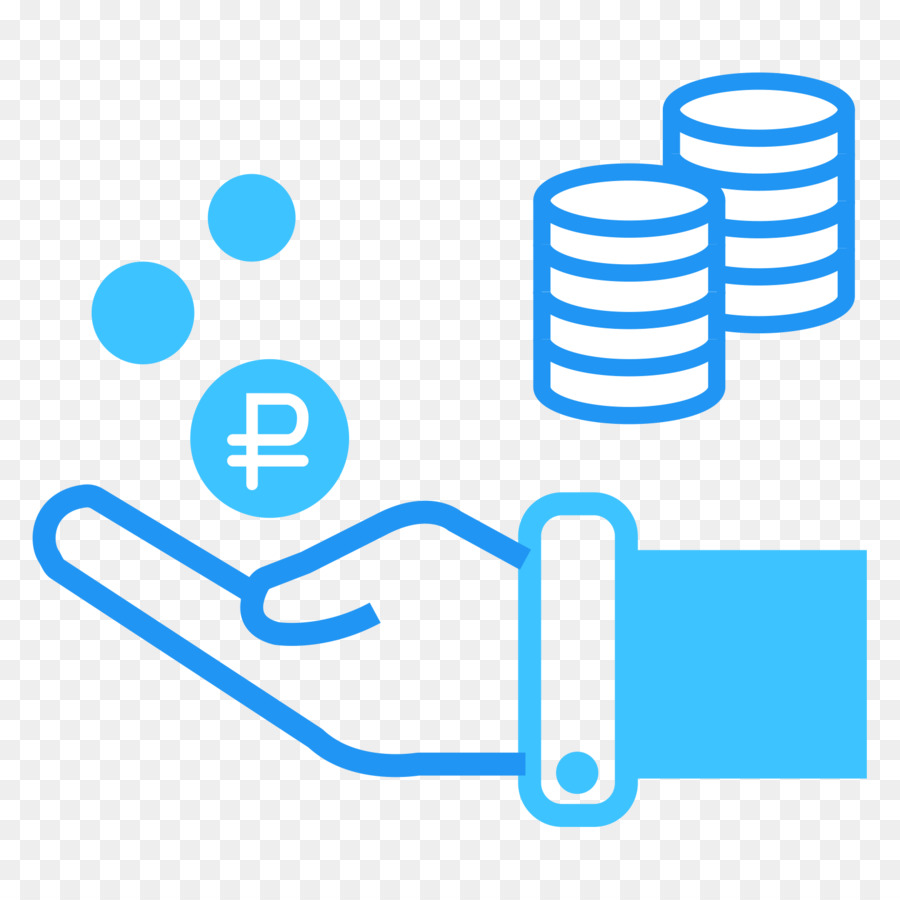 БЮДЖЕТ ДЛЯ ГРАЖДАН: II Социально-экономические показатели
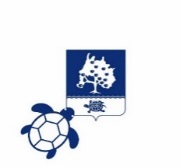 ОГЛАВЛЕНИЕ

СОЦИАЛЬНО-
ЭКОНОМИЧЕСКИЕ 
ПОКАЗАТЕЛИ
Основные показатели социально-экономического развития района
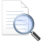 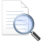 Фонд оплаты труда
Численность работающих, чел.
Среднемесячная заработная плата  одного работающего
При уровне прожиточного минимума на 2022год (для трудоспособного населения)
12635 руб.
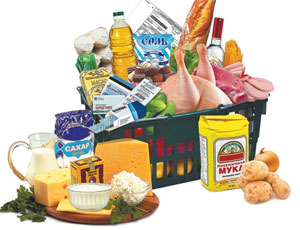 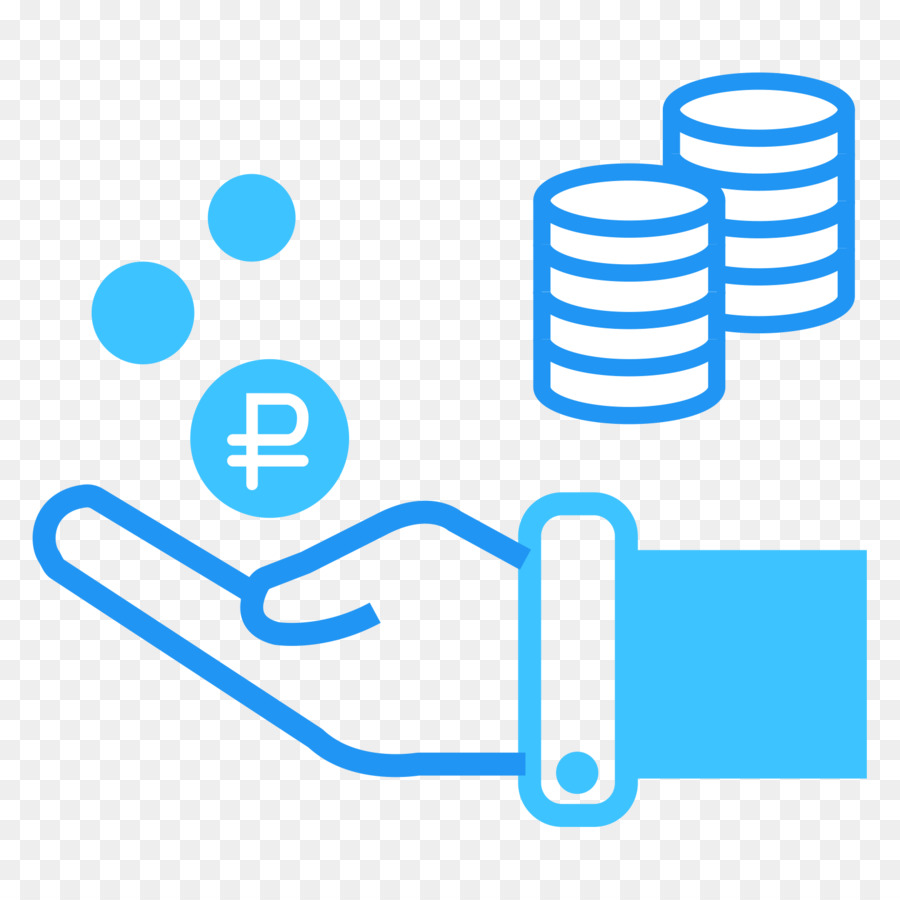 БЮДЖЕТ ДЛЯ ГРАЖДАН: II Социально-экономические показатели
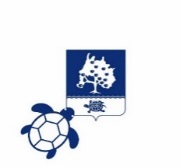 Динамика численности населения района
ОГЛАВЛЕНИЕ

СОЦИАЛЬНО-
ЭКОНОМИЧЕСКИЕ 
ПОКАЗАТЕЛИ
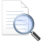 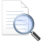 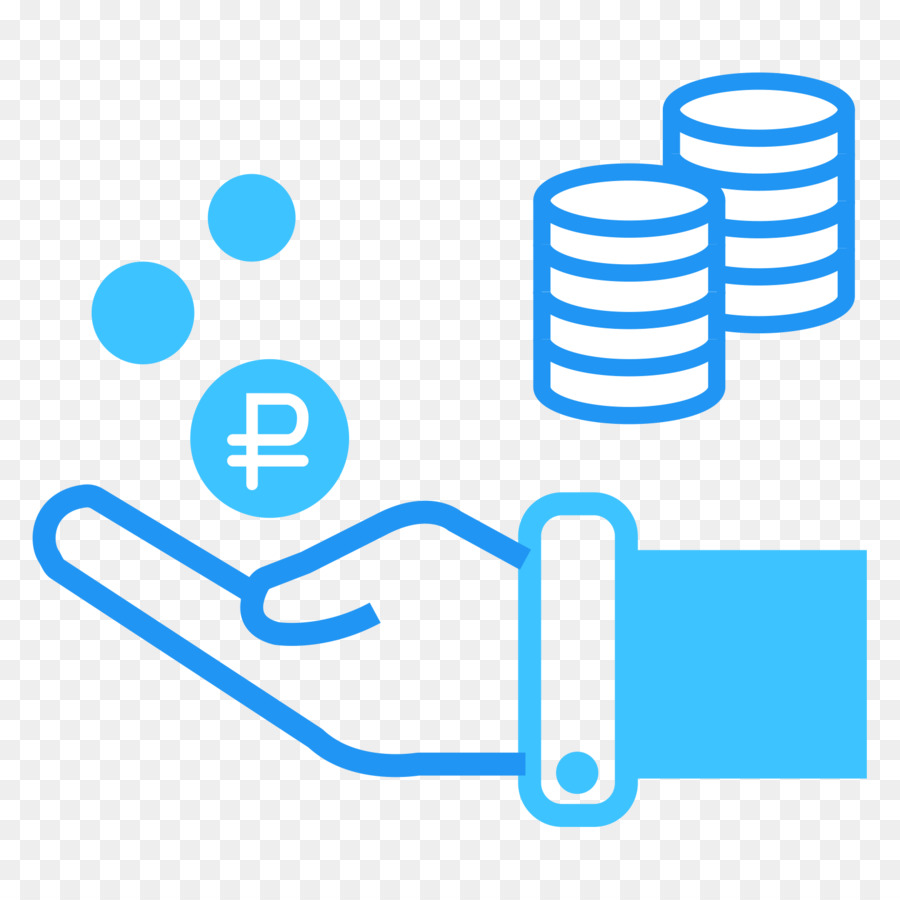 БЮДЖЕТ ДЛЯ ГРАЖДАН: II Социально-экономические показатели
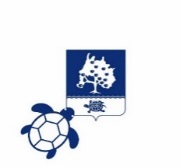 ОГЛАВЛЕНИЕ
III. ОБЩАЯ ХАРАКТЕРИСТИКА БЮДЖЕТА РАЙОНА
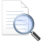 Данный раздел ознакомит Вас с параметрами бюджета муниципального образования «Приволжский муниципальный район Астраханской области», основными направлениями бюджетной политики и налоговой политики, структурой и динамикой объема муниципального долга, расходами на обслуживание долговых обязательств и источниками финансирования дефицита бюджета района
Основа для составления проекта бюджета района
Основные направления бюджетной политики района
Основные направления налоговой политики района
Основные параметры бюджета района на 2023-2025 годы
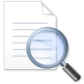 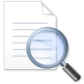 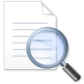 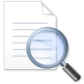 Обслуживание муниципального долга
Источники финансирования дефицита бюджета района
Динамика объема муниципального долга района
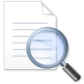 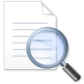 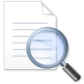 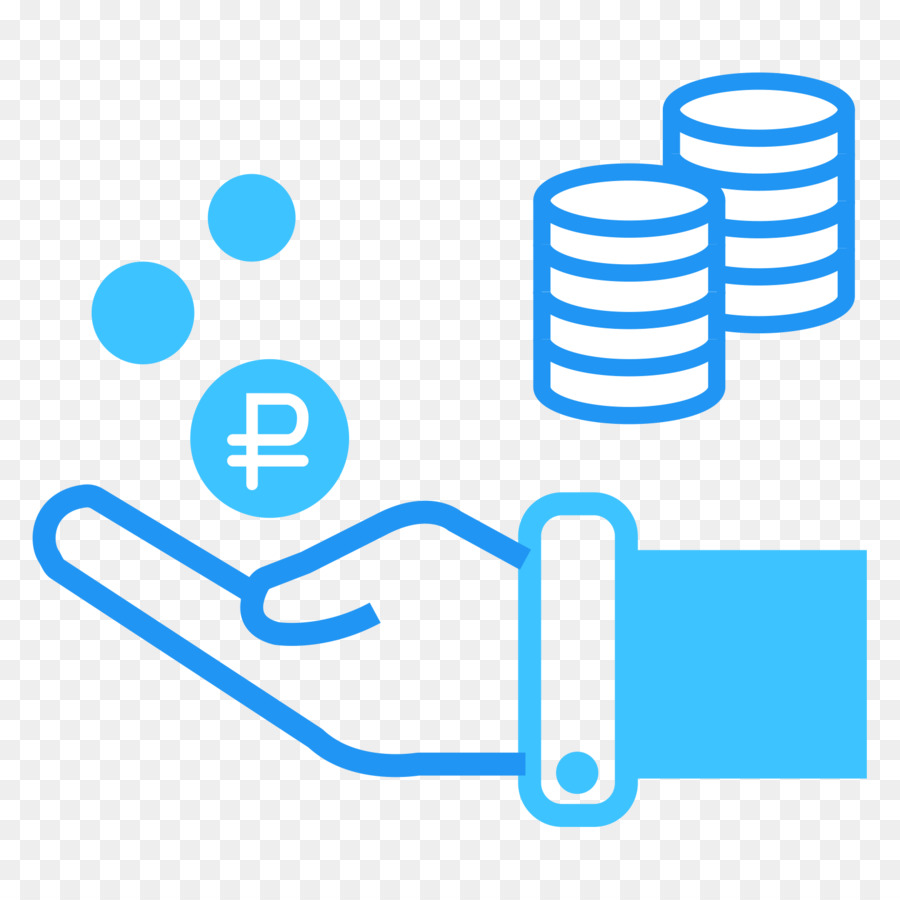 БЮДЖЕТ ДЛЯ ГРАЖДАН
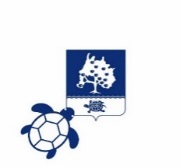 Бюджетное послание президента РФ
ОГЛАВЛЕНИЕ

ОБЩАЯ 
ХАРАКТЕРИСТИКА
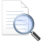 Основа для составления проекта бюджета района
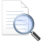 Бюджет района составляется и утверждается на 2023 г. и на плановый период 2024 и 2025 гг.
Основы для составления проекта бюджета района:
Основные направления налоговой и бюджетной политики Астраханской области
Проект Закона Астраханской области о бюджете
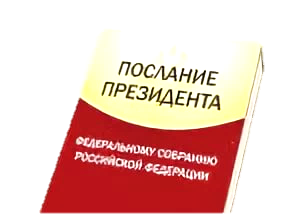 Основные направления налоговой и бюджетной политики МО «Приволжский муниципальный район Астраханской области»
Муниципальные программы МО «Приволжский муниципальный район Астраханской области»
Прогноз социально-экономического развития МО «Приволжский муниципальный район Астраханской области»
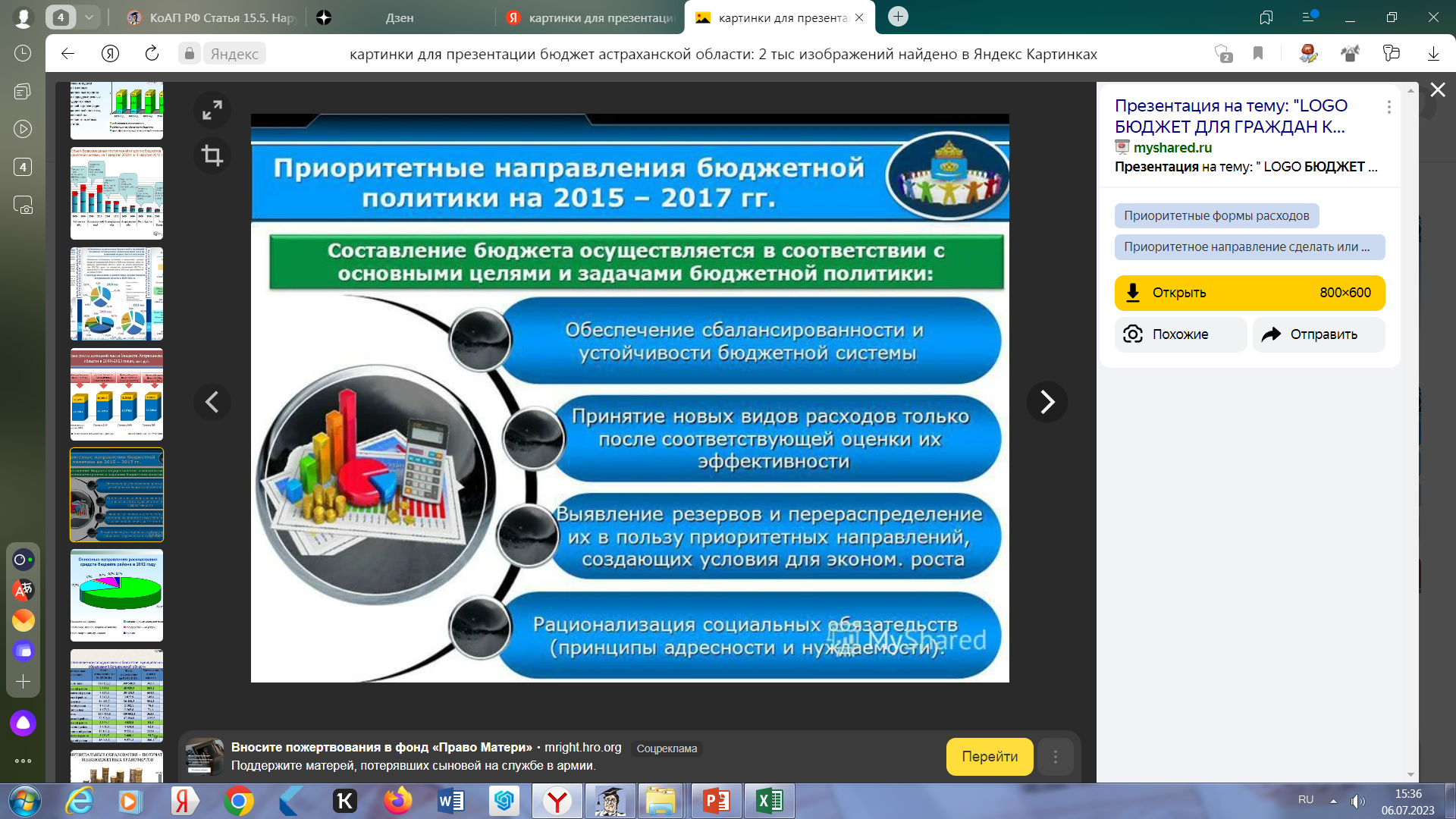 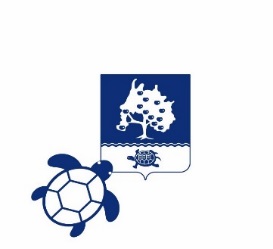 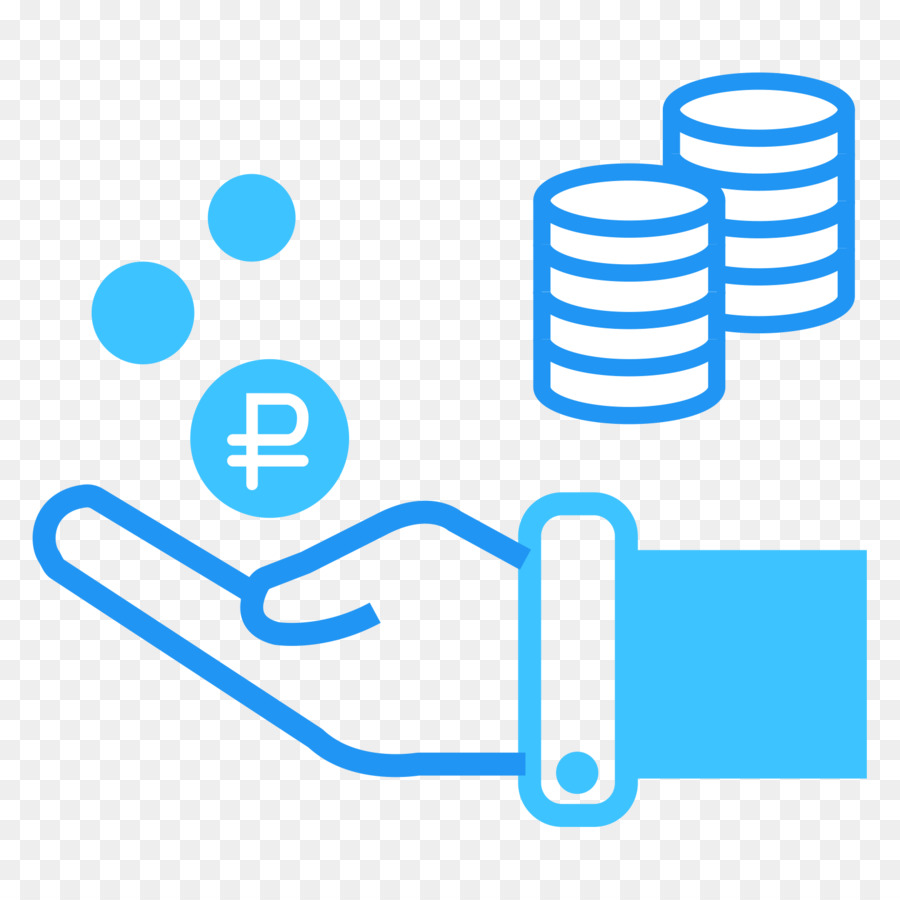 БЮДЖЕТ ДЛЯ ГРАЖДАН: III. Общая характеристика
ОГЛАВЛЕНИЕ

ОБЩАЯ 
ХАРАКТЕРИСТИКА
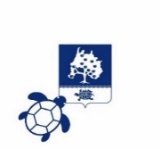 Основные направления бюджетной политики района
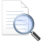 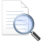 Бюджетная политика направлена на реализацию комплекса мер по оптимизации расходных обязательств, в том числе –повышение качества муниципальных услуг, достижение конкретных общественно значимых результатов
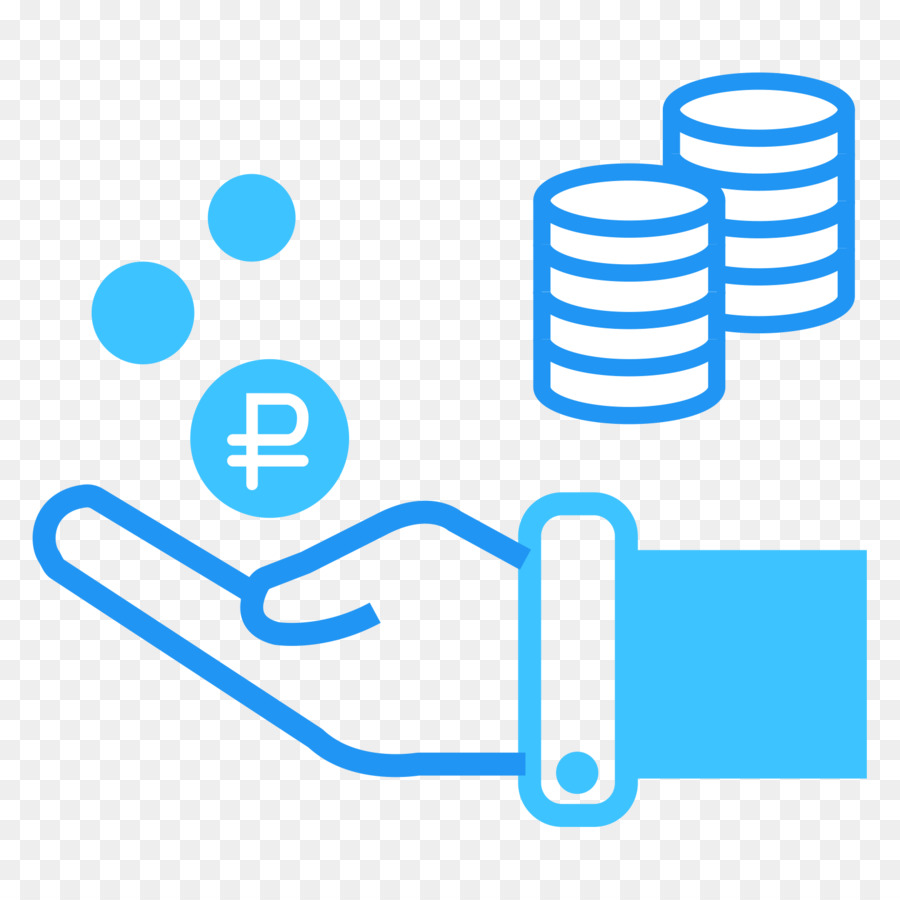 БЮДЖЕТ ДЛЯ ГРАЖДАН: III. Общая характеристика
Основные направления налоговой политики района
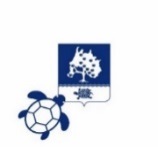 ОГЛАВЛЕНИЕ

ОБЩАЯ 
ХАРАКТЕРИСТИКА
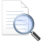 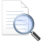 Основные направления налоговой политики определены с учетом преемственности ранее поставленных задач и целей, сущность которых состоит в сохранении и развитии налогового потенциала, обеспечивающего бюджетную устойчивость в среднесрочной и долгосрочной перспективе.
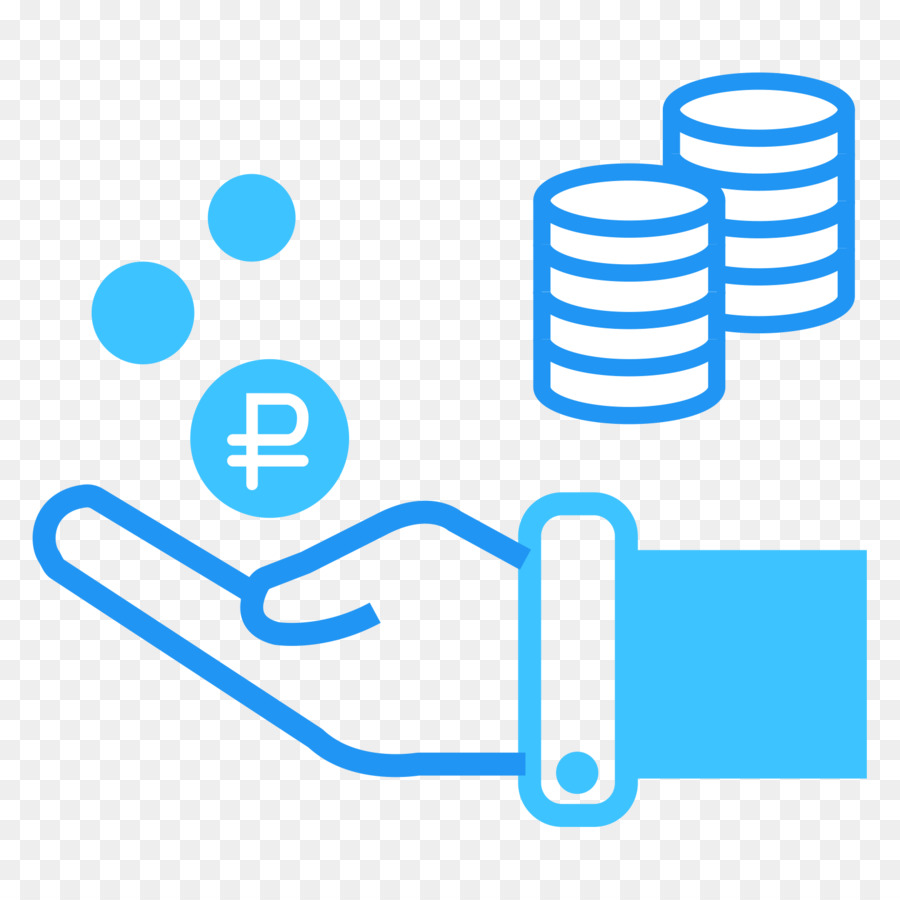 БЮДЖЕТ ДЛЯ ГРАЖДАН: III. Общая характеристика
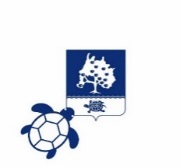 Основные параметры бюджета района
ОГЛАВЛЕНИЕ

ОБЩАЯ 
ХАРАКТЕРИСТИКА
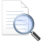 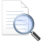 Статьей 184.1 Бюджетного кодекса Российской Федерации установлены общие требования к структуре и содержанию решения о бюджете. Частью 1 данной статьи определено, что в решении о бюджете должны содержаться основные характеристики бюджета, к которым относятся общий объем доходов бюджета, общий объем расходов бюджета, дефицит (профицит) бюджета. Все перечисленные параметры бюджета района установлены в пункте 1 проекта решения в следующих объемах:
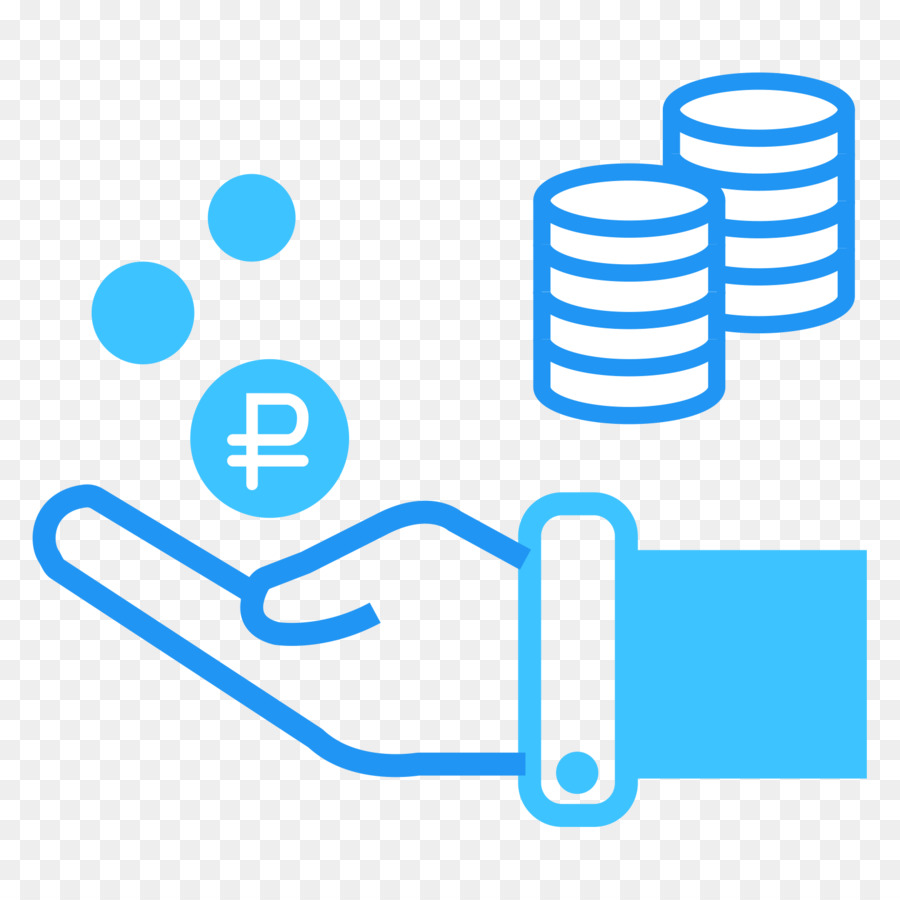 БЮДЖЕТ ДЛЯ ГРАЖДАН: III. Общая характеристика
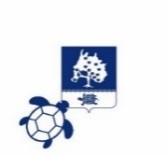 ОГЛАВЛЕНИЕ

ОБЩАЯ 
ХАРАКТЕРИСТИКА
Источники финансирования дефицита бюджета района
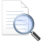 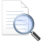 тыс. руб.
Бюджетный кредит
Коммерческий кредит
получение
погашение
получение
погашение
0
2372,3
0
26854,8
2023 г.
0
2372,4
2024 г.
0
0
0
2372,3
2025 г.
0
0
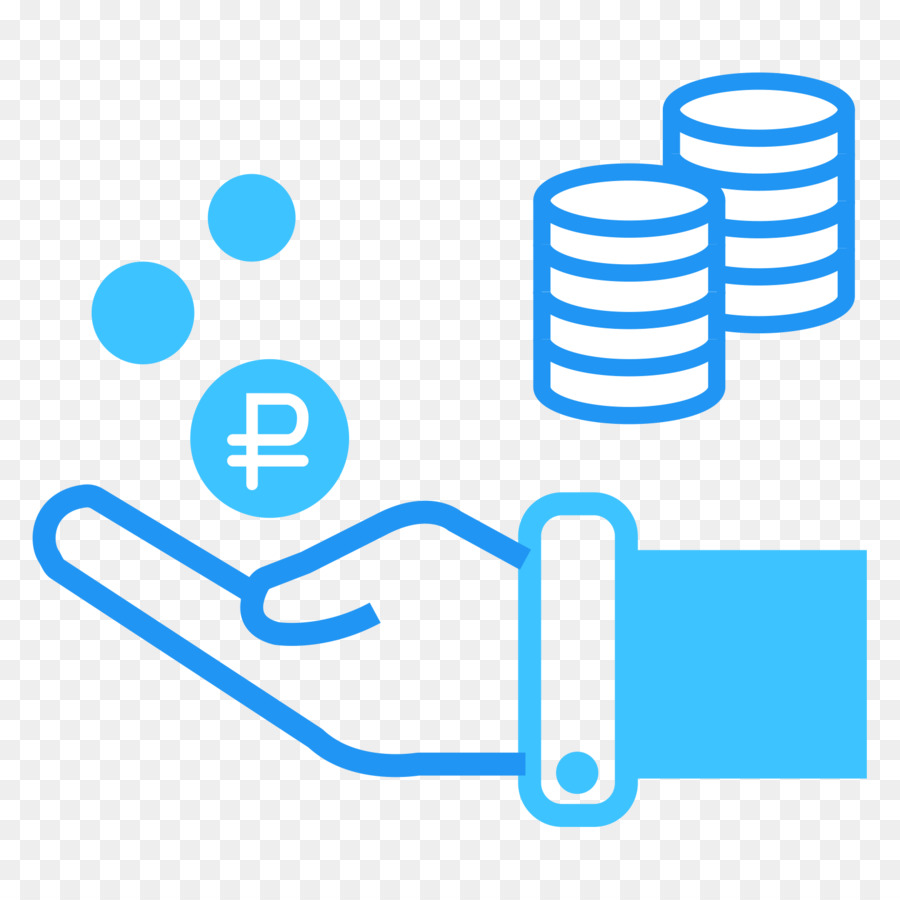 БЮДЖЕТ ДЛЯ ГРАЖДАН: III. Общая характеристика
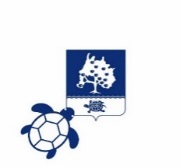 ОГЛАВЛЕНИЕ

ОБЩАЯ 
ХАРАКТЕРИСТИКА
Динамика объема муниципального долга района
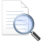 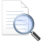 тыс. руб.
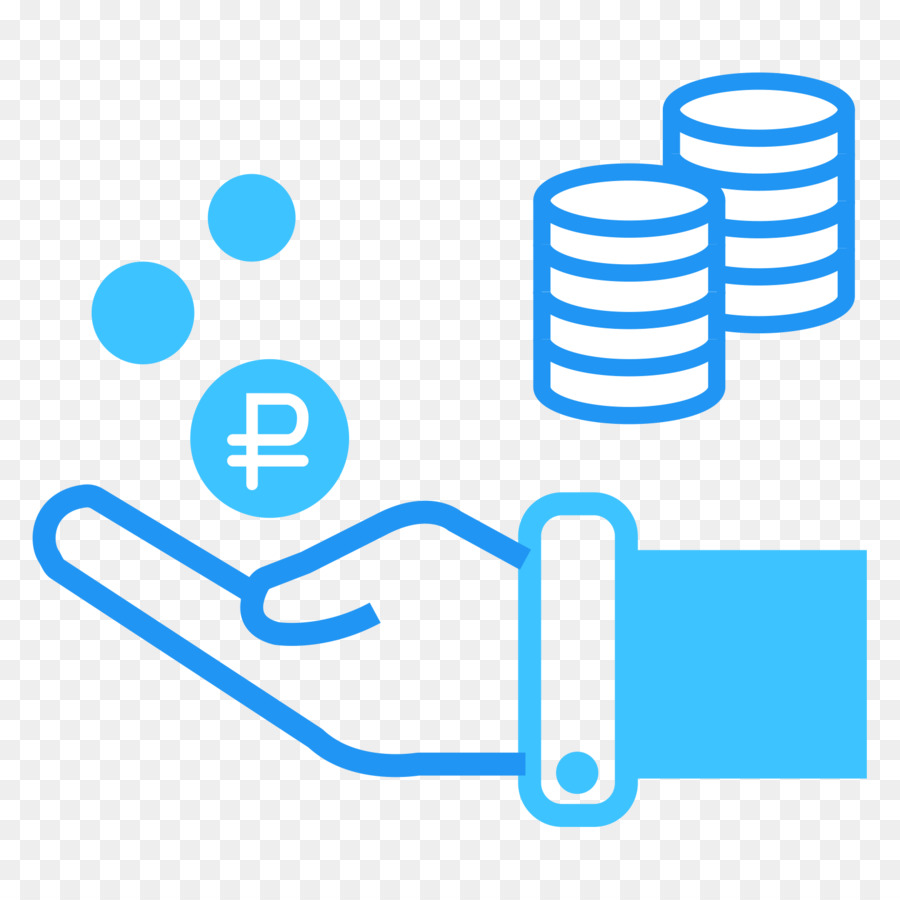 БЮДЖЕТ ДЛЯ ГРАЖДАН: III. Общая характеристика
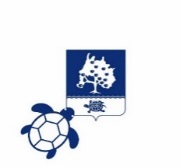 ОБСЛУЖИВАНИЕ МУНИЦИПАЛЬНОГО ДОЛГА
ОГЛАВЛЕНИЕ

ОБЩАЯ 
ХАРАКТЕРИСТИКА
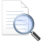 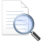 Муниципальный долг – обязательства по возврату взятых в долг денежных средств.
Цели заимствования:
- финансирование дефицита бюджета;
- погашение долговых обязательств.
Способы заимствования:
- привлечение кредитов банков;
- кредиты бюджета субъекта РФ
Под обслуживанием государственного (муниципального) долга понимаются операции по выплате доходов по государственным и муниципальным долговым обязательствам в виде процентов по ним и (или) дисконта, осуществляемые за счет средств соответствующего бюджета. 
(Статья 119 БК РФ)
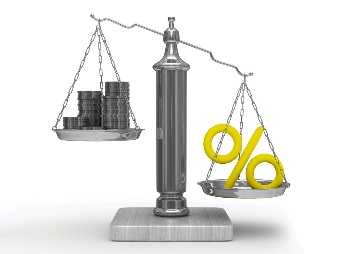 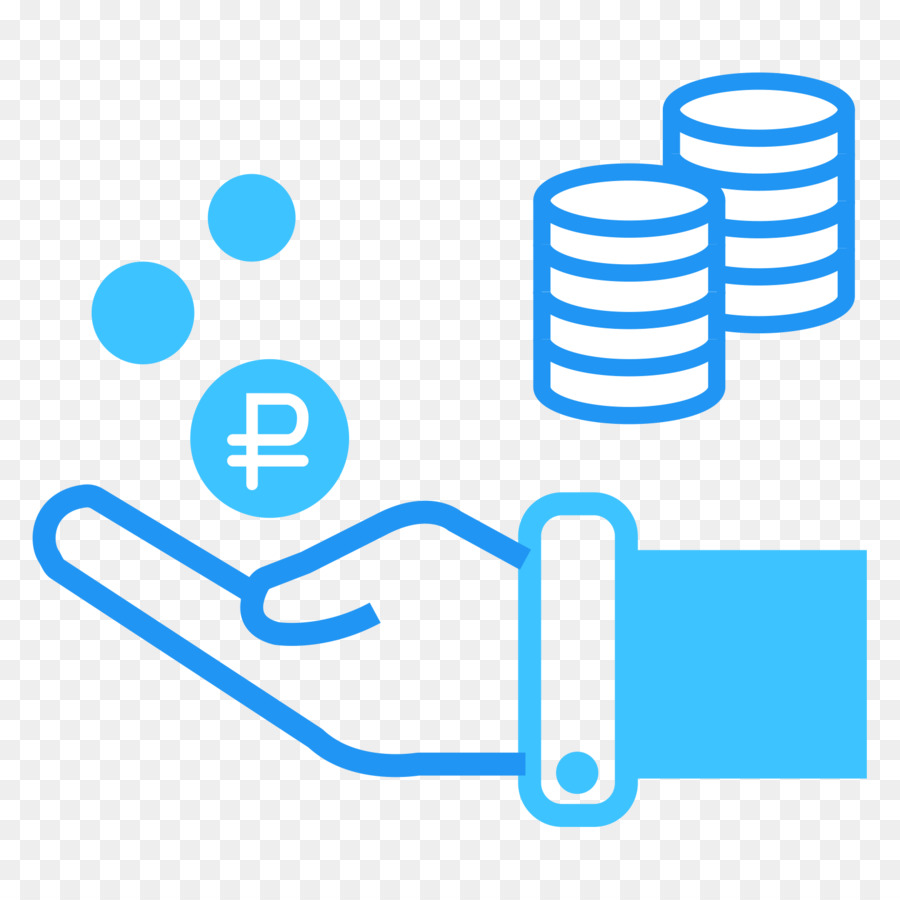 БЮДЖЕТ ДЛЯ ГРАЖДАН: III. Общая характеристика
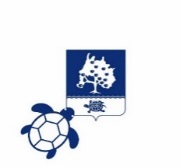 IV. ДОХОДЫ БЮДЖЕТА РАЙОНА
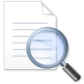 ОГЛАВЛЕНИЕ
Данный раздел ознакомит Вас с доходами бюджета района, динамикой доходов бюджета
Федеральные, региональные и местные налоги
Основные федеральные налоги
Основные региональные и местные налоги
Информация об объёме доходов района в расчете на душу 
населения
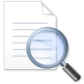 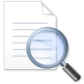 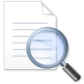 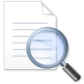 Динамика поступления налоговых доходов в бюджет района
Поступление налоговых доходов в бюджет 
в 2023-2025 гг.
Динамика поступления неналоговых доходов в бюджет района
Поступление неналоговых доходов в бюджет в 
2023-2025 гг.
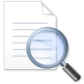 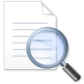 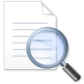 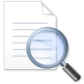 Динамика безвозмездных поступлений в бюджет района
Безвозмездные поступления в бюджет 
в 2023-2025 гг.
Доходы 
дорожного фонда района
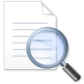 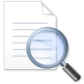 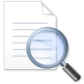 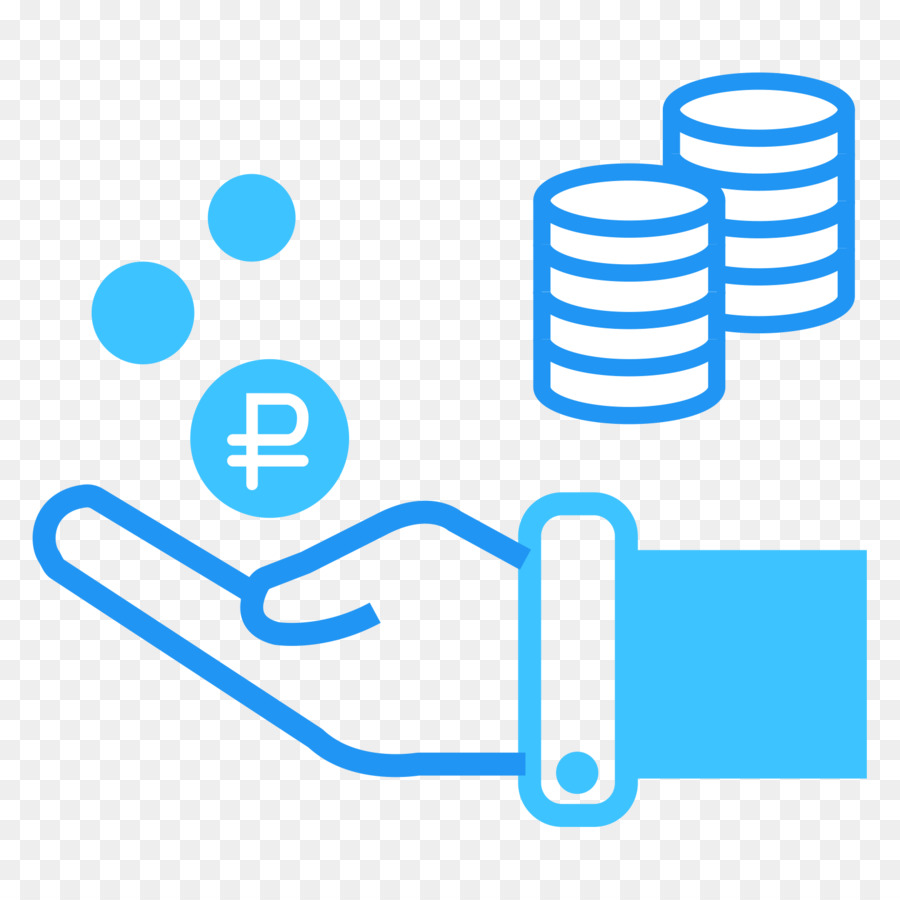 БЮДЖЕТ ДЛЯ ГРАЖДАН
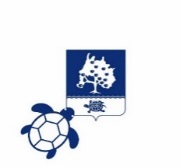 Федеральные, региональные и местные налоги
ОГЛАВЛЕНИЕ

ДОХОДЫ 
БЮДЖЕТА
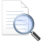 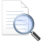 Налоги установленные Налоговым кодексом 
Российской Федерации
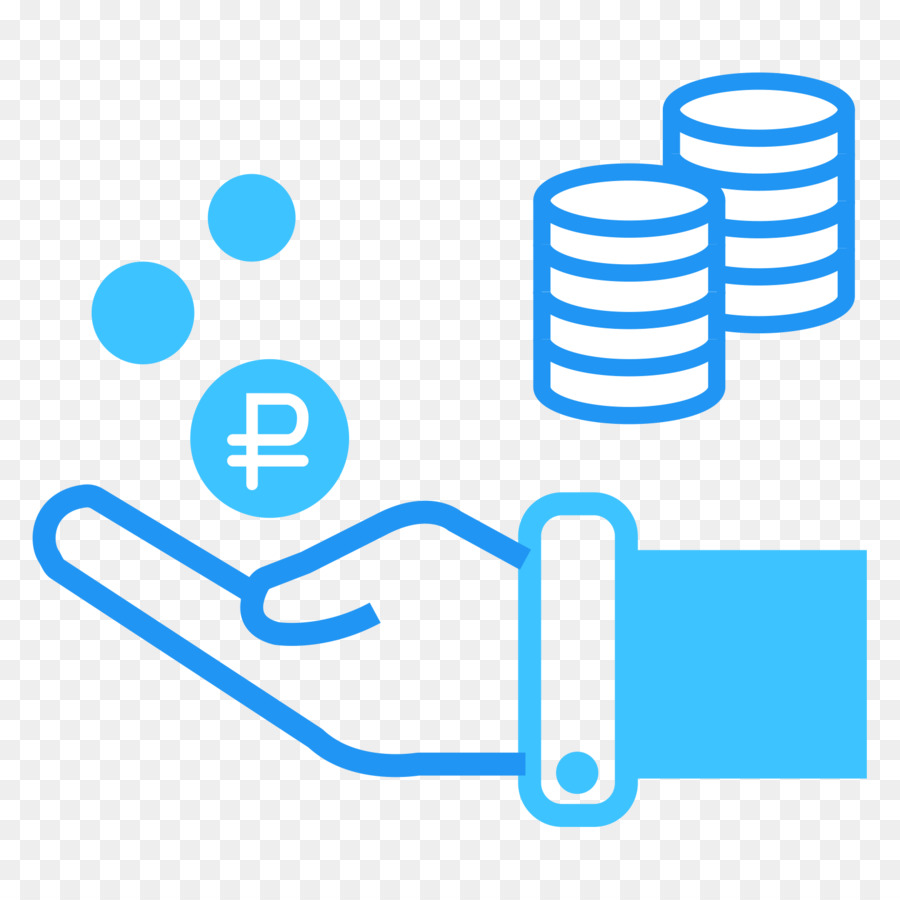 БЮДЖЕТ ДЛЯ ГРАЖДАН: IV. Доходы бюджета
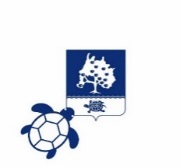 18%
13%
30%
20%
Основные федеральные налоги
ОГЛАВЛЕНИЕ

ДОХОДЫ 
БЮДЖЕТА
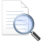 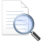 Налог на добавленную стоимость
Налог на доходы физических лиц
Налог на прибыль
устанавливаются в определенном размере в расчете на единицу объема добычи
Налог на добычу полезных ископаемых (НДПИ)
Страховые взносы
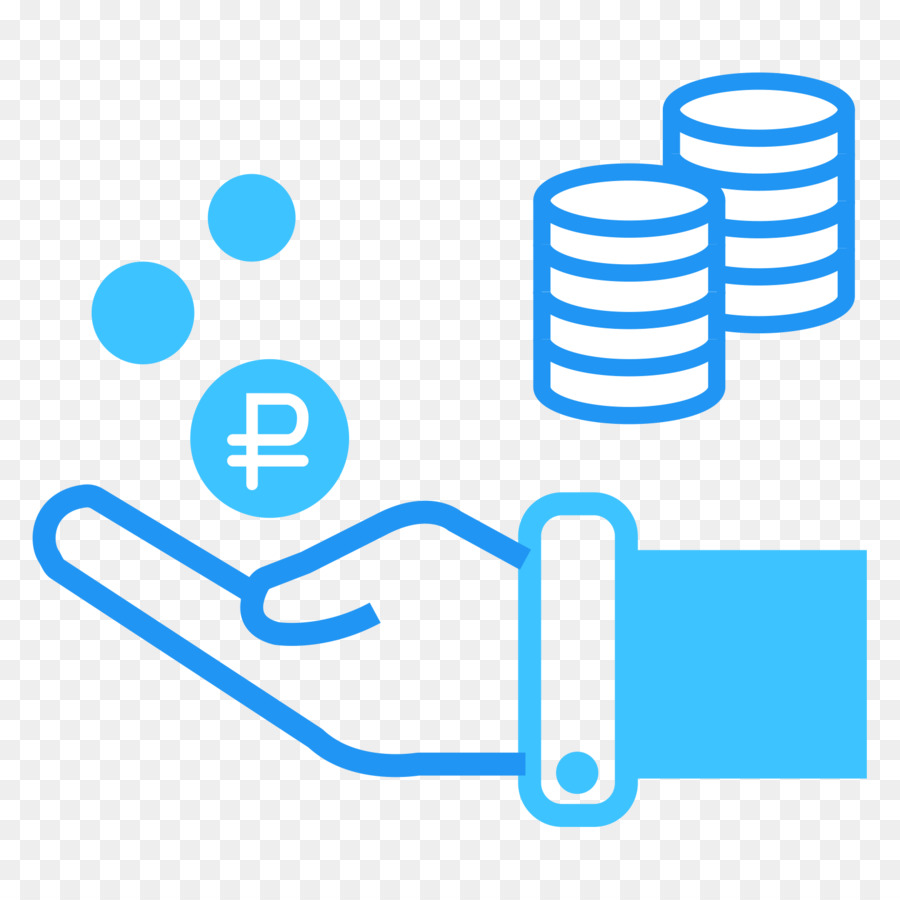 БЮДЖЕТ ДЛЯ ГРАЖДАН: IV. Доходы бюджета
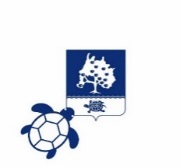 Основные региональные и местные налоги
ОГЛАВЛЕНИЕ

ДОХОДЫ 
БЮДЖЕТА
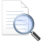 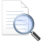 Региональные налоги
НАЛОГ
ОСНОВНЫЕ СТАВКИ
Налог на имущество организаций
не более 2,2% от среднегодовой стоимости имущества
Транспортный налог
от 2,5 до 200 рублей за 1 лошадиную силу (в соответствии с НК РФ)
Местные налоги
ОСНОВНЫЕ СТАВКИ
НАЛОГ
в зависимости от вида земельного участка до 0,3%-за земли сельскохозяйственного назначения и земли занятые жилищным фондом, предоставленные для личного подсобного хозяйства; до 1,5% - за прочие земельные участки
Земельный налог
в зависимости от кадастровой стоимости объектов недвижимости от 0,1% до 2,0% ( в зависимости от видо объектов недвижимости)
Налог на имущество физических лиц
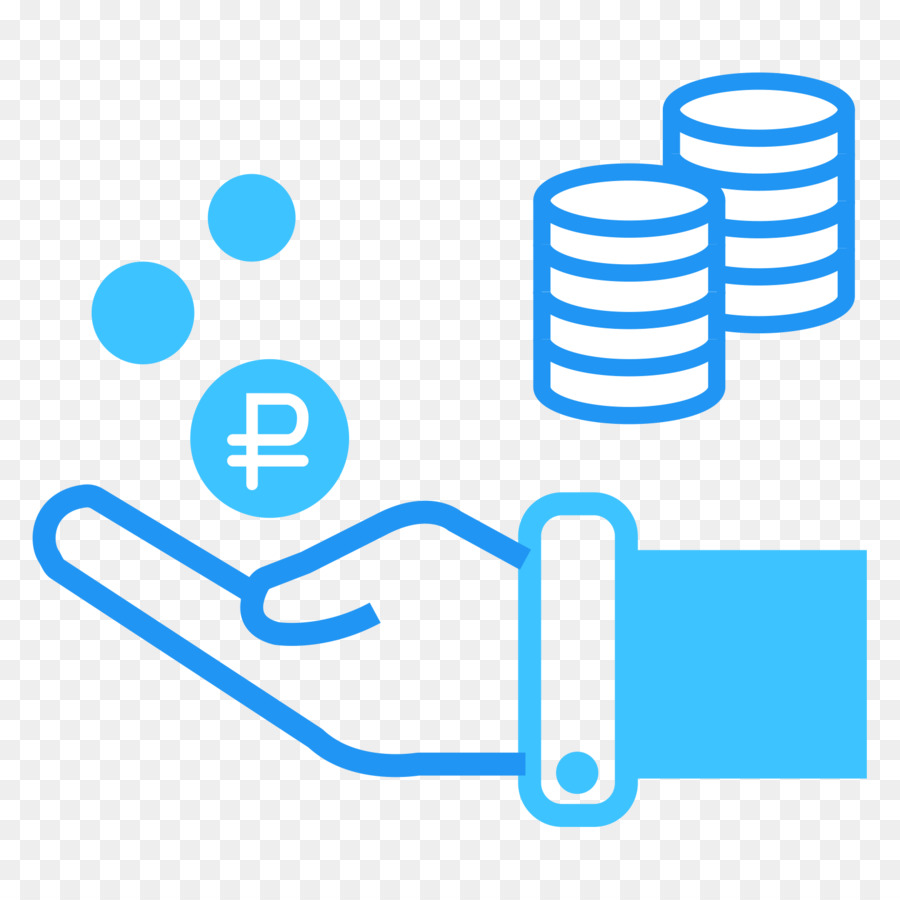 БЮДЖЕТ ДЛЯ ГРАЖДАН: IV. Доходы бюджета
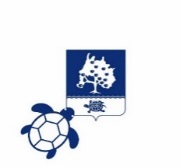 ОГЛАВЛЕНИЕ

ДОХОДЫ 
БЮДЖЕТА
Информация об объеме доходов в расчете 
на душу населения
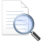 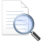 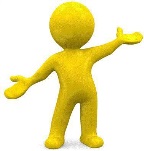 ДОХОДЫ НА ДУШУ НАСЕЛЕНИЯ (рублей)
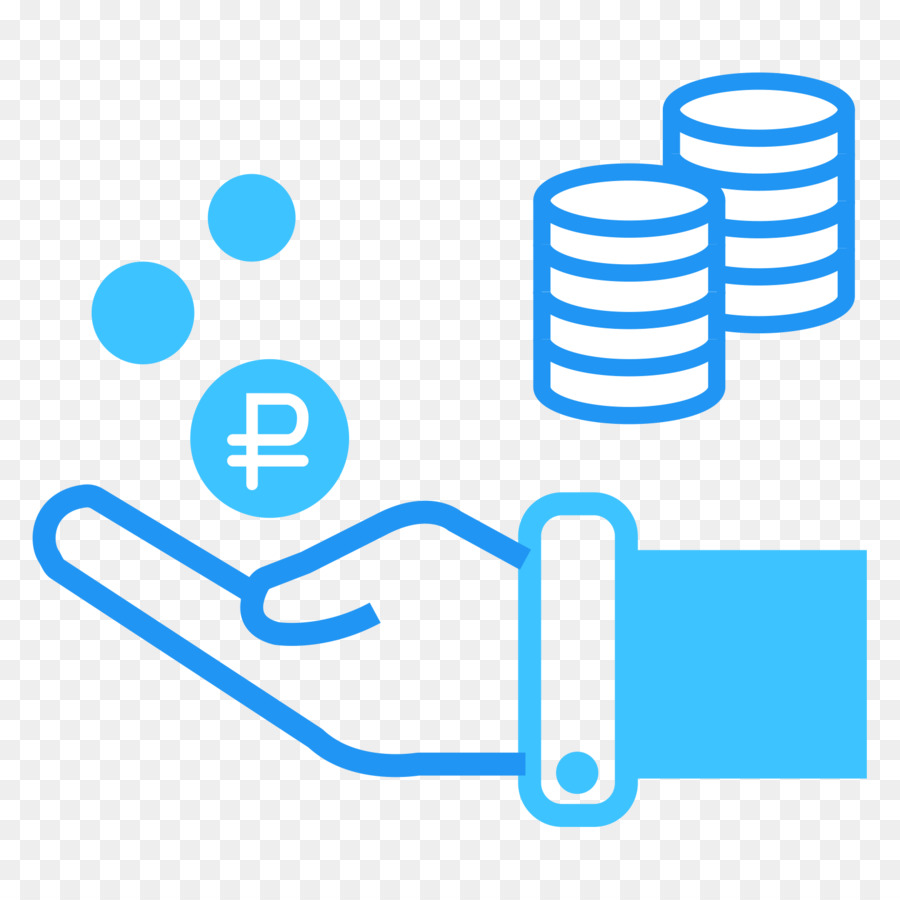 БЮДЖЕТ ДЛЯ ГРАЖДАН: IV. Доходы бюджета
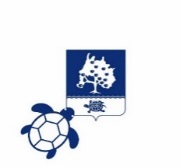 ОГЛАВЛЕНИЕ

ДОХОДЫ 
БЮДЖЕТА
Динамика поступления налоговых доходов в бюджет района
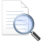 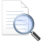 тыс. руб.
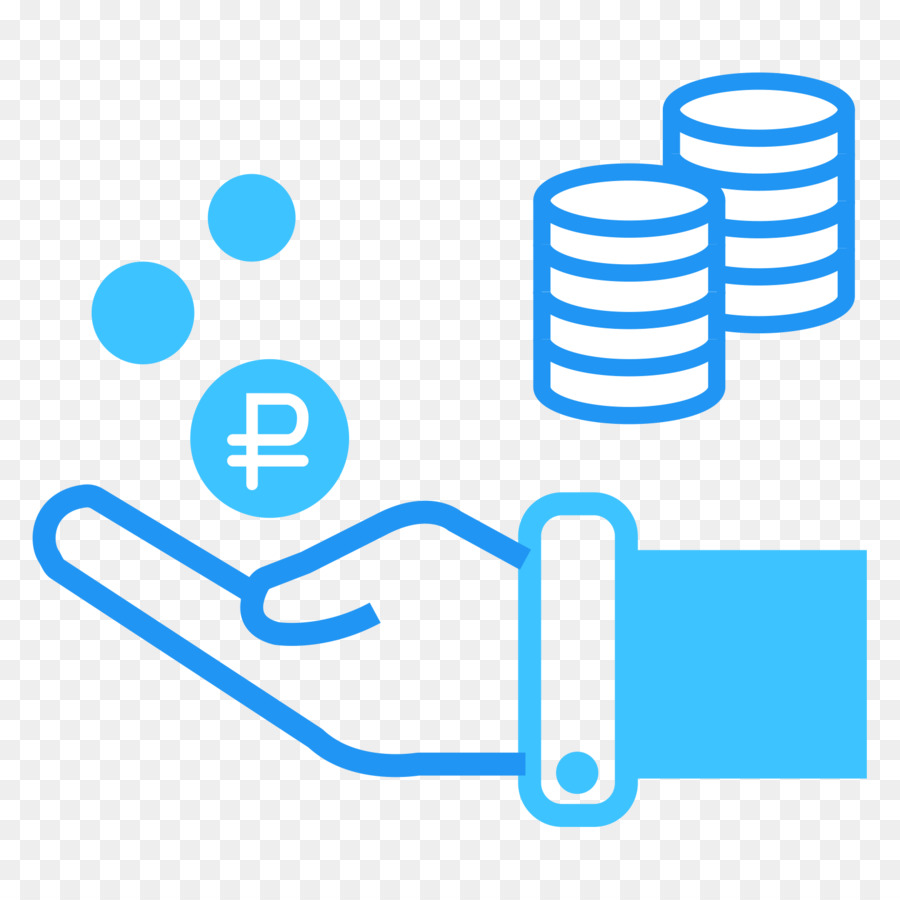 БЮДЖЕТ ДЛЯ ГРАЖДАН: IV. Доходы бюджета
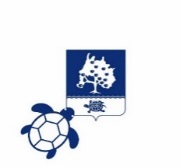 Поступление налоговых доходов в бюджет в 2023-2025 гг.
ОГЛАВЛЕНИЕ

ДОХОДЫ 
БЮДЖЕТА
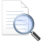 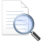 тыс. руб.
В составе доходов бюджета района налоговые доходы прогнозируются в сумме на 
2023 год 374046,0 тыс. руб., на 2024 год 349813,0 тыс. руб., на 2025 год 348538,0 тыс. руб.
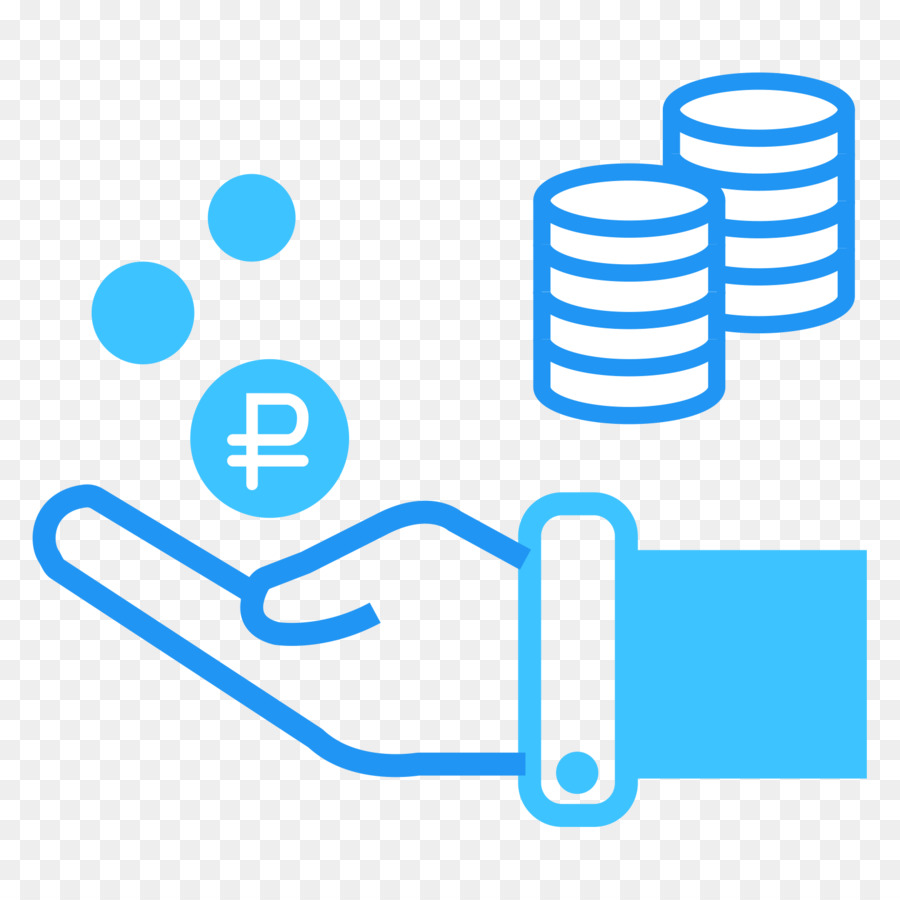 БЮДЖЕТ ДЛЯ ГРАЖДАН: IV. Доходы бюджета
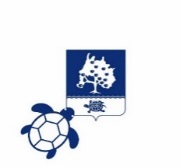 Динамика поступления неналоговых доходов в бюджет района
ОГЛАВЛЕНИЕ

ДОХОДЫ 
БЮДЖЕТА
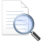 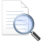 тыс. руб.
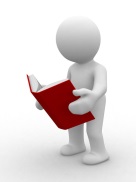 БЮДЖЕТ ДЛЯ ГРАЖДАН: IV. Доходы бюджета
ОГЛАВЛЕНИЕ

ДОХОДЫ 
БЮДЖЕТА
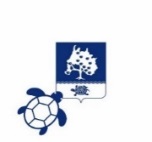 Поступление неналоговых доходов в бюджет в 2023-2025 гг.
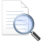 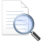 2024 г.
2025 г.
2023 г.
тыс. руб.
82151,8
81679,3
81899,0
42420,0
30000,0
45420,0
45420,0
3981,8
30000,0
30000,0
2750,0
3829,0
3681,3
2650,0
2578,0
БЮДЖЕТ ДЛЯ ГРАЖДАН: IV. Доходы бюджета
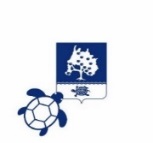 Динамика безвозмездных поступлений в бюджет района
ОГЛАВЛЕНИЕ

ДОХОДЫ 
БЮДЖЕТА
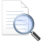 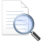 тыс. руб.
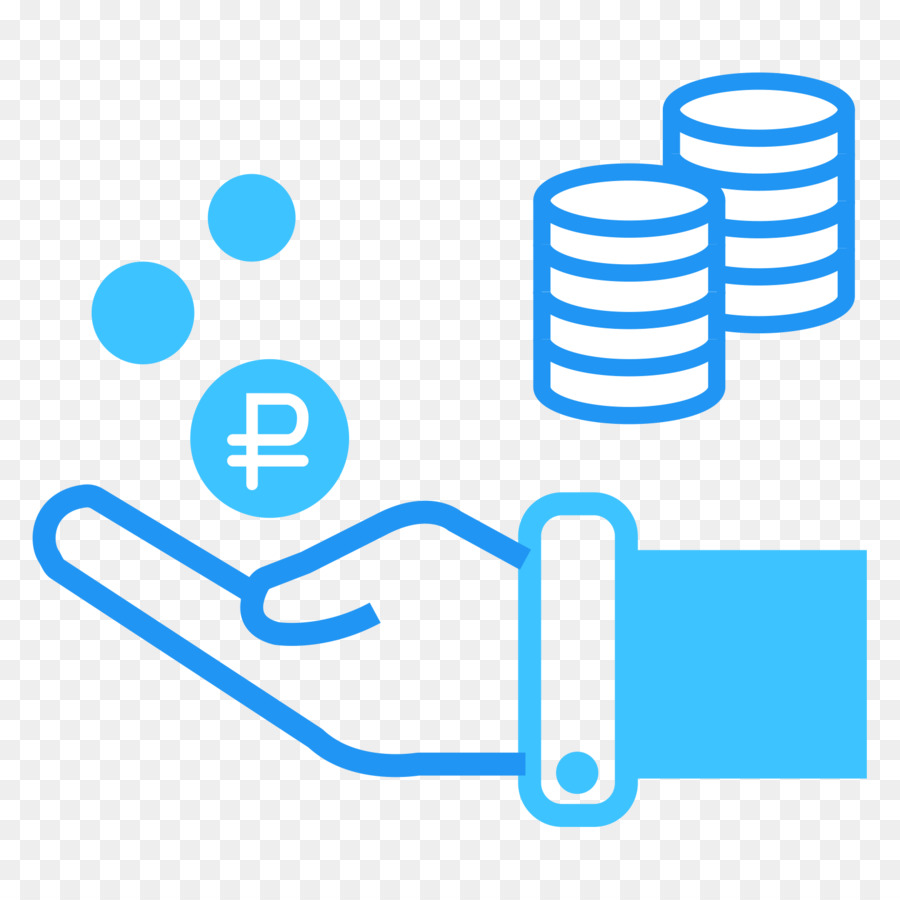 БЮДЖЕТ ДЛЯ ГРАЖДАН: IV. Доходы бюджета
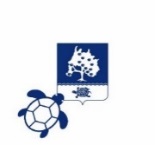 ОГЛАВЛЕНИЕ

ДОХОДЫ 
БЮДЖЕТА
Безвозмездные поступления в бюджет 
в 2023-2025 гг.
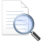 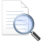 тыс. руб.
2024 г.
2025 г.
2023 г.
1093103,2
980463,8
1144200,0
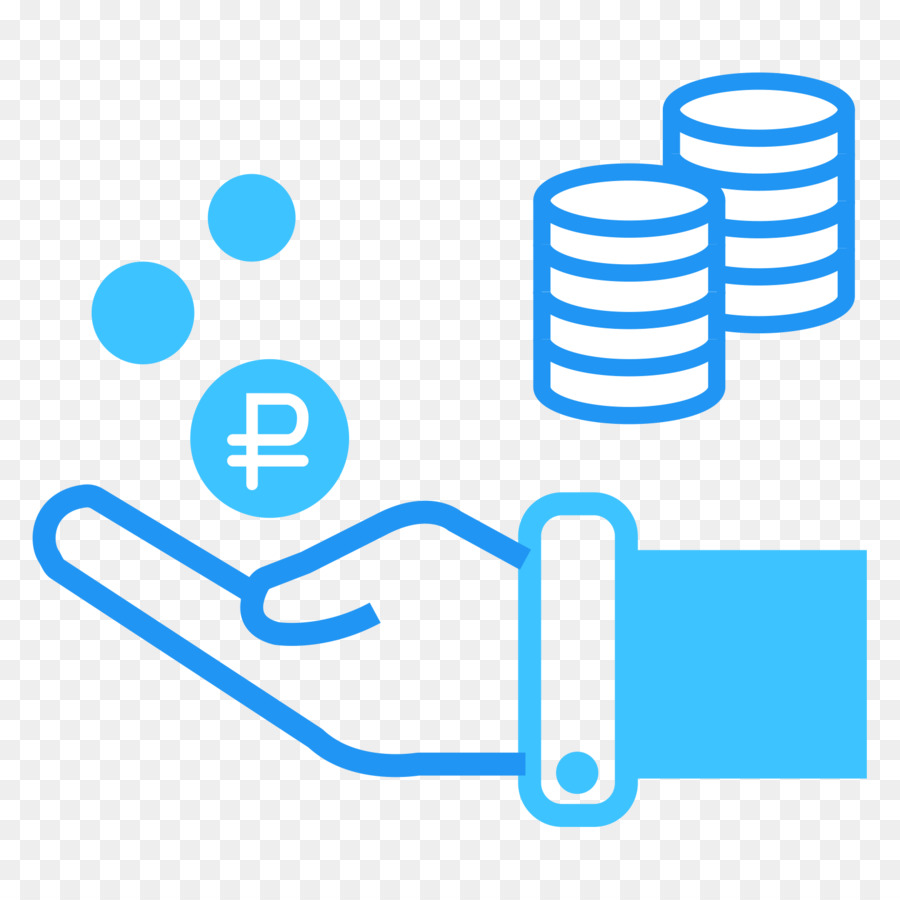 БЮДЖЕТ ДЛЯ ГРАЖДАН: IV. Доходы бюджета
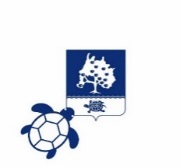 Доходы дорожного фонда
ОГЛАВЛЕНИЕ

ДОХОДЫ 
БЮДЖЕТА
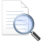 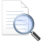 Муниципальный Дорожный фонд муниципального образования «Приволжский муниципальный район Астраханской области» (далее дорожный фонд) – часть средств бюджета района, подлежащих использованию в целях финансового обеспечения дорожной деятельности в отношении автомобильных дорог общего пользования местного значения
ТЫС.РУБ.
161557,2
48814,6
58532,1
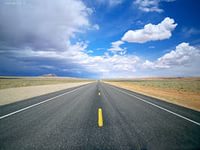 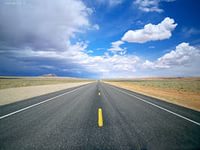 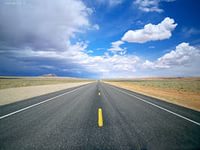 2023год
(план)
2024 год (план)
2025 год (план)
Объем денежных средств дорожного фонда утверждается решением Совета депутатов района о местном бюджете за счет акцизов на нефтепродукты и целевых межбюджетных трансфертов из бюджета Астраханской области
Объем денежных средств дорожного фонда подлежит корректировке в текущем финансовом году с учетом фактических поступлений доходов в бюджет района
Объем денежных средств дорожного фонда может быть увеличен в текущем финансовом году в случае направления дополнительных доходов в соответствии с решением Совета депутатов района о местном бюджете с учетом потребности в текущем финансовом году
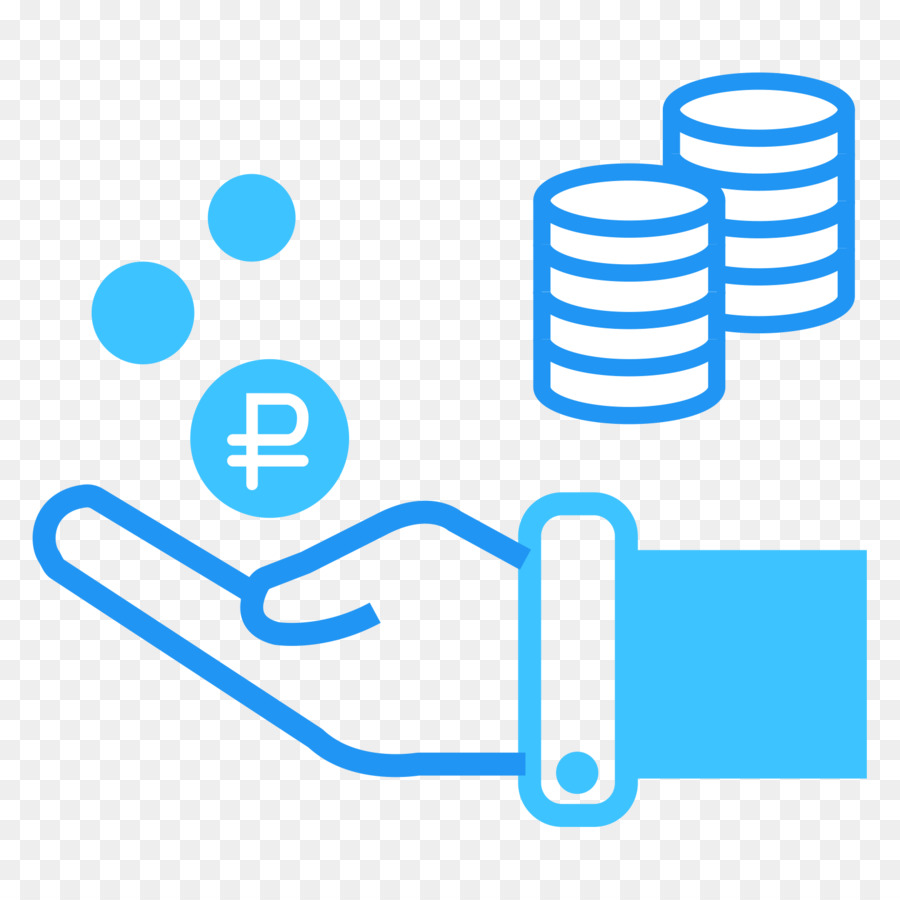 БЮДЖЕТ ДЛЯ ГРАЖДАН: IV. Доходы бюджета
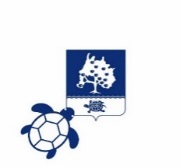 ОГЛАВЛЕНИЕ
V. РАСХОДЫ БЮДЖЕТА РАЙОНА
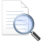 Данный раздел ознакомит Вас с расходами, которые финансируются из бюджета района, динамикой расходов местного бюджета. Какие расходы занимают наибольший удельный вес в общем объеме расходов.
Структура 
расходов бюджета 
на 2023 год
Структура расходов бюджета на 
2024-2025 гг.
Динамика планирования бюджетных расходов
Расходы бюджета в рамках муниципальных программ
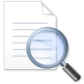 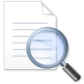 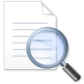 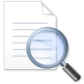 Приоритетные расходы бюджета района
Бюджетные расходы по разделу «Национальная экономика» 
в 2023-2025 гг.
Бюджетные расходы по отраслям социально-культурной 
сферы в 2023-2025 гг.
Бюджетные расходы по разделу «Жилищно-коммунальное хозяйство» 
в 2023-2025 гг.
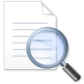 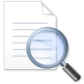 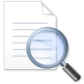 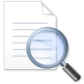 Расходы дорожного фонда
Расходы на предоставление межбюджетных трансфертов
 бюджетам поселений в 2023-2025 гг.
Распределение дотаций бюджетам поселений
в 2023-2025 гг.
Условно утверждаемые расходы
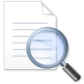 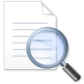 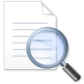 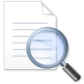 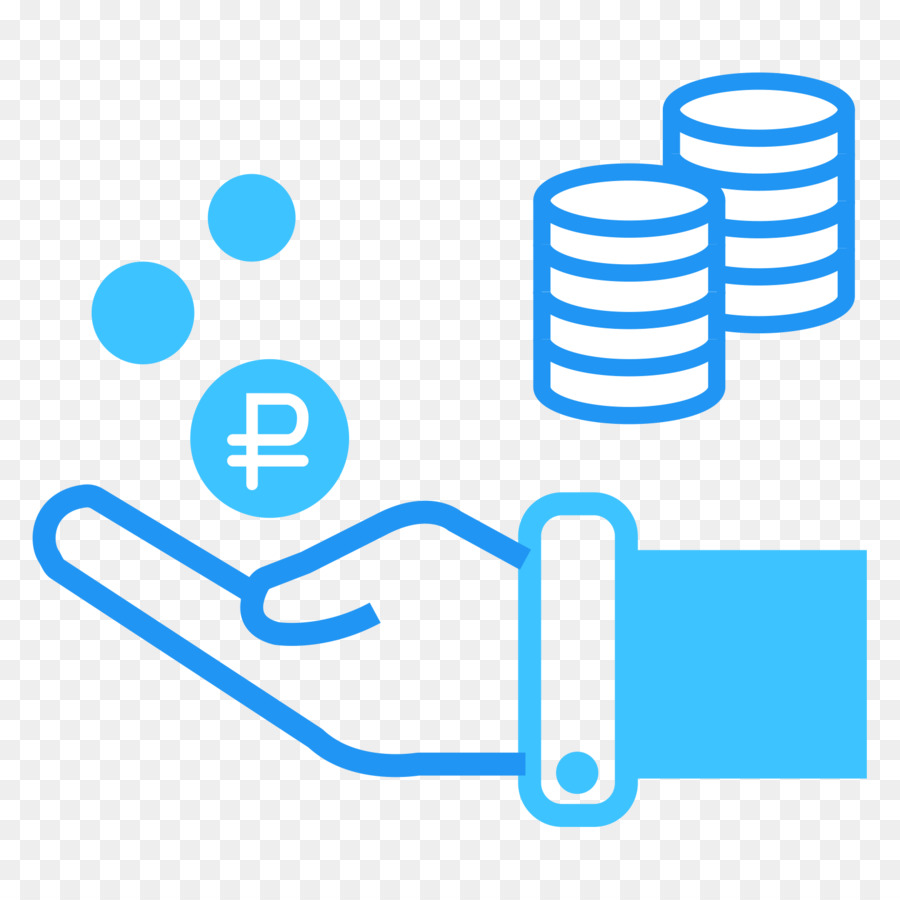 БЮДЖЕТ ДЛЯ ГРАЖДАН
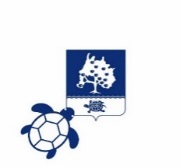 Структура расходов бюджета района на 2023 год
ОГЛАВЛЕНИЕ

РАСХОДЫ 
БЮДЖЕТА
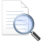 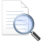 тыс. руб.
165186,5
1969,5
168435,3
115083,1
9400,0
1011611,4
26895,3
35658,7
29220,6
500,0
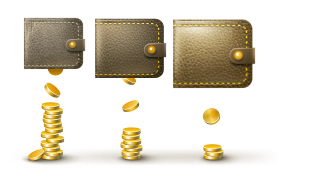 ВСЕГО РАСХОДОВ:
2000,0
1624407,9
58431,2
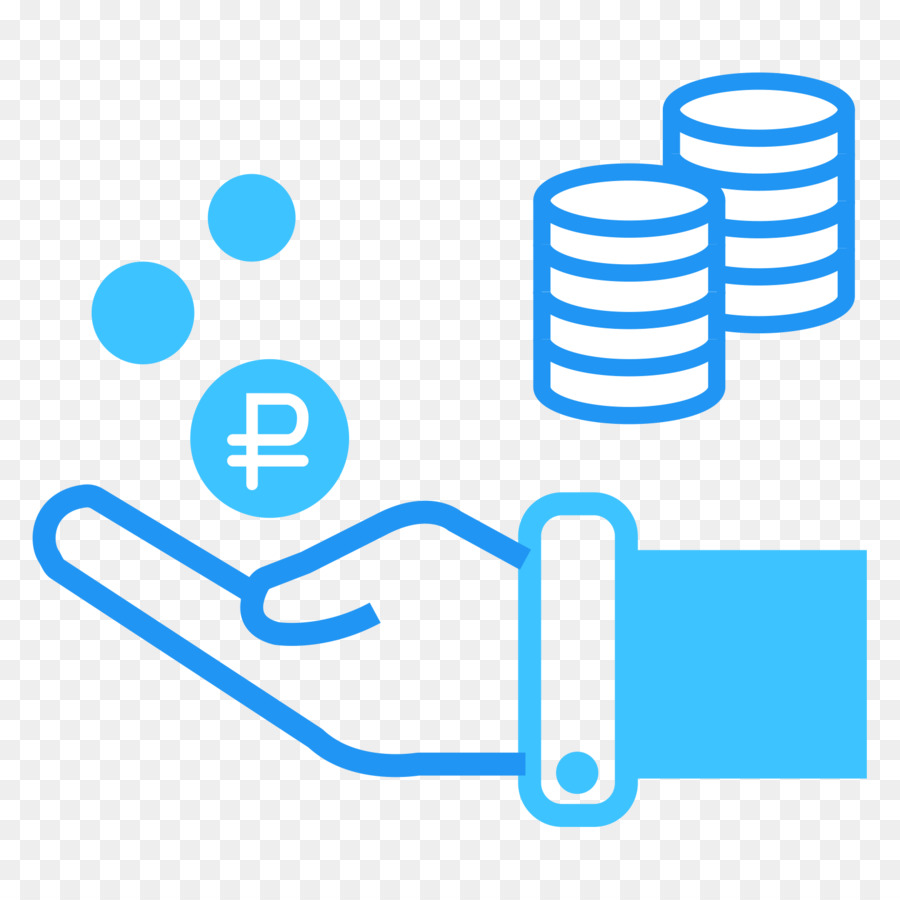 БЮДЖЕТ ДЛЯ ГРАЖДАН: V. Расходы бюджета
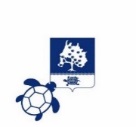 ОГЛАВЛЕНИЕ

РАСХОДЫ 
БЮДЖЕТА
Структура расходов бюджета района на 2024 и 2025 гг.
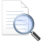 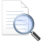 тыс. руб.
ВСЕГО РАСХОДОВ:
ВСЕГО РАСХОДОВ:
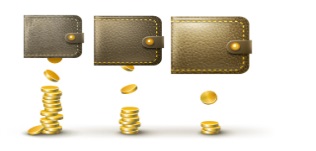 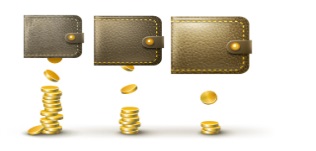 1522442,9
1408781,2
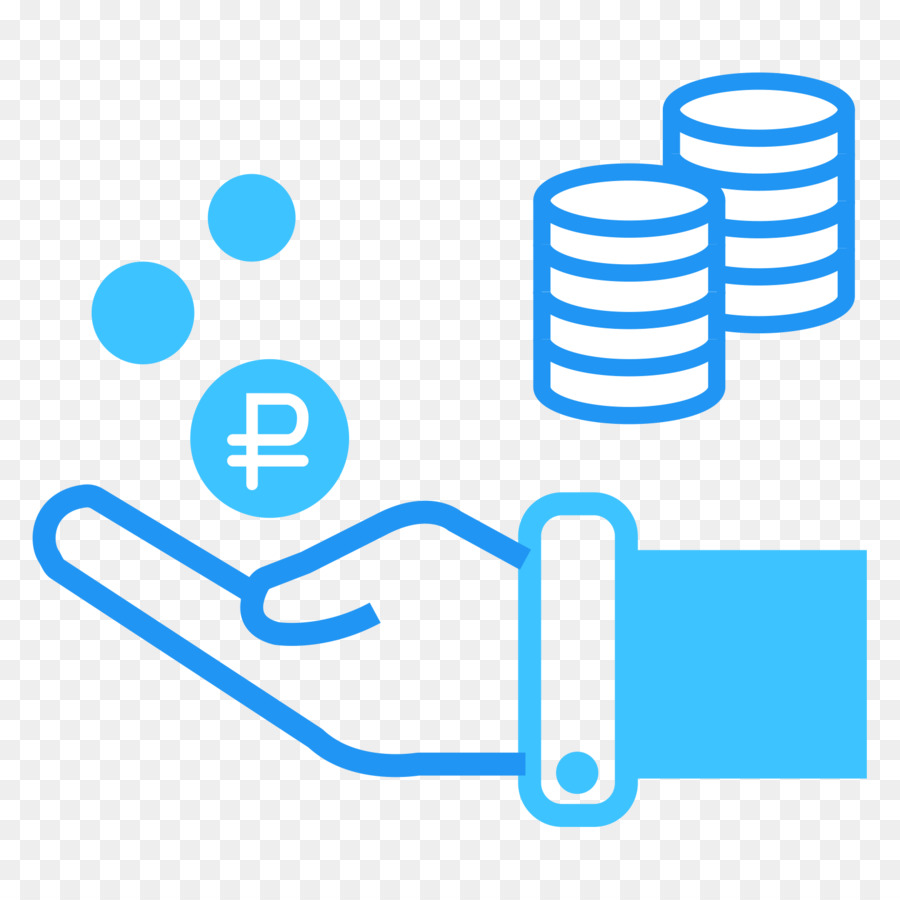 БЮДЖЕТ ДЛЯ ГРАЖДАН: V. Расходы бюджета
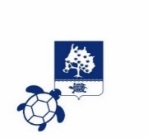 Динамика планирования бюджетных расходов
ОГЛАВЛЕНИЕ

РАСХОДЫ 
БЮДЖЕТА
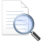 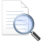 тыс. руб.
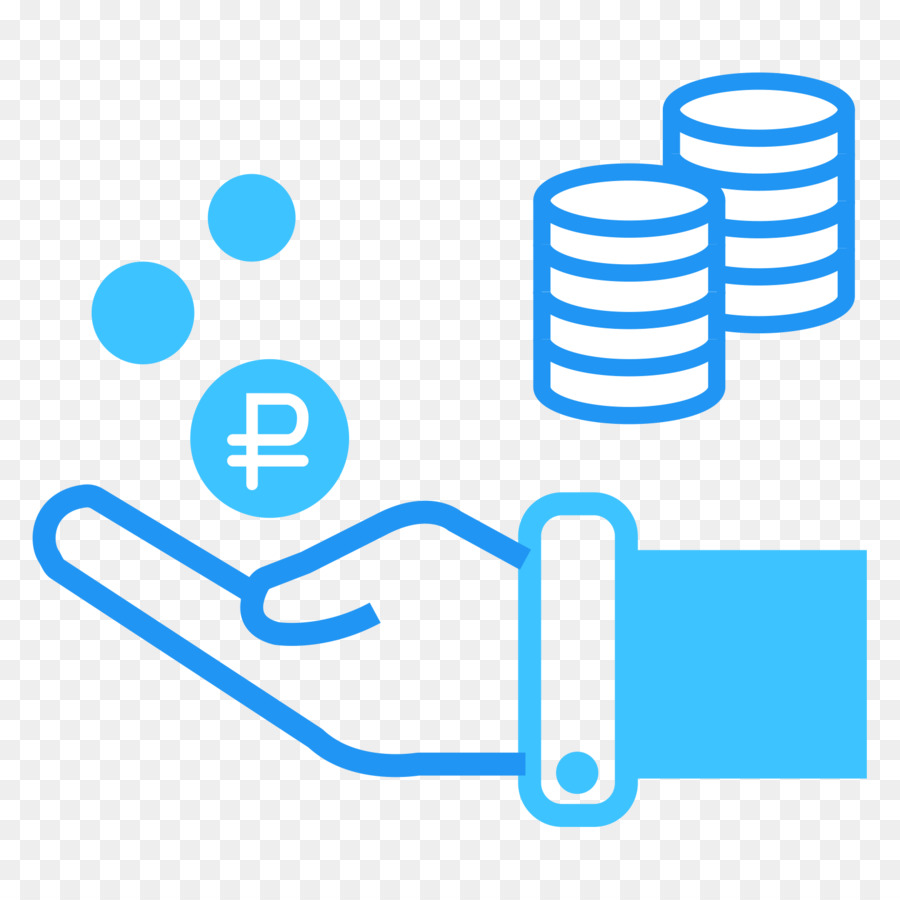 БЮДЖЕТ ДЛЯ ГРАЖДАН: V. Расходы бюджета
Расходы бюджета в рамках муниципальных программ
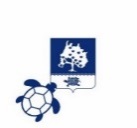 ОГЛАВЛЕНИЕ

РАСХОДЫ 
БЮДЖЕТА
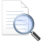 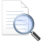 тыс. руб.
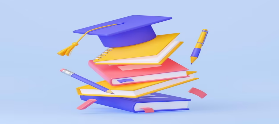 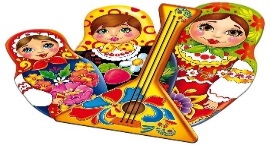 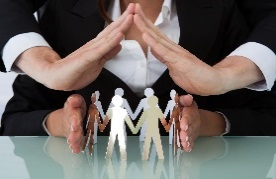 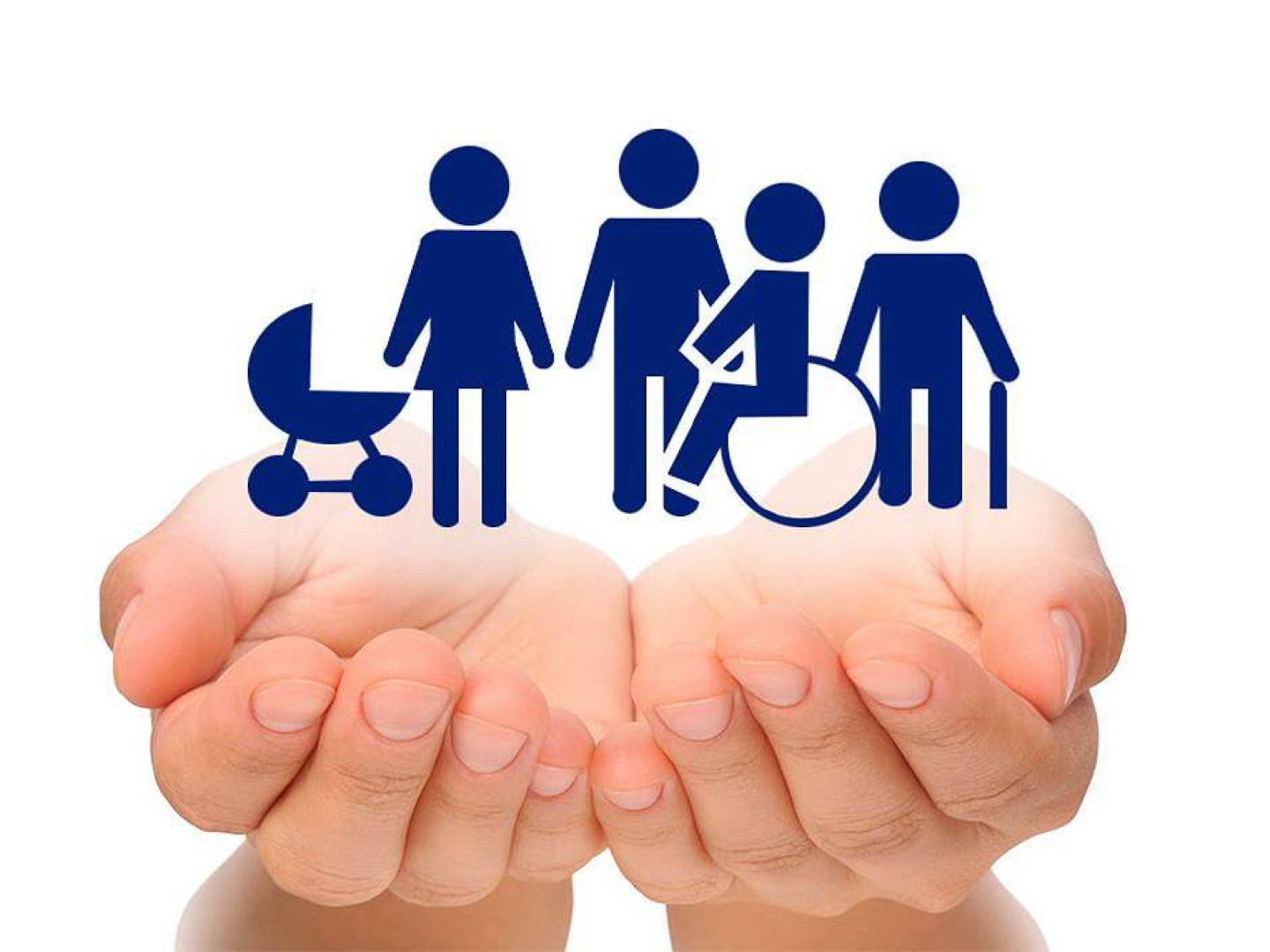 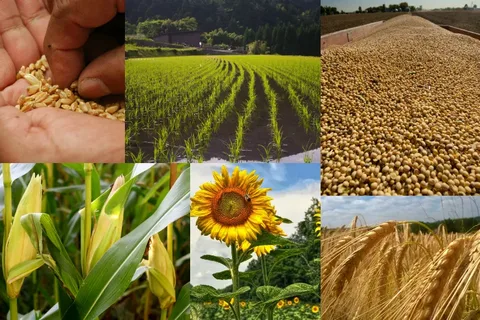 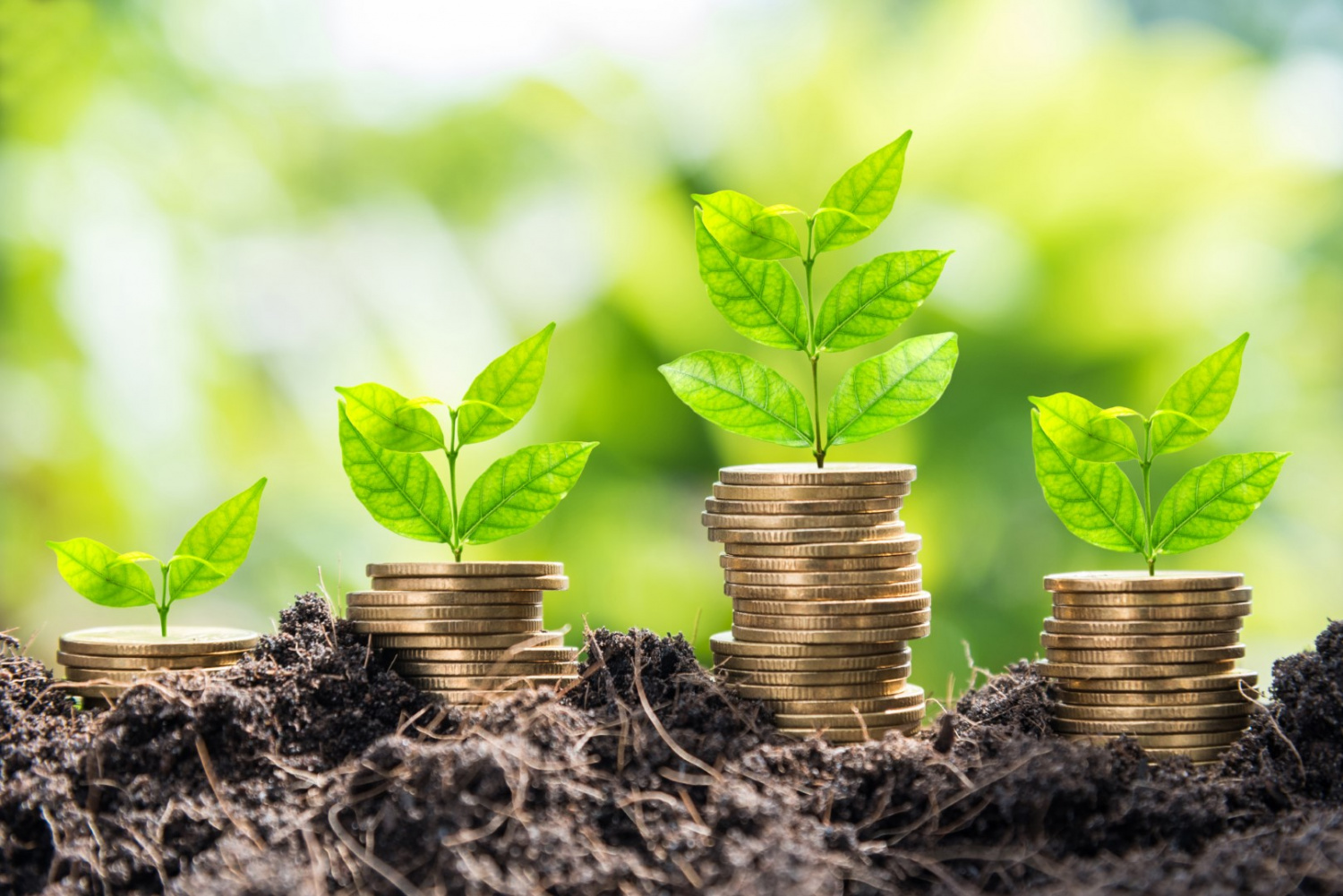 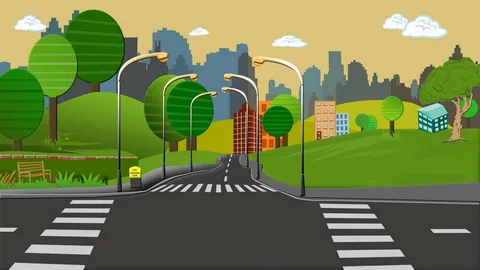 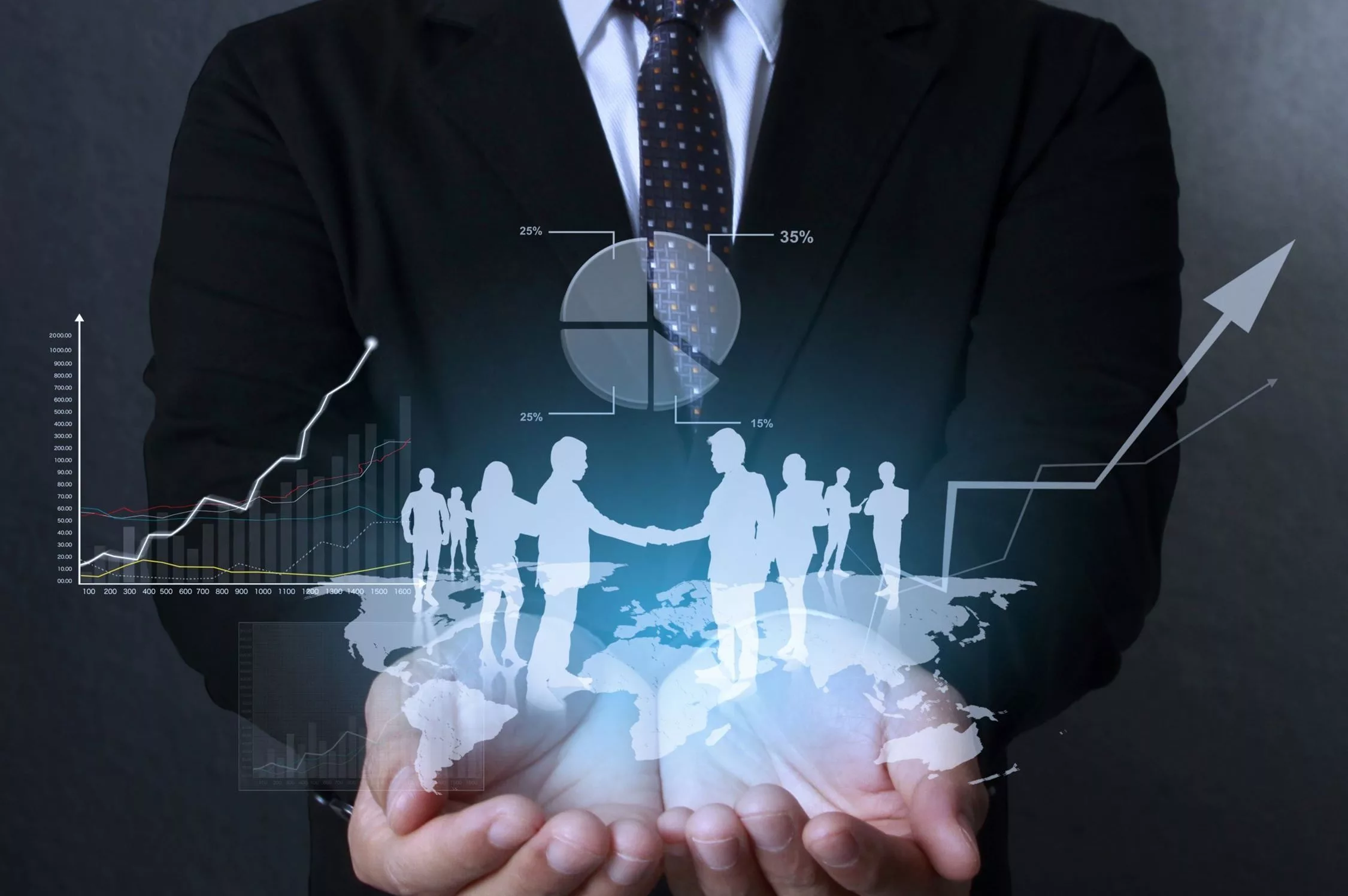 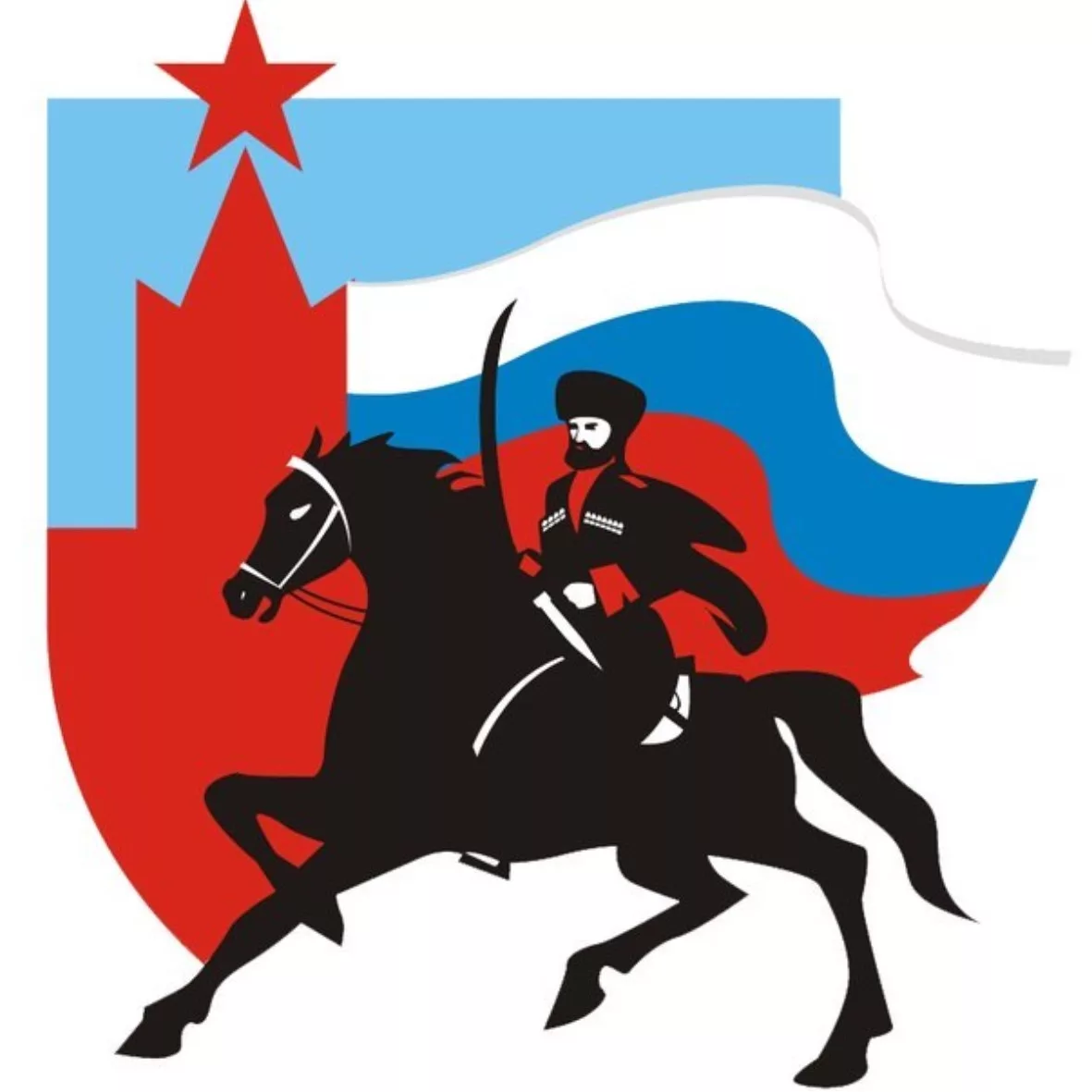 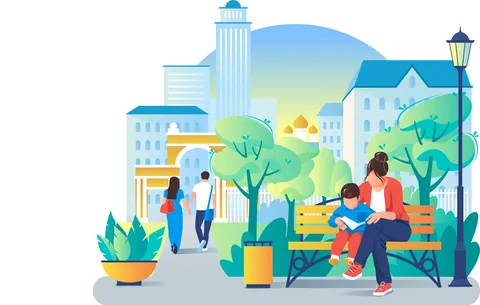 БЮДЖЕТ ДЛЯ ГРАЖДАН: V. Расходы бюджета
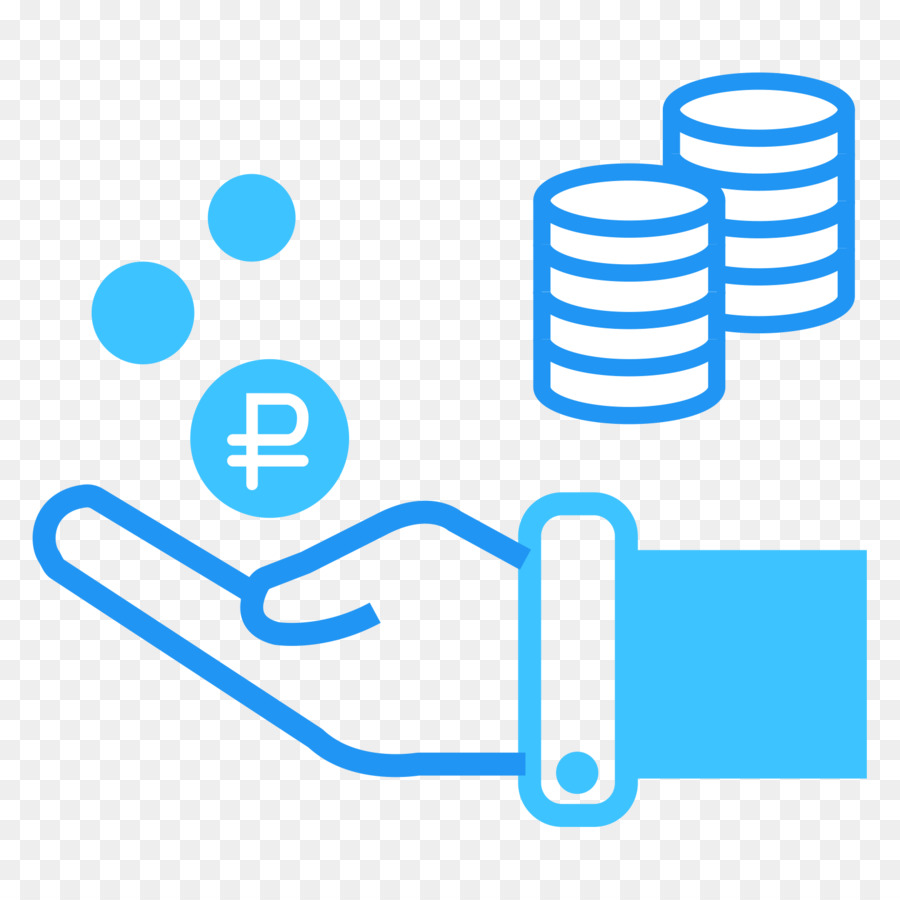 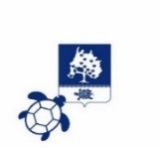 Расходы бюджета в рамках ведомственных целевых программ
ОГЛАВЛЕНИЕ

РАСХОДЫ 
БЮДЖЕТА
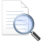 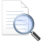 тыс. руб.
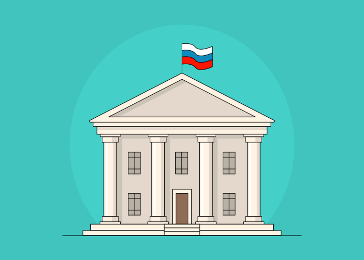 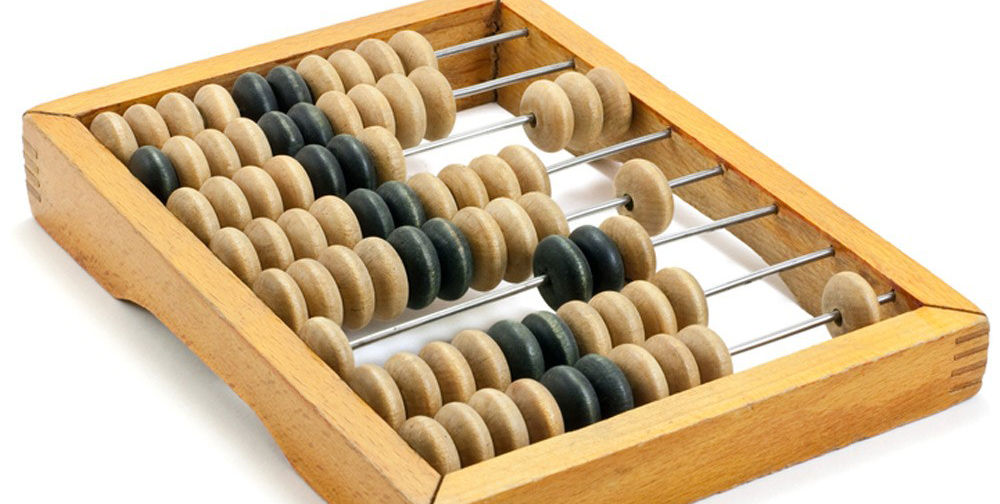 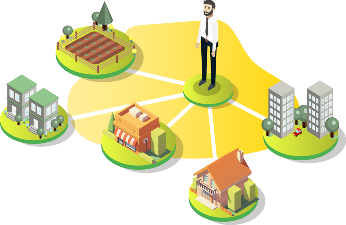 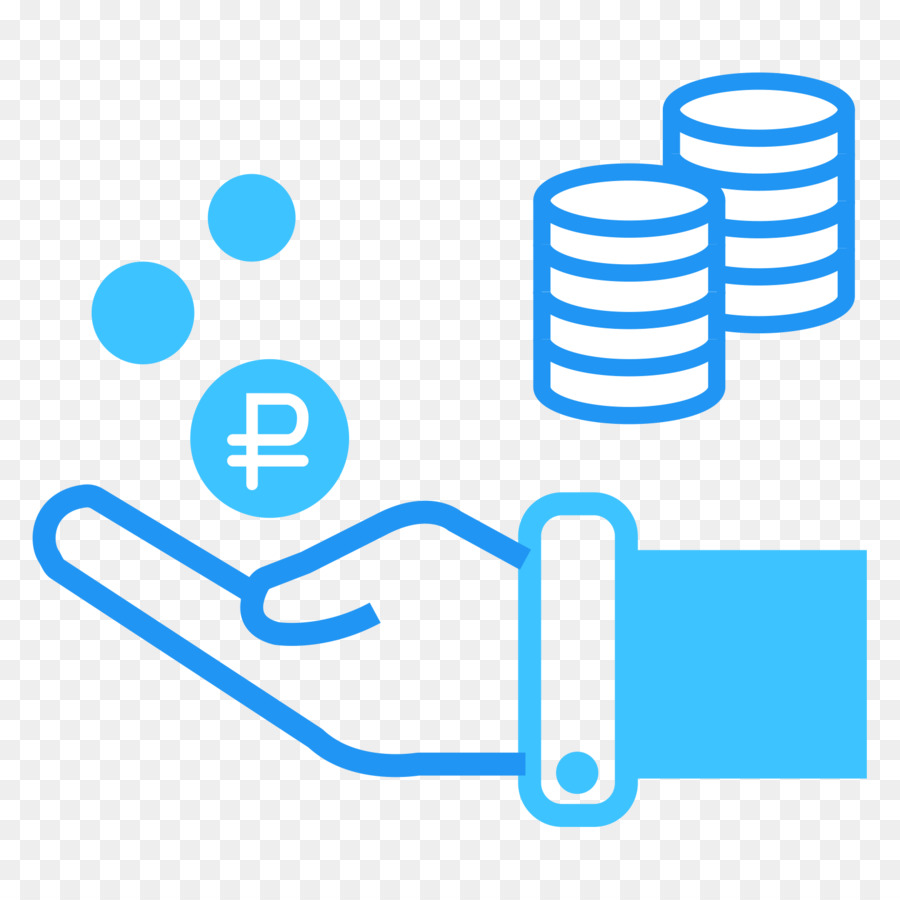 БЮДЖЕТ ДЛЯ ГРАЖДАН: V. Расходы бюджета
Приоритетные расходы бюджета района
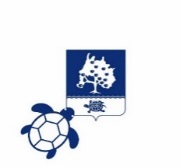 ОГЛАВЛЕНИЕ

РАСХОДЫ 
БЮДЖЕТА
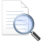 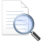 Расходы на оплату труда
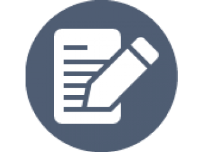 Обеспечение бесплатным двухразовым питанием обучающихся с ОВЗ
Софинансирование расходов на реализацию мероприятий в рамках национальных проектов и государственных программ Астраханской области
Компенсация части родительской платы
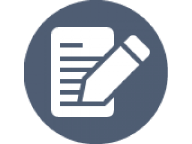 Обеспечение жильем молодых семей
Мероприятия по обеспечению пожарной безопасности и антитеррористической безопасности
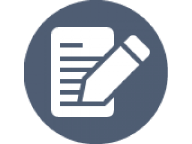 Муниципальные пенсии
Ремонт образовательных организаций
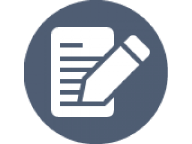 Организация горячего питания обучающихся
Устройство, содержание и ремонт площадок для сбора твердых отходов
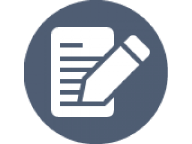 Оплата коммунальных услуг
Оздоровление детей, физкультура и спорт
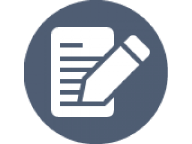 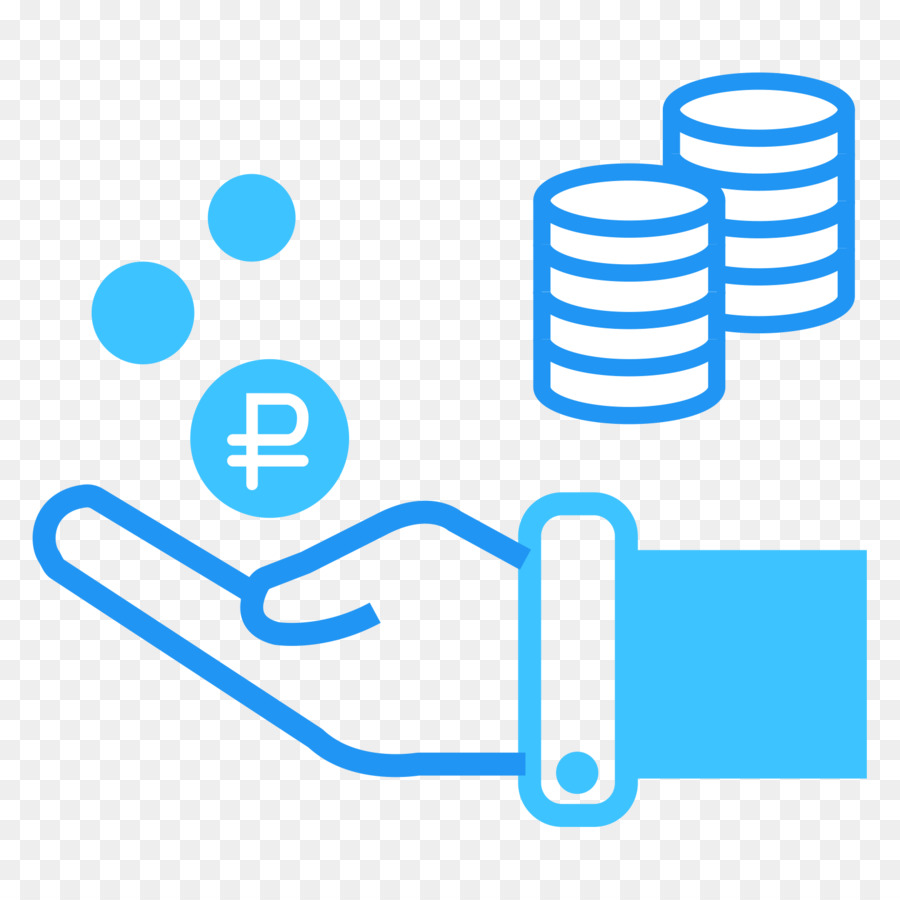 БЮДЖЕТ ДЛЯ ГРАЖДАН: V. Расходы бюджета
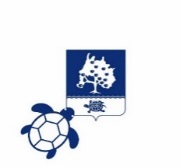 Расходы по отраслям социально-культурной сферы в 2023-2025 гг.
ОГЛАВЛЕНИЕ

РАСХОДЫ 
БЮДЖЕТА
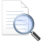 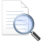 2024 г.
2025 г.
2023 г.
тыс. руб.
973176,7
953922,9
1103385,9
1011611,4
902347,0
922813,2
29220,6
12508,1
12192,3
35658,7
14090,3
17605,7
26895,3
24977,5
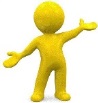 15058 руб.
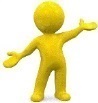 17073 руб.
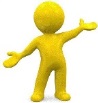 14760 руб.
20565,5
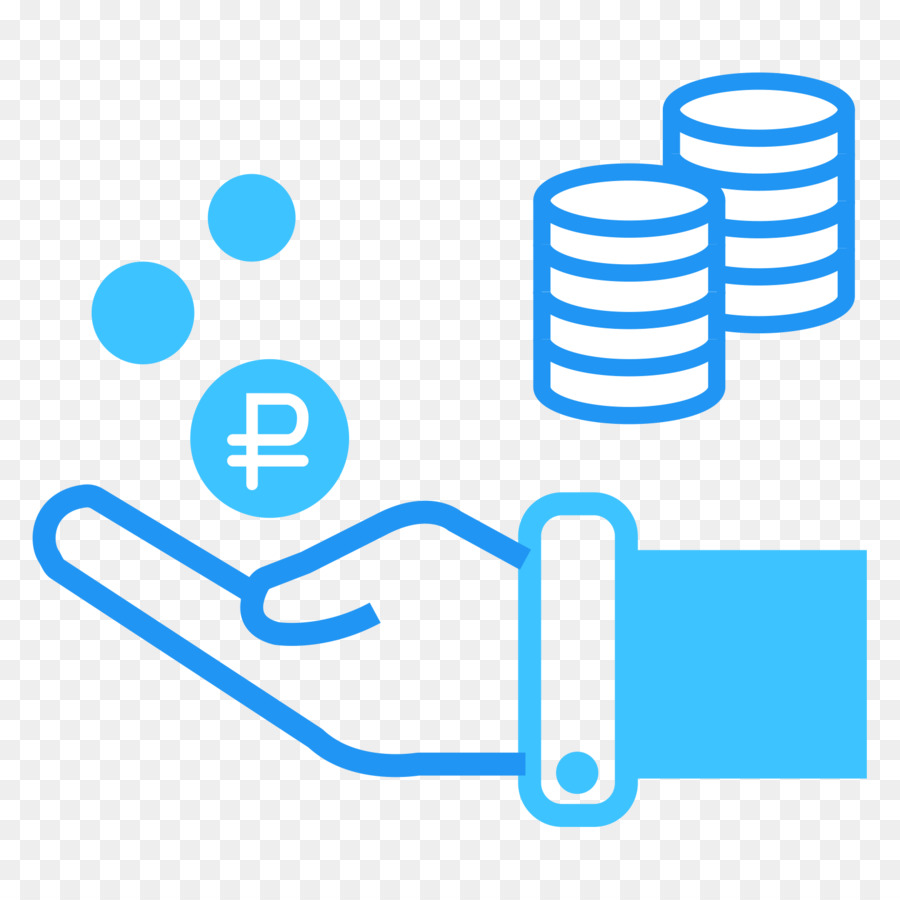 расходы в расчете на душу населения, в год
БЮДЖЕТ ДЛЯ ГРАЖДАН: V. Расходы бюджета
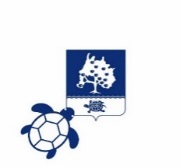 Расходы по разделу «Национальная экономика» в 2023-2025 гг.
ОГЛАВЛЕНИЕ

РАСХОДЫ 
БЮДЖЕТА
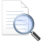 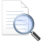 2023 г.
2024 г.
2025 г.
тыс. руб.
168435,3
241816,4
147451,7
0,3%
0,3%
Расходы планируются в рамках 4 муниципальных программ:
расходы в расчете на душу населения, в год
2024 г.
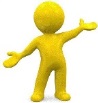 2023 г.
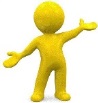 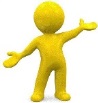 2025 г.
2606
3741
2282
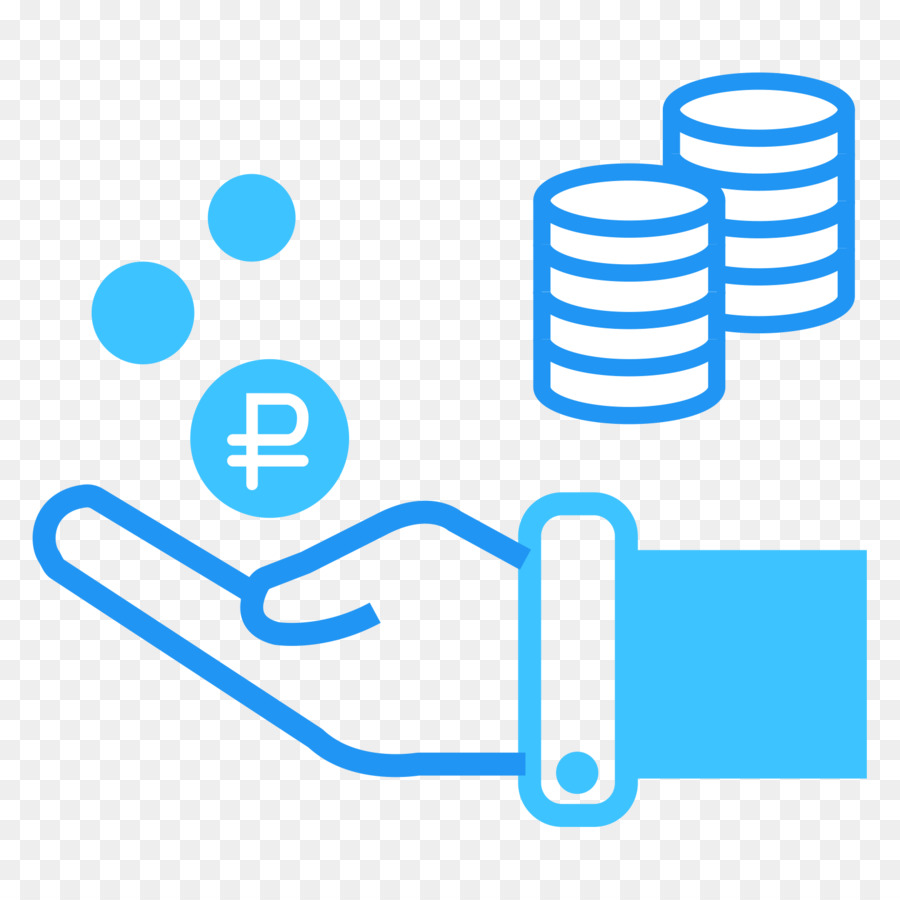 БЮДЖЕТ ДЛЯ ГРАЖДАН: V. Расходы бюджета
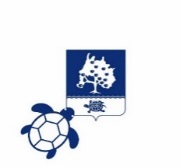 Расходы по разделу «Жилищно-коммунальное хозяйство» в 2023-2025 гг.
ОГЛАВЛЕНИЕ

РАСХОДЫ 
БЮДЖЕТА
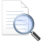 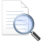 2024 г.
2025 г.
тыс. руб.
2023 г.
119359,3
96910,8
115083,1
Расходы планируются в рамках 2 муниципальных программ:
расходы в расчете на душу населения, в год
2025 г.
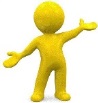 2023 г.
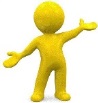 2024 г.
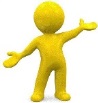 1781руб.
1847 руб.
1499 руб.
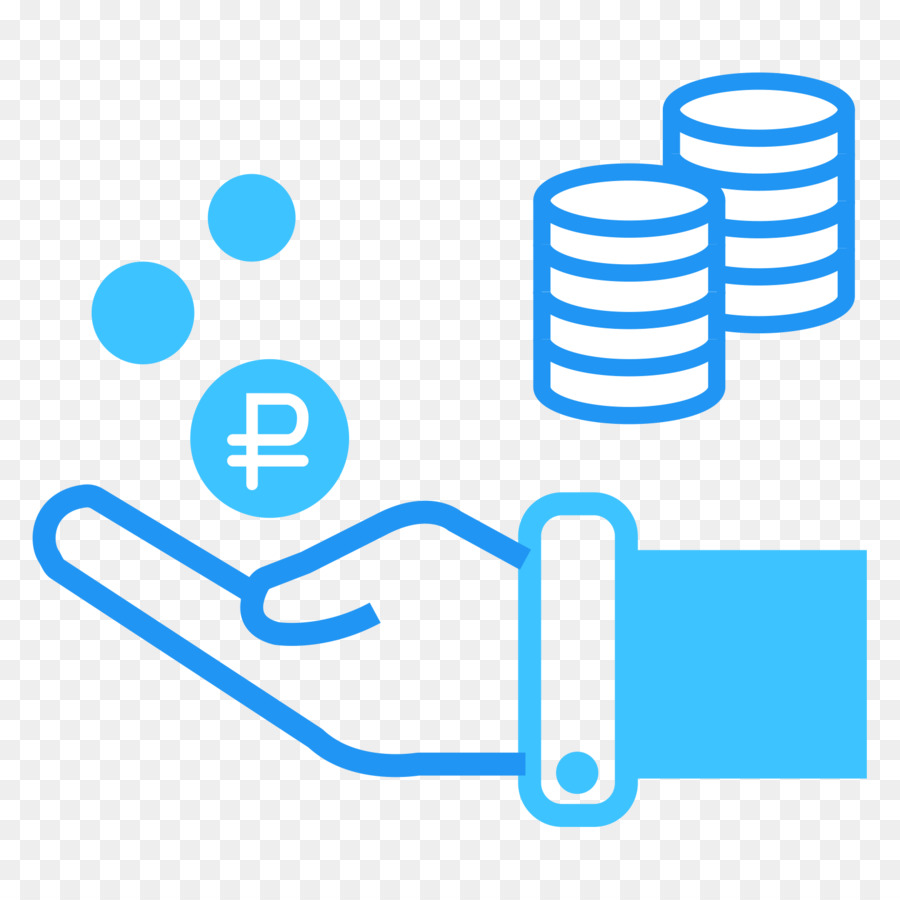 БЮДЖЕТ ДЛЯ ГРАЖДАН: V. Расходы бюджета
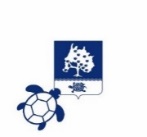 Расходы дорожного фонда
ОГЛАВЛЕНИЕ

РАСХОДЫ 
БЮДЖЕТА
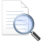 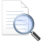 тыс. руб.
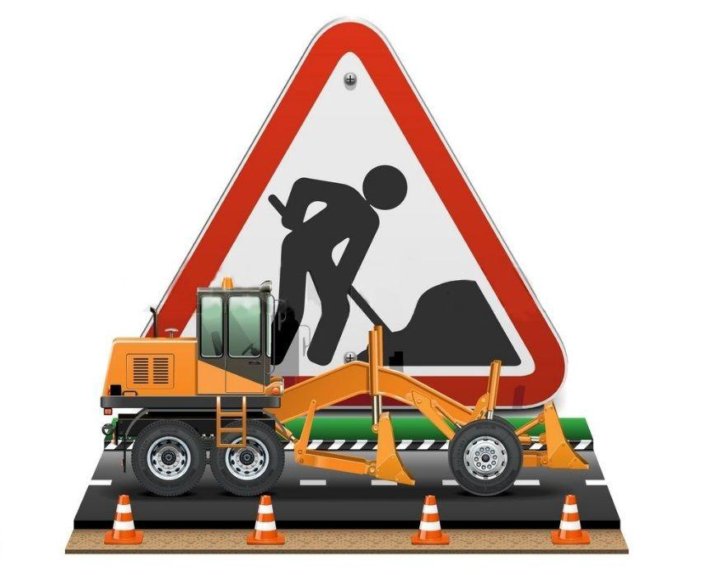 В 2023 году планируется осуществить ремонт дорог в населенных пунктах    
с. Килинчи, с.Растопуловка, с.Кулаковка, пос.Ассадуллаево
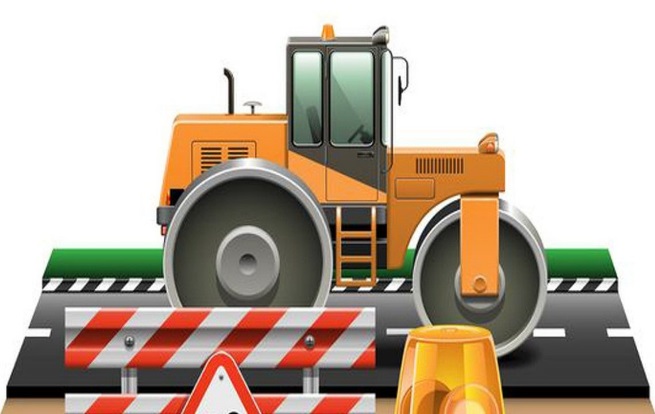 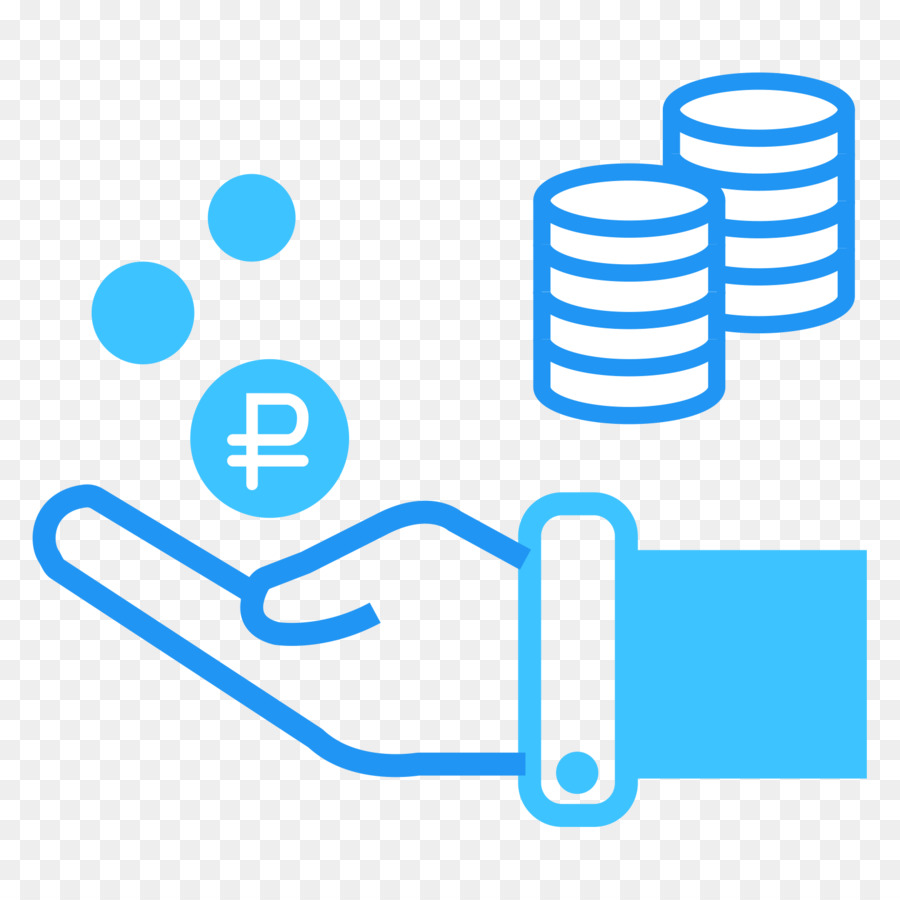 БЮДЖЕТ ДЛЯ ГРАЖДАН: V. Расходы бюджета
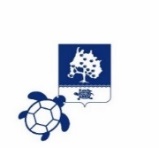 Расходы на предоставление межбюджетных трансфертов бюджетам поселений в 2023-2025 гг.
ОГЛАВЛЕНИЕ

РАСХОДЫ 
БЮДЖЕТА
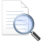 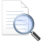 2024 г.
2025 г.
тыс. руб.
2023 г.
44890,4
43547,3
65606,1
43547,3
55790,8
44890,4
1000,0
8815,3
БЮДЖЕТ ДЛЯ ГРАЖДАН: V. Расходы бюджета
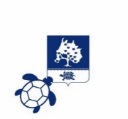 Распределение дотации бюджетам поселений в 2023-2025 гг.
ОГЛАВЛЕНИЕ

РАСХОДЫ 
БЮДЖЕТА
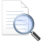 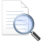 тыс. руб.
В соответствии с Законом Астраханской области о бюджете на 2023-2025 гг. утвержден размер подушевой дотации:
2023г. -  999,35руб.
2024г. – 804,10 руб.
2025г. – 780,04 руб.
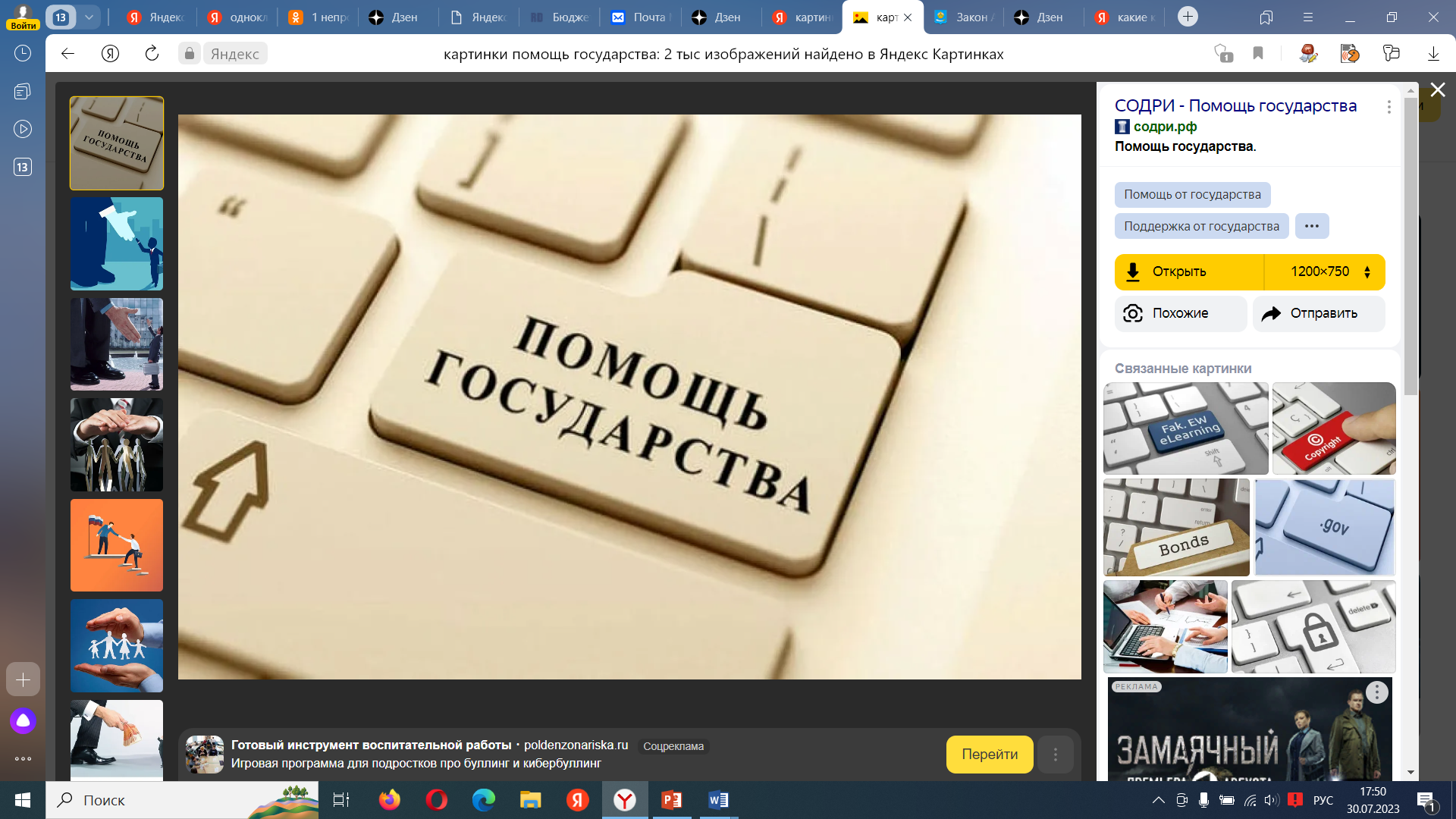 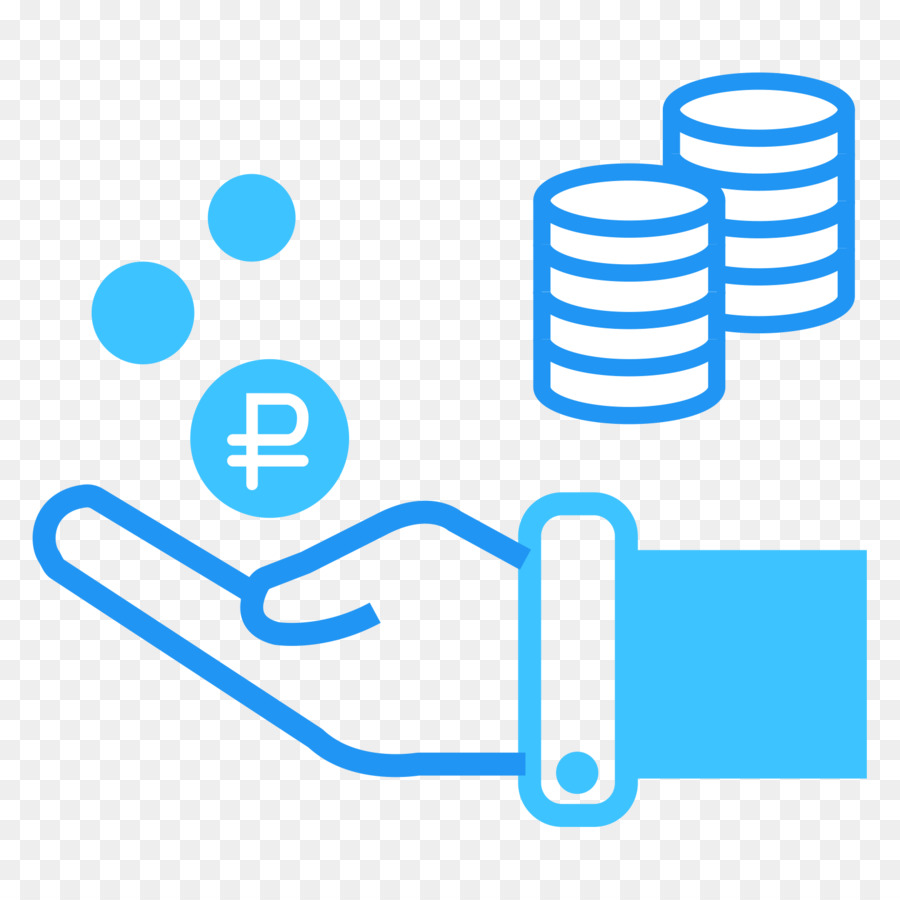 БЮДЖЕТ ДЛЯ ГРАЖДАН: V. Расходы бюджета
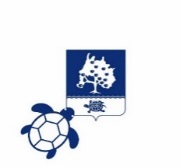 ОГЛАВЛЕНИЕ

РАСХОДЫ 
БЮДЖЕТА
УСЛОВНО УТВЕРЖДАЕМЫЕ РАСХОДЫ
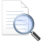 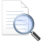 На чем основаны предусмотренные условно утверждаемые расходы (УУР) в 2024 и 2025 годах
Статья 184.1. Бюджетного кодекса Российской Федерации
ТРЕБОВАНИЕ:
предусмотреть в 2024 году объем УУР  не менее 2,5 % от общего объема расходов без субсидий, субвенций и иных межбюджетных трансфертов
предусмотреть в 2025 году объем УУР  не менее 5 % от общего объема расходов без субсидий, субвенций и иных межбюджетных трансфертов
Условно утверждаемые расходы – резерв денежных средств
На случай непредвиденного сокращения доходов
Цель – повышение устойчивости бюджета
Для принятия новых расходных обязательств в очередном бюджетном цикле
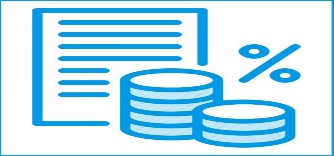 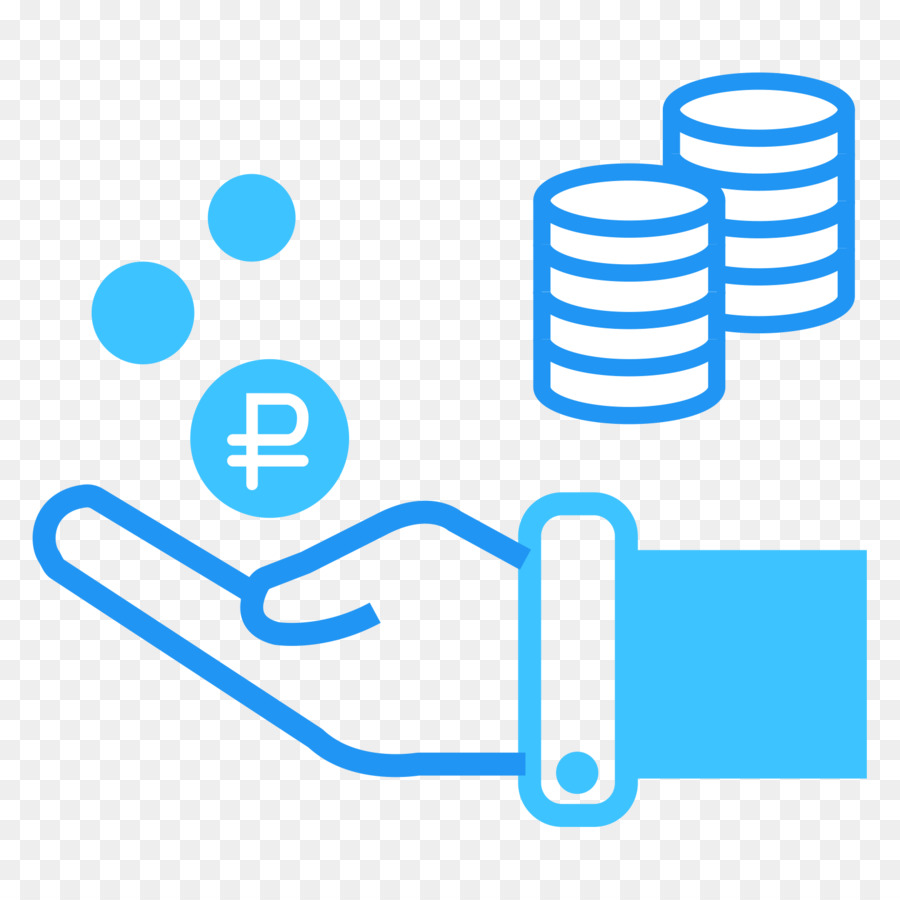 БЮДЖЕТ ДЛЯ ГРАЖДАН: V. Расходы бюджета
Краткий словарь используемых терминов и понятий
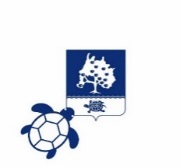 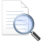 ОГЛАВЛЕНИЕ
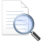 Бюджетная система – совокупность всех бюджетов в Российской Федерации: федерального, региональных, местных, государственных внебюджетных фондов. Бюджетная система Республики Коми включает в себя республиканский бюджет Республики Коми и бюджеты муниципальных образований Республики Коми. 
Бюджетный процесс – деятельность органов государственной власти, органов местного самоуправления и иных участников бюджетного процесса по составлению и рассмотрению проектов бюджетов, утверждению и исполнению бюджетов, контролю за их исполнением, осуществлению бюджетного учета, составлению, внешней проверке, рассмотрению и утверждению бюджетной отчетности. 
Бюджетные ассигнования – предельные объемы денежных средств, предусмотренные в соответствующем финансовом году для исполнения бюджетных обязательств. 
Бюджетный кредит – денежные средства, предоставляемые бюджетом другому бюджету бюджетной системы Российской Федерации, юридическому лицу (за исключением государственных (муниципальных) учреждений), иностранному государству, иностранному юридическому лицу на возвратной и возмездной основах. 
Источники финансирования дефицита бюджета – средства, привлекаемые в бюджет для покрытия дефицита (кредиты банков, кредиты от других уровней бюджетов, ценные бумаги, иные источники). 
Расходы бюджета – выплачиваемые из бюджета денежные средства. 
Дефицит бюджета – превышение расходов бюджета над его доходами. 
Профицит бюджета – превышение доходов бюджета над его расходами. 
Межбюджетные трансферты – денежные средства, перечисляемые из одного бюджета бюджетной системы Российской Федерации другому бюджету.
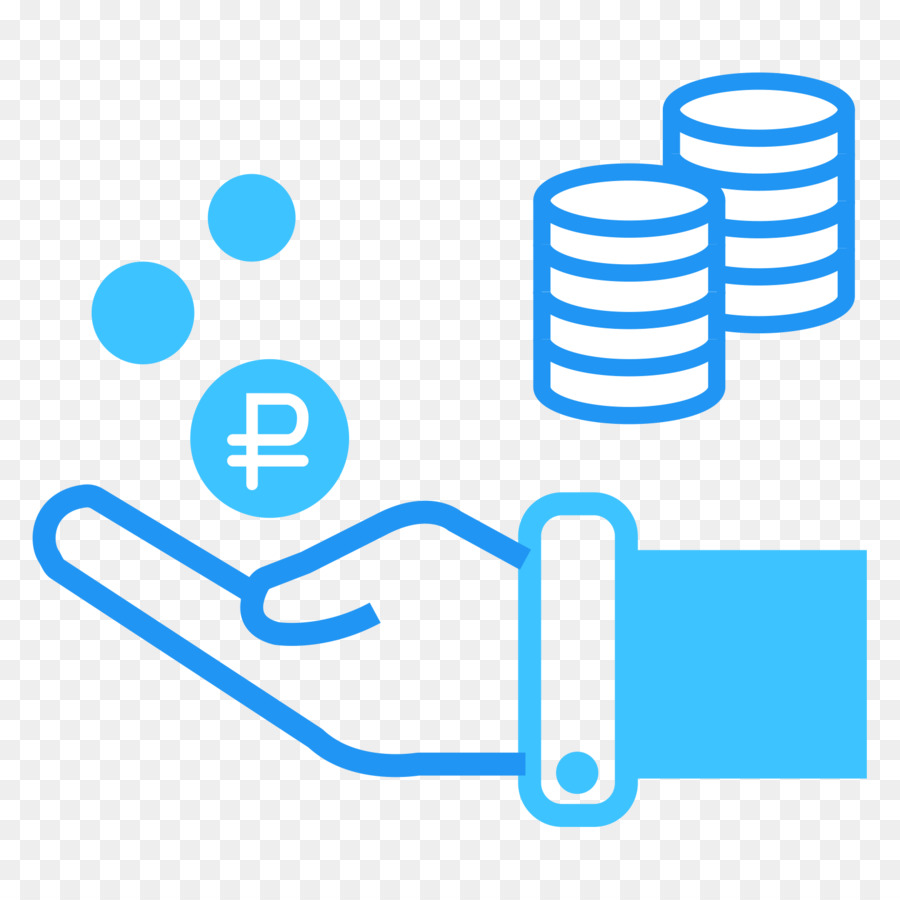 БЮДЖЕТ ДЛЯ ГРАЖДАН
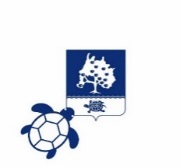 Краткий словарь используемых терминов и понятий
ОГЛАВЛЕНИЕ
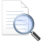 Муниципальная программа – документ стратегического планирования, содержащий комплекс планируемых мероприятий, взаимоувязанных по задачам, срокам осуществления, исполнителям и ресурсам и обеспечивающих наиболее эффективное достижение целей и решение задач социально-экономического развития муниципального образования. 
Муниципальное задание – документ, содержащий требования к составу, качеству, объему, условиям, порядку и результатам оказания муниципальных услуг (выполнения работ). 
Муниципальный долг – обязательства, возникающие из муниципальных заимствований, гарантий по обязательствам третьих лиц, другие обязательства в соответствии с видами долговых обязательств, принятые на себя муниципальным образованием. 
Главный распорядитель бюджетных средств – орган государственной власти (местного самоуправления), орган управления государственным внебюджетным фондом, или наиболее значимое учреждение науки, образования, культуры и здравоохранения, напрямую получающий(ее) средства из бюджета и наделенный правом распределять их между подведомственными распорядителями и получателями бюджетных средств. 
Главный администратор источников финансирования дефицита бюджета – орган государственной власти (местного самоуправления), орган управления государственным внебюджетным фондом, иная организация, имеющий(ая) в своем ведении администраторов источников финансирования дефицита бюджета.
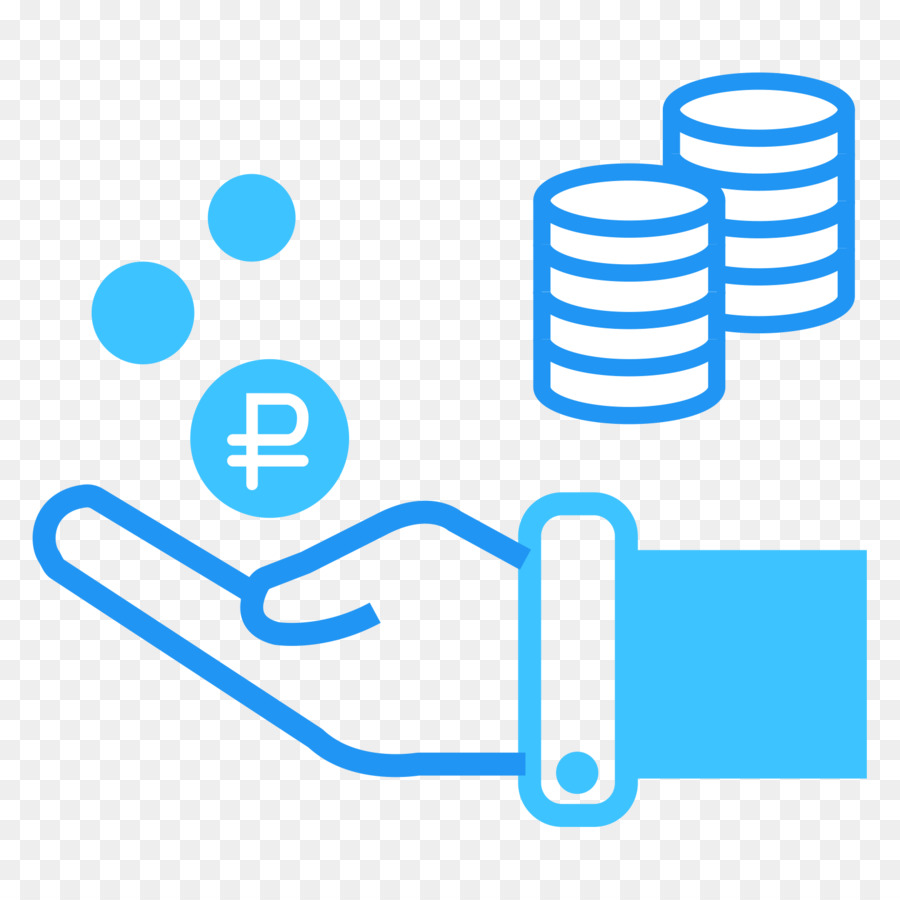 БЮДЖЕТ ДЛЯ ГРАЖДАН
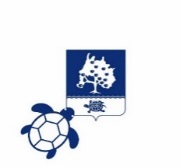 ФИНАНСОВАЯ ГРАМОТНОСТЬ НАСЕЛЕНИЯ
ОГЛАВЛЕНИЕ
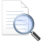 На образовательно просветительском портале размещены в свободном доступе методически материалы, разработанные   Минфином России совместно с ведущими научными и образовательными учреждениями
Разработка и внедрение программ по повышению финансовой грамотности населения - важное направление государственной политики . Рост финансовой грамотности населения приводит к снижению рисков излишней личной задолженности граждан по потребительским кредитам, сокращению рисков мошенничества со стороны недобросовестных участников рынка и, в конечном итоге, способствует социальной и экономической стабильности в стране.
https://моифинансы.рф/project/den-finzozh-znanij/materialy-dlya-provedeniya-urokov/
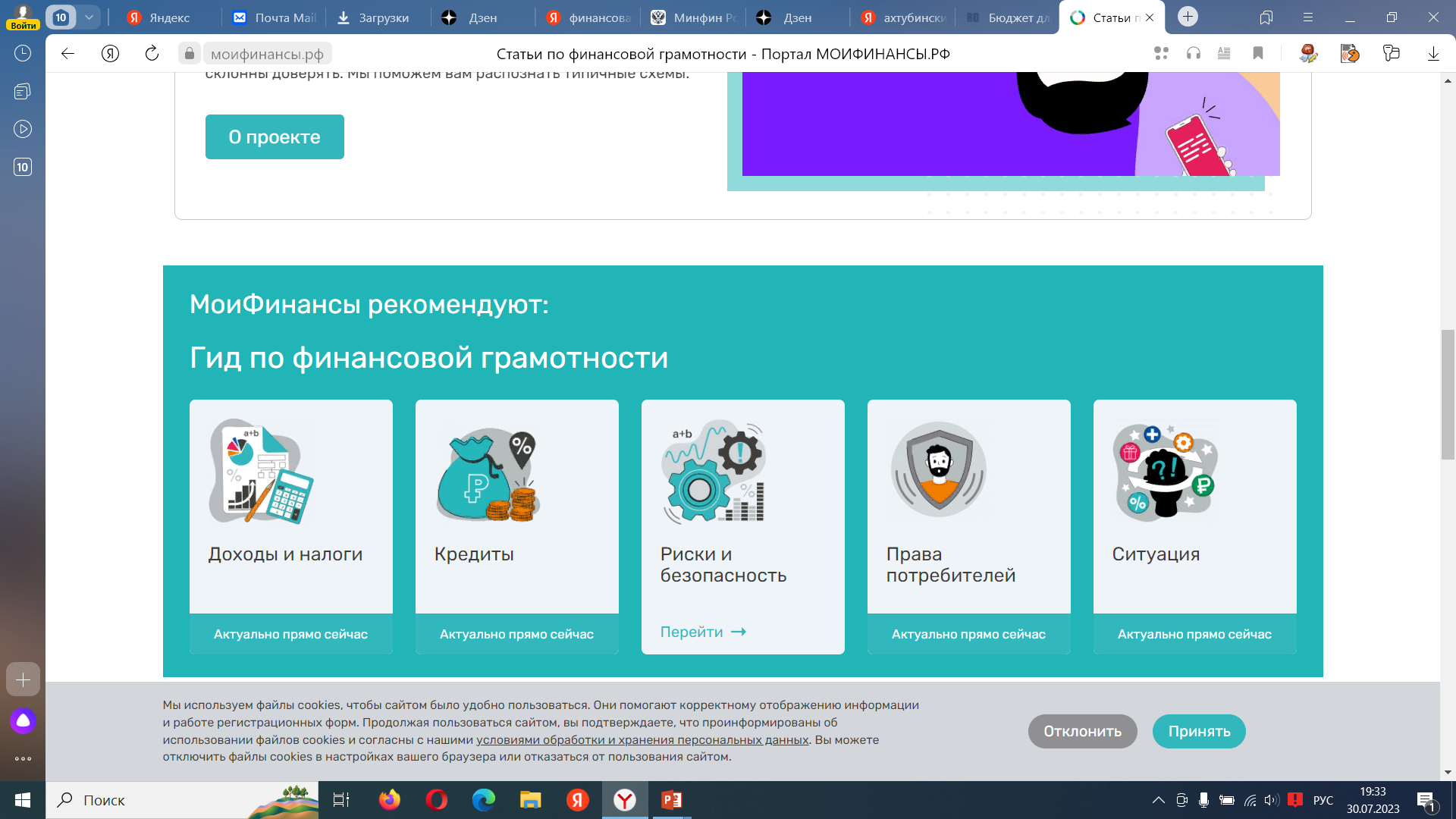 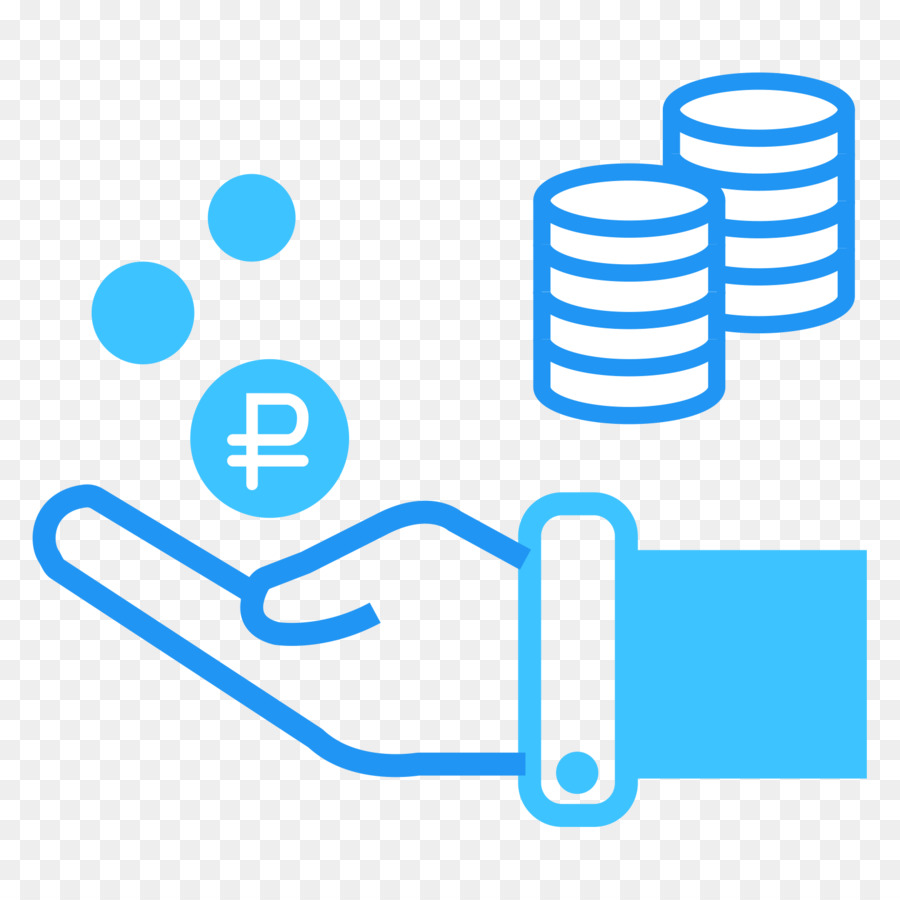 БЮДЖЕТ ДЛЯ ГРАЖДАН
ФИНАНСОВАЯ ГРАМОТНОСТЬ НАСЕЛЕНИЯ
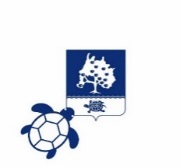 ОГЛАВЛЕНИЕ
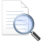 Открытые государственные информационные ресурсы
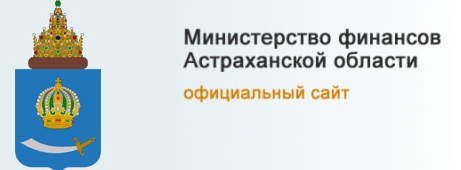 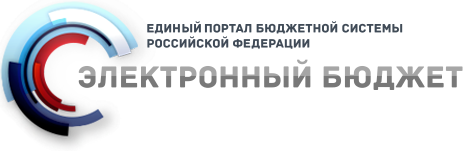 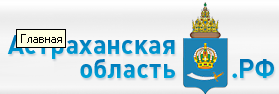 Президент России
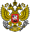 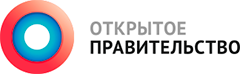 www.astrobl.ru
www.budget.gov.ru
www.kremlin.ru
https://open.midural.ru/
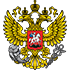 Министерство экономического 
развития Российской Федерации
Минэкономразвития России
economy.gov.ru
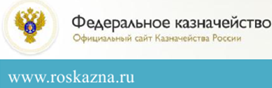 https://roskazna.gov.ru/
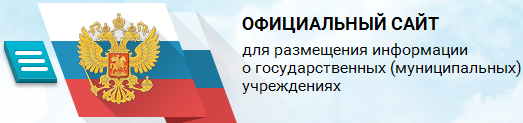 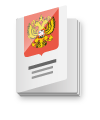 https://minfin.astrobl.ru/
Портал
государственных программРоссийской Федерации
programs.gov.ru
www.bus.gov.ru
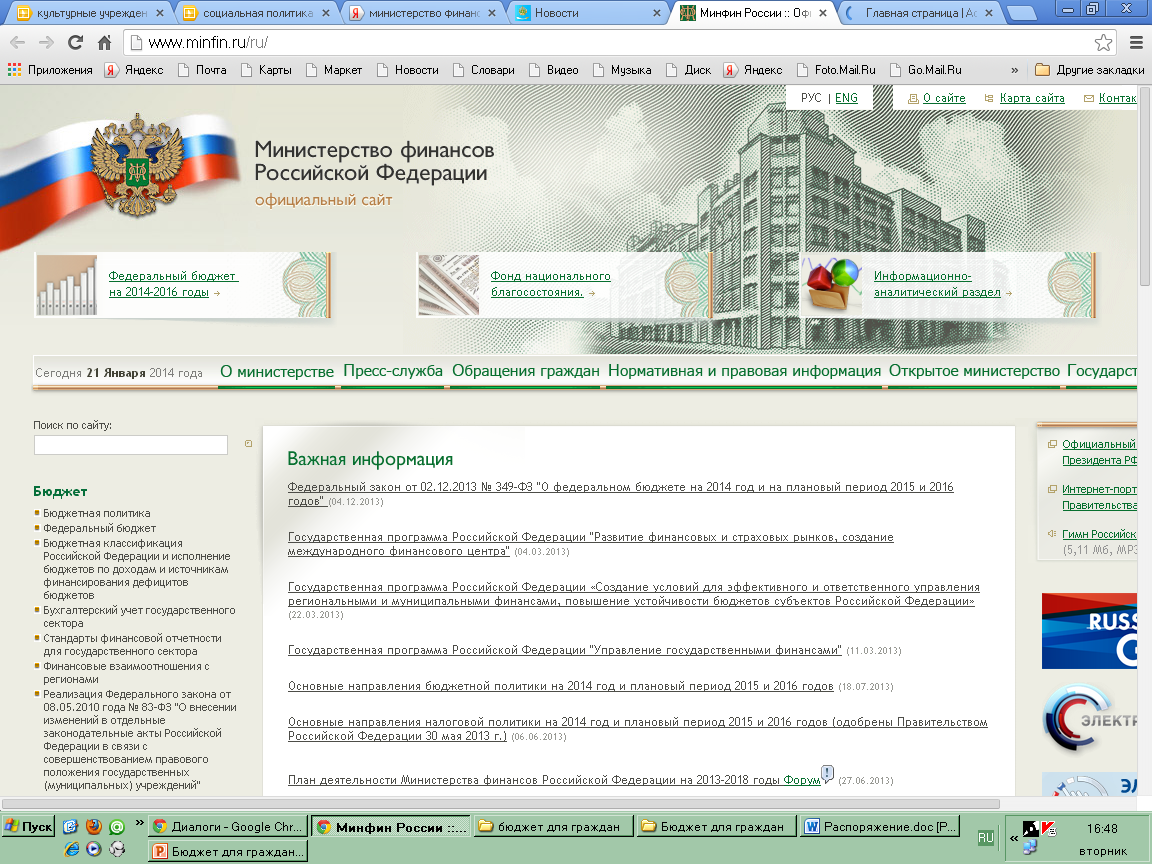 https://minec.astrobl.ru/
https://minfin.gov.ru/
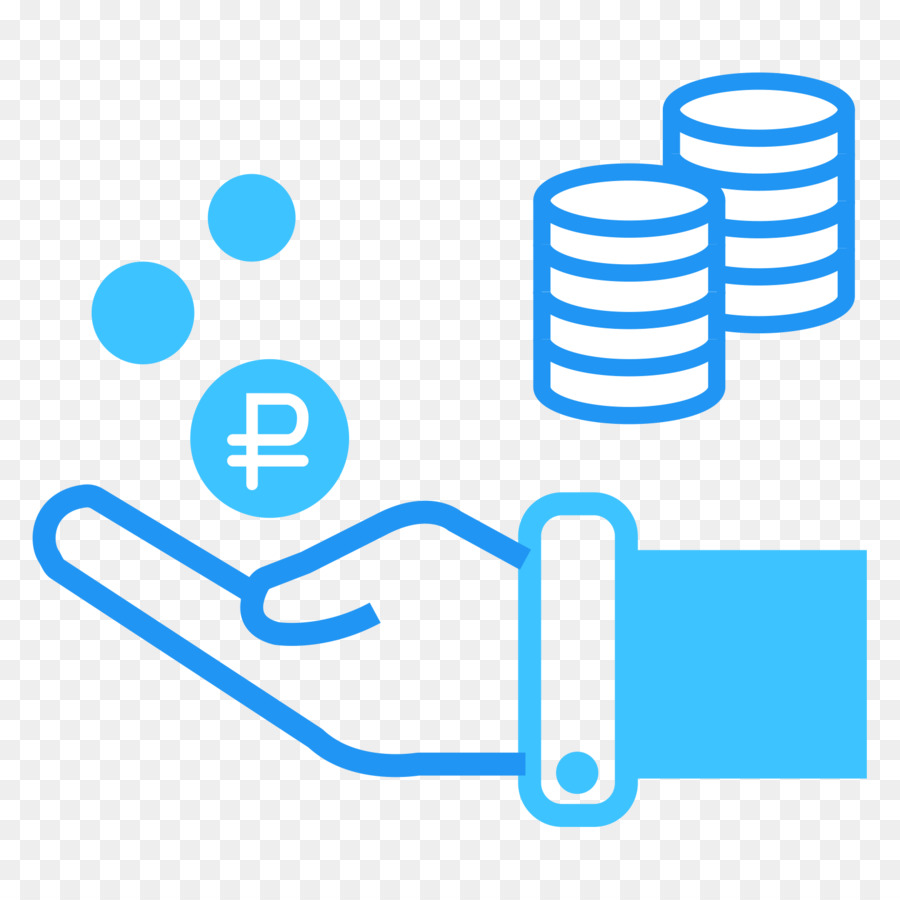 БЮДЖЕТ ДЛЯ ГРАЖДАН
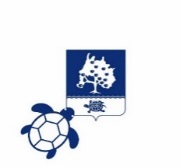 КОНТАКТНАЯ ИНФОРМАЦИЯ
ОГЛАВЛЕНИЕ
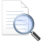 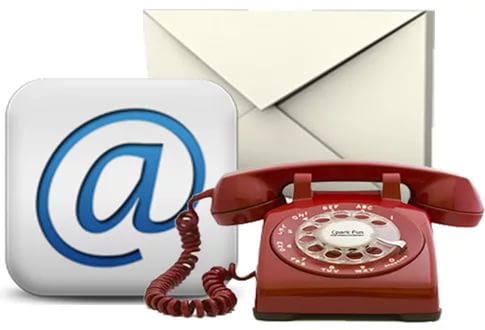 Начальник финансового управления администрации муниципального образования «Приволжский муниципальный район Астраханской области
Исламгазиева Ильмира Чингисовна
416450, Астраханская область, Приволжский район, с.Началово, ул. Ленина, дом 46
эл. почта: privolg@mail.ru

Понедельник-Пятница
с 8.15 -16.30
обед с 12.00 -13.00

тел. (8-8512) 49 -57-43
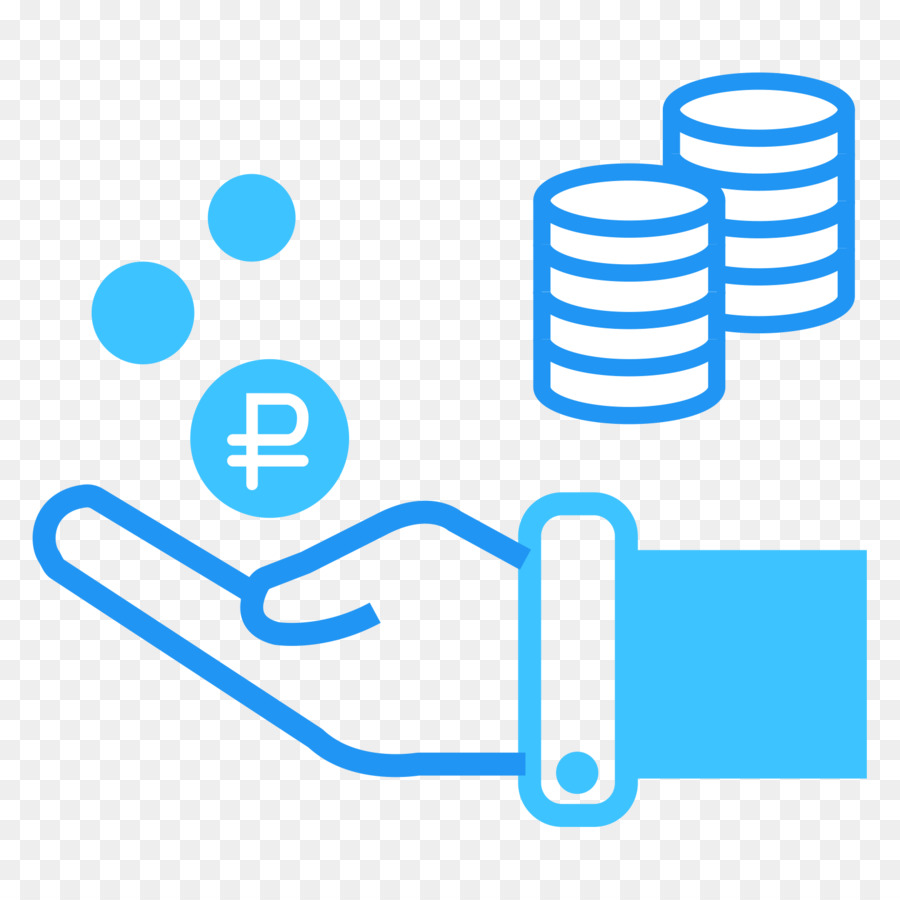 БЮДЖЕТ ДЛЯ ГРАЖДАН
СПАСИБО 
ЗА 
ВНИМАНИЕ !
БРОШЮРА РАЗРАБОТАНА
ФИНАНСОВЫМ УПРАВЛЕНИЕМ
АДМИНИСТРАЦИИ МУНИЦИПАЛЬНОГО ОБРАЗОВАНИЯ «ПРИВОЛЖСКИЙ МУНИЦИПАЛЬНЫЙ РАЙОН АСТРАХАНСКОЙ ОБЛАСТИ»
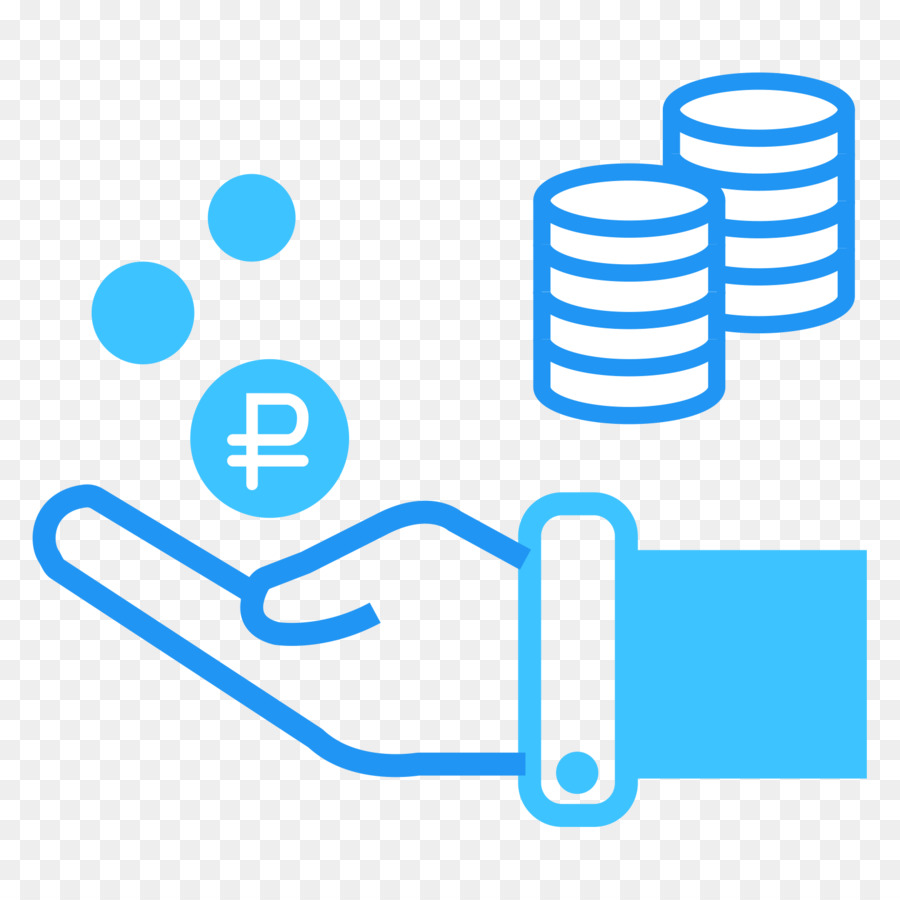 БЮДЖЕТ ДЛЯ ГРАЖДАН